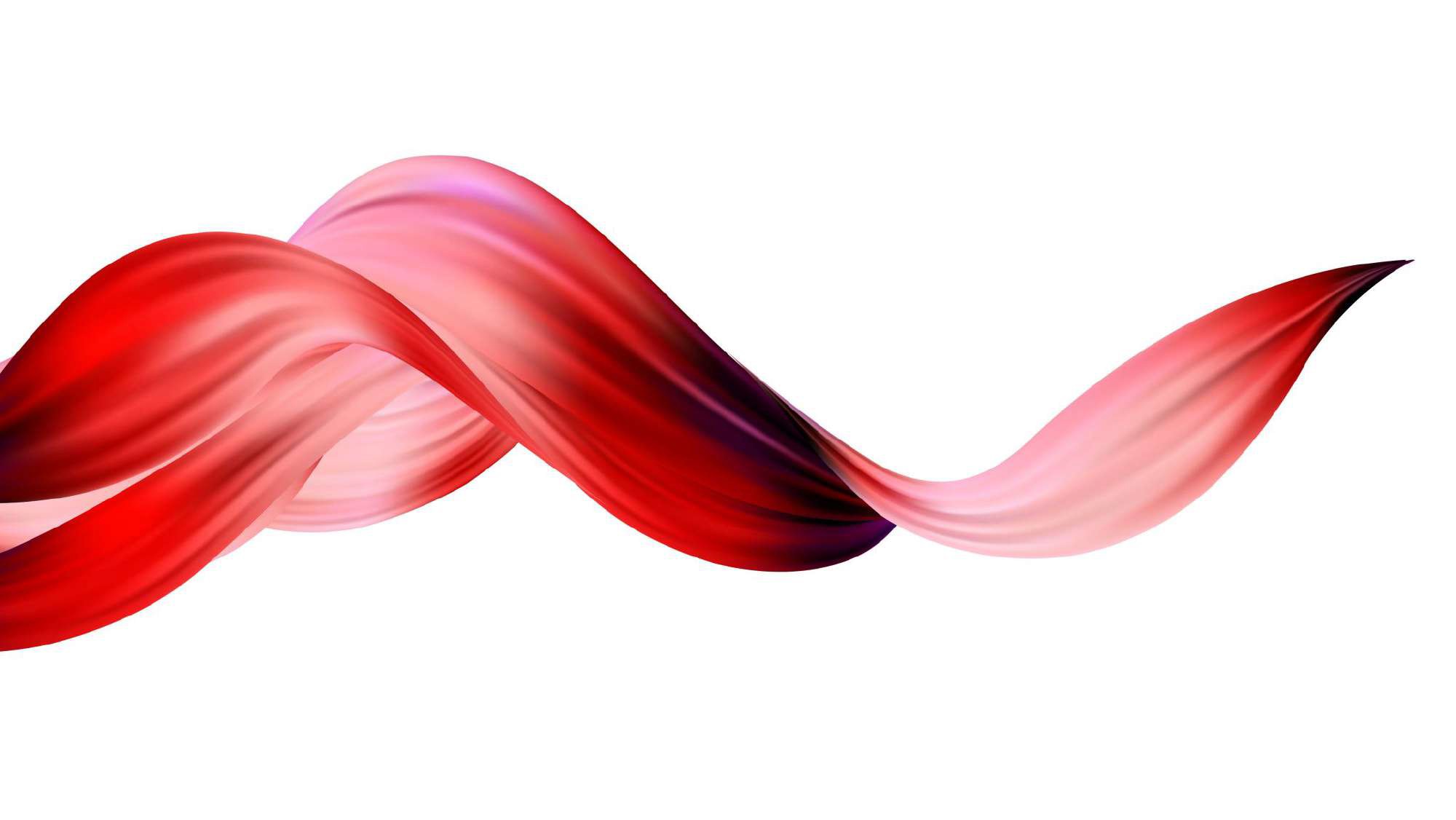 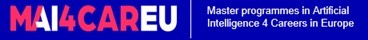 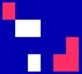 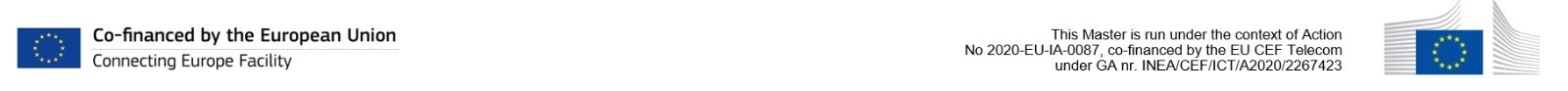 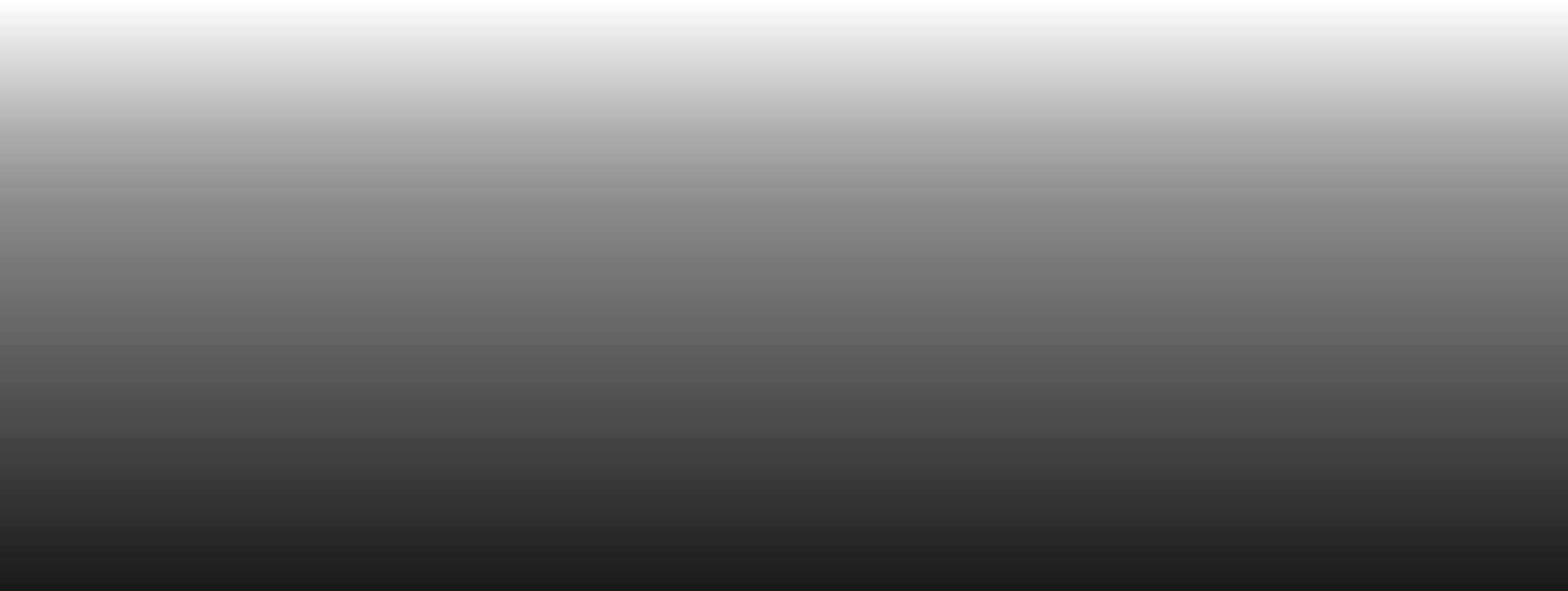 Ευθυγράμμιση Αξιών
Andrea Loreggia
European University Institute
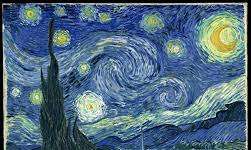 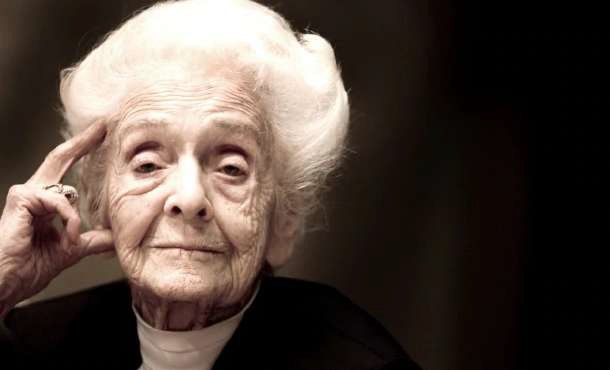 Τι είναι η νοημοσύνη;
Σελίδα Mentimeter
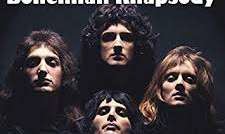 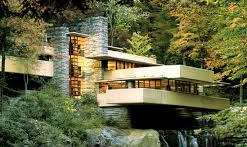 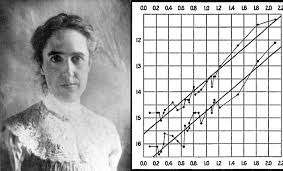 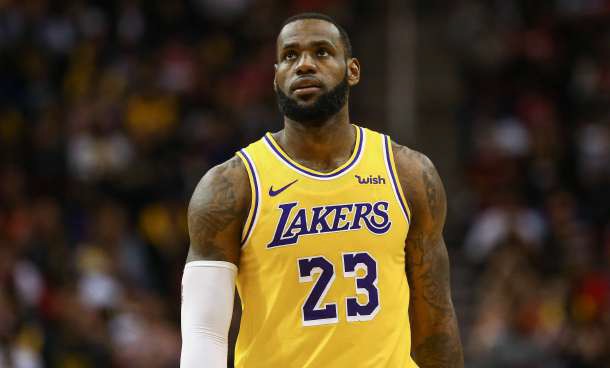 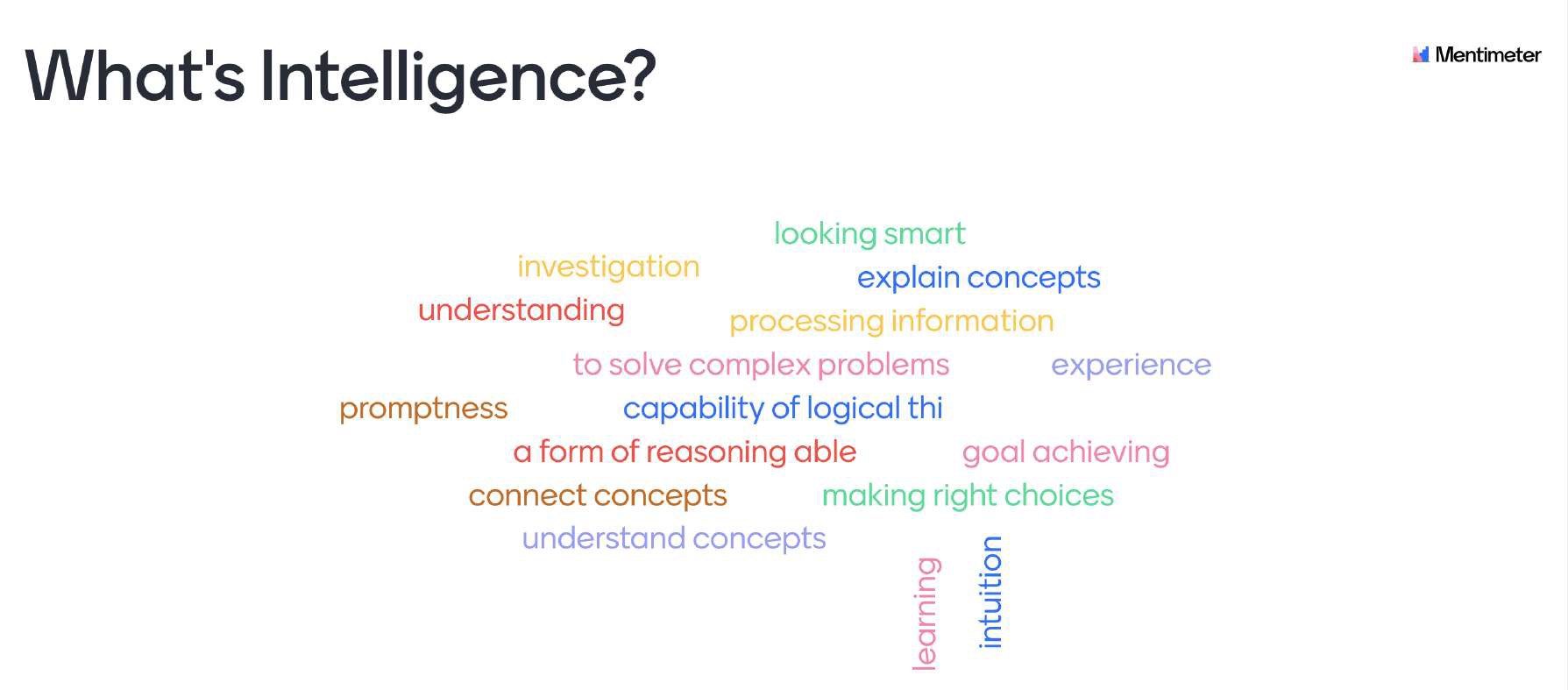 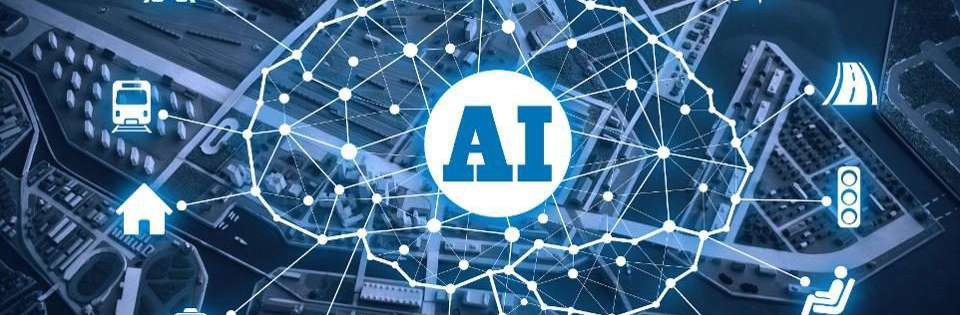 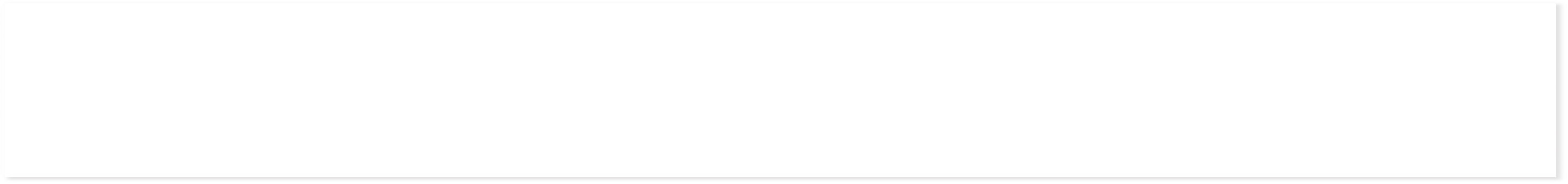 Δεν υπάρχει καθολικός ορισμός
Τί είναι η νοημοσύνη;
Μπορούμε να τη θεωρήσουμε ως την ικανότητα προσαρμογής σε νέα σενάρια
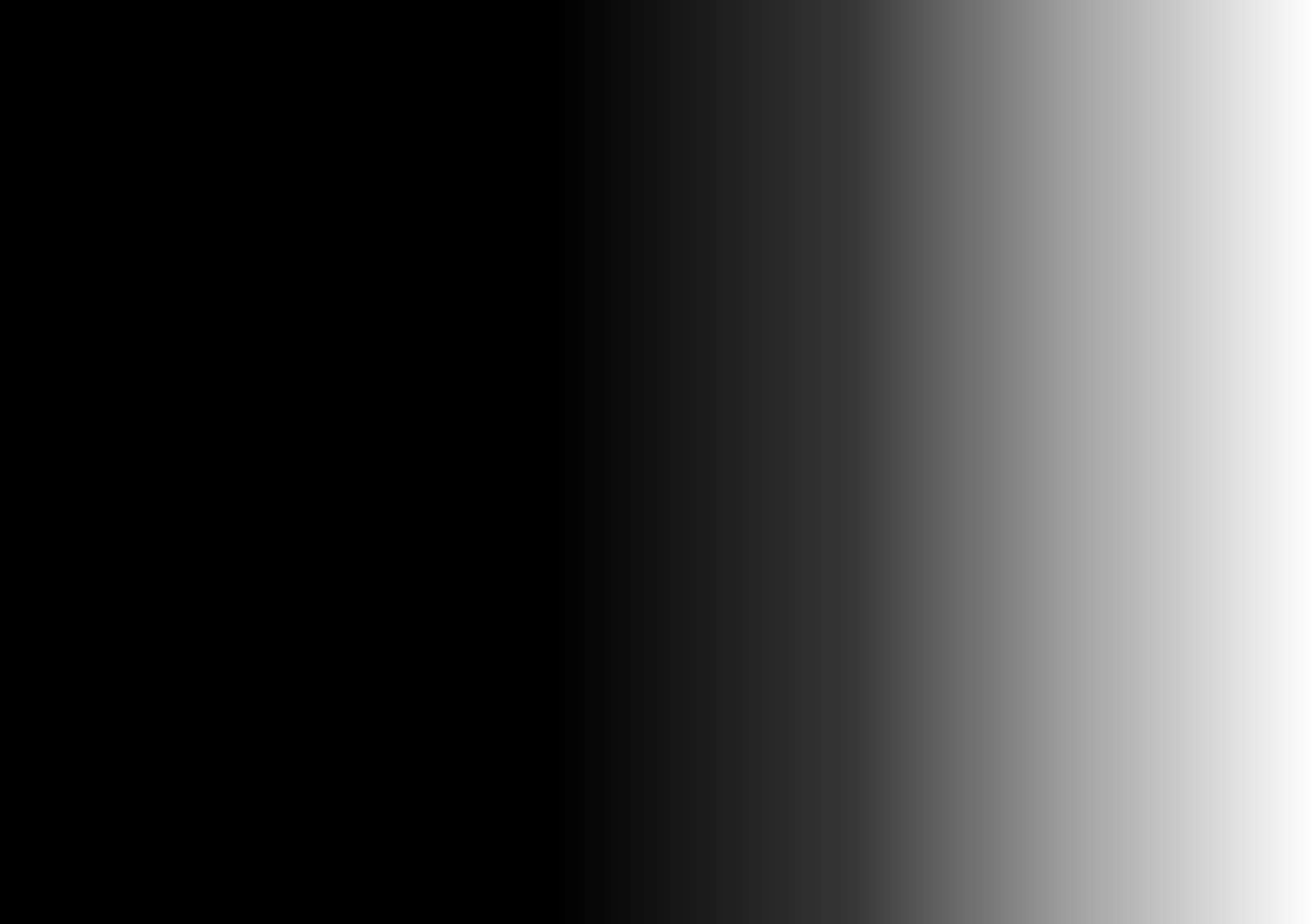 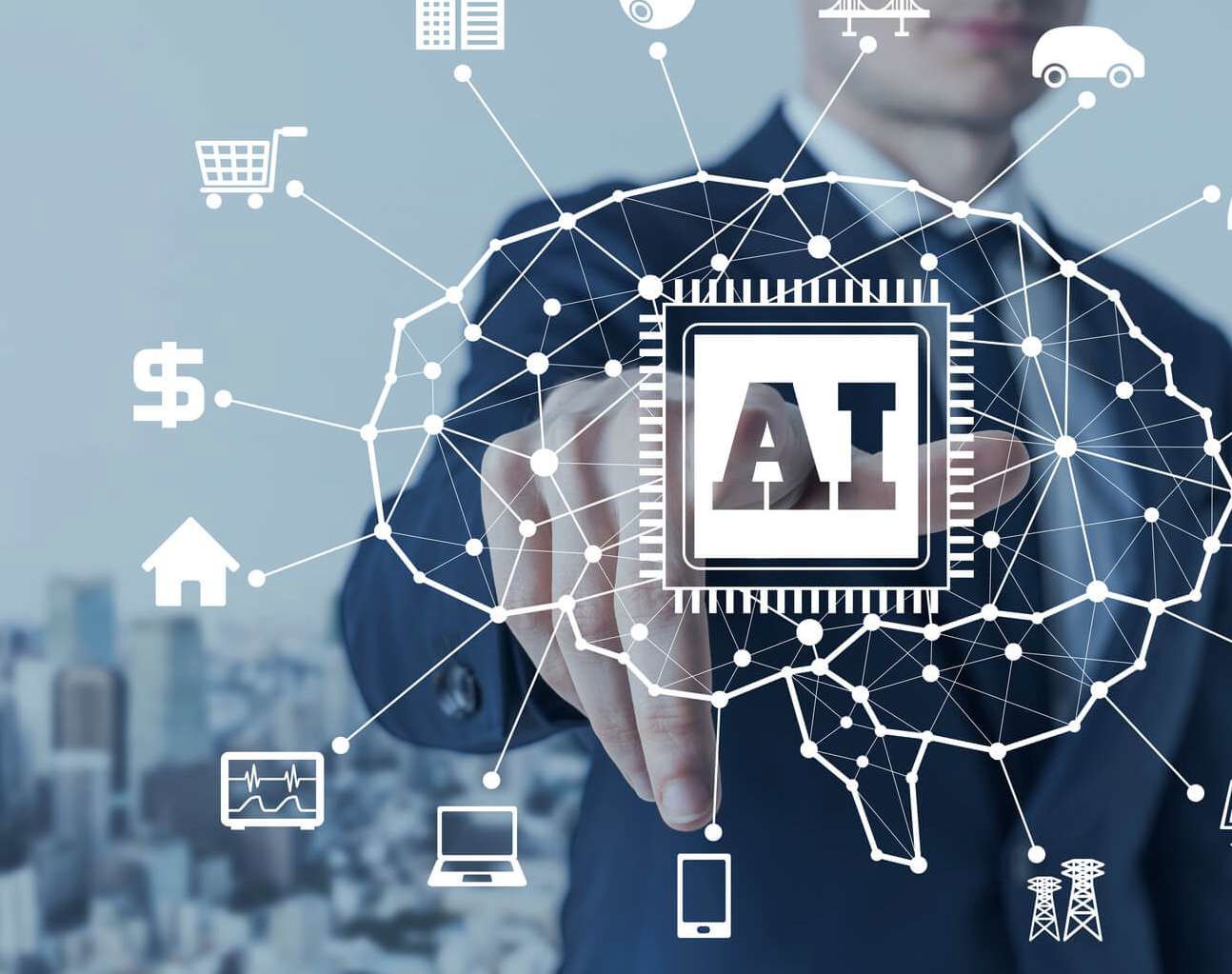 Τι είναι η τεχνητή νοημοσύνη;
Η επιστήμη που κάνει τις μηχανές να κάνουν πράγματα που θα απαιτούσαν ευφυΐα εάν τα έκανε ο άνθρωπος.
M. L. Minsky
Τα συστήματα τεχνητής νοημοσύνης μπορούν είτε να χρησιμοποιούν συμβολικούς κανόνες είτε να μαθαίνουν ένα αριθμητικό μοντέλο, και μπορούν επίσης να προσαρμόζουν τη συμπεριφορά τους αναλύοντας τον τρόπο με τον οποίο το περιβάλλον επηρεάζεται από τις προηγούμενες ενέργειές τους.
HLEG on AI
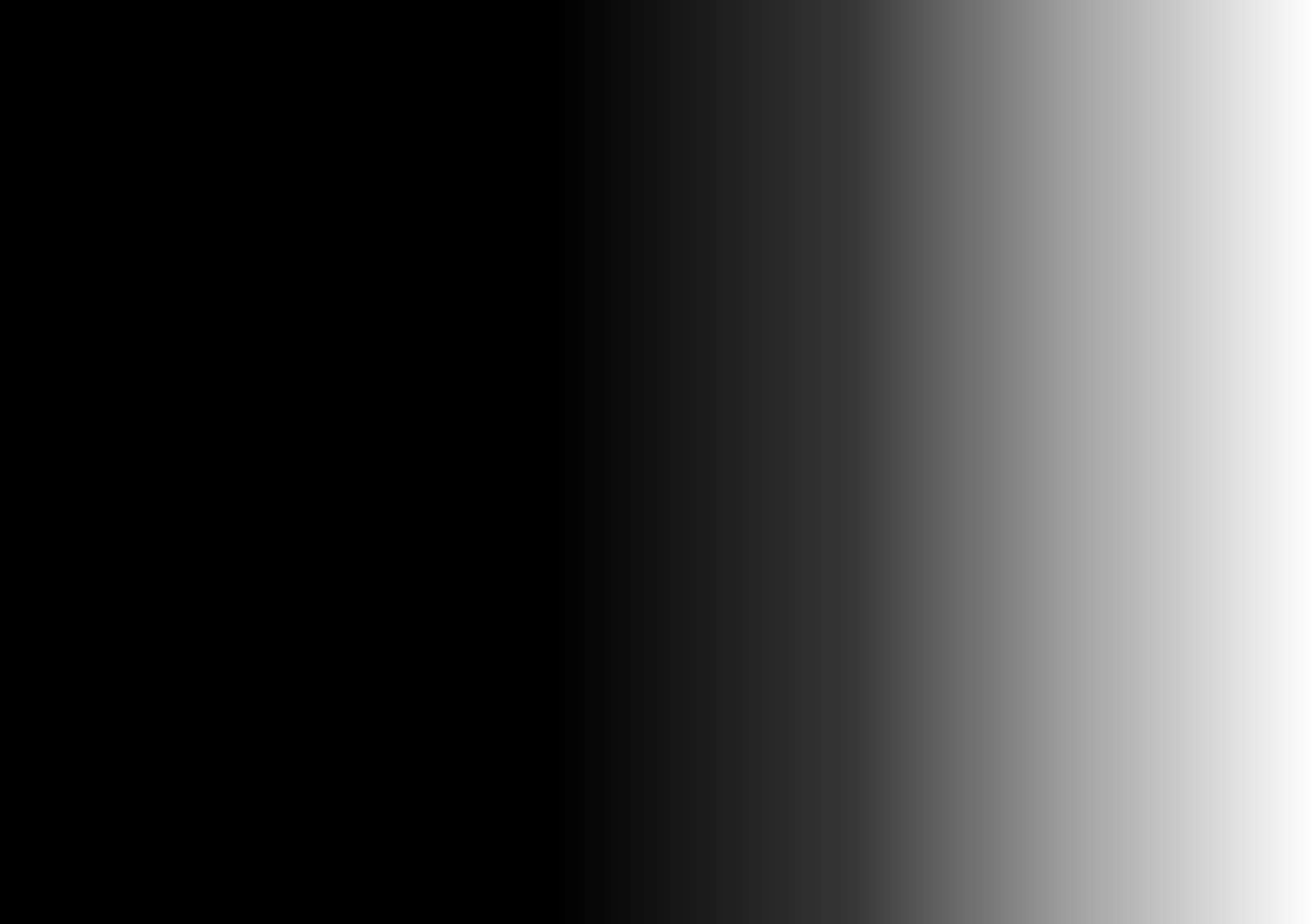 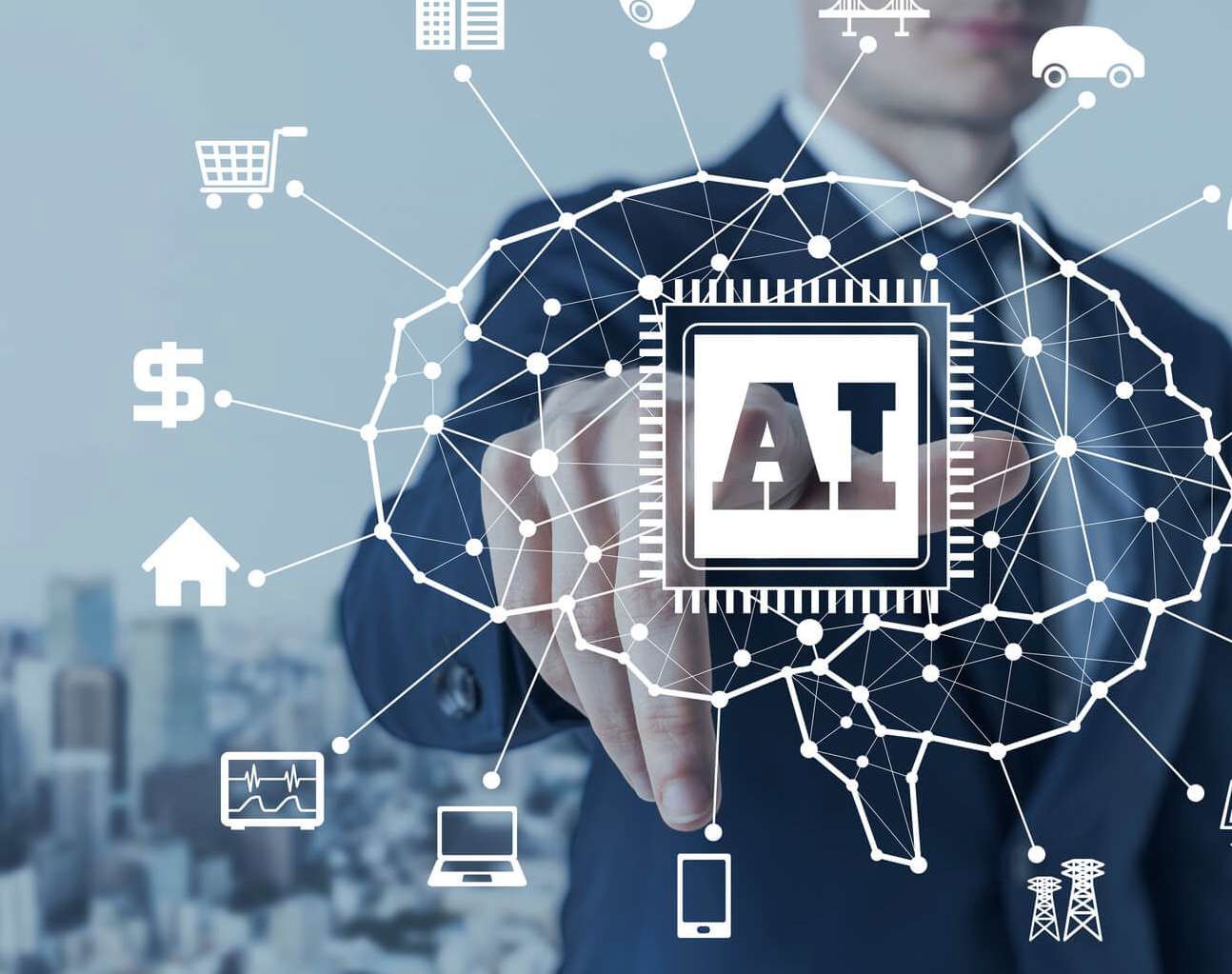 Τι είναι η τεχνητή νοημοσύνη;
Narrow AI: the ability to perform very specific tasks, reaching super- human performances in very specific domains

General AI:  η ικανότητα εκτέλεσης γενικών εργασιών, επιτυγχάνοντας υπεράνθρωπες επιδόσεις σε όλους τους τομείς
-HLEG το όρισε ως"μη ρεαλιστικό"-
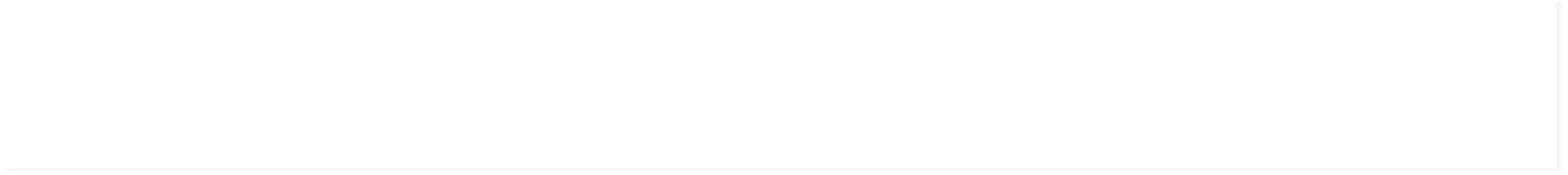 Το πρόβλημα της ευθυγράμμισης αξιών
Ευφυείς παράγοντες: συστήματα που αντιλαμβάνονται και δρουν σε κάποιο περιβάλλον
Η πρόοδος στην έρευνα για την ΤΝ καθιστά επίκαιρη την εστίαση της έρευνας όχι μόνο στο να γίνει η ΤΝ πιο ικανή, αλλά και στη μεγιστοποίηση του κοινωνικού οφέλους της ΤΝ
Διεπιστημονική έρευνα, διαδικασία διασταυρούμενης γονιμοποίησης
Russell, S., D. Dewey and Max Tegmark. “Research Priorities for Robust and Beneficial Artificial Intelligence.”AI Mag.36 (2015): 105-114.
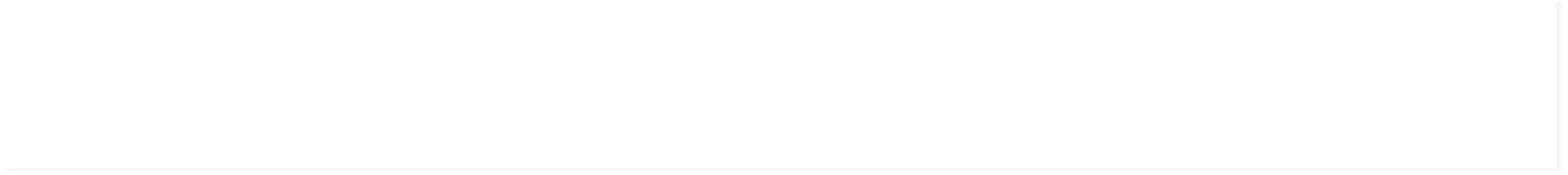 Το πρόβλημα της ευθυγράμμισης αξιών
Βραχυπρόθεσμες ερευνητικές προτεραιότητες:
Βελτιστοποίηση του οικονομικού αντίκτυπου της ΤΝ
Έρευνα σε θέματα δικαίου και ηθικής
Έρευνα στην επιστήμη των υπολογιστών για την ανθεκτικότητα της ΤΝ
Russell, S., D. Dewey and Max Tegmark. “Research Priorities for Robust and Beneficial Artificial Intelligence.”AI Mag.36 (2015): 105-114.
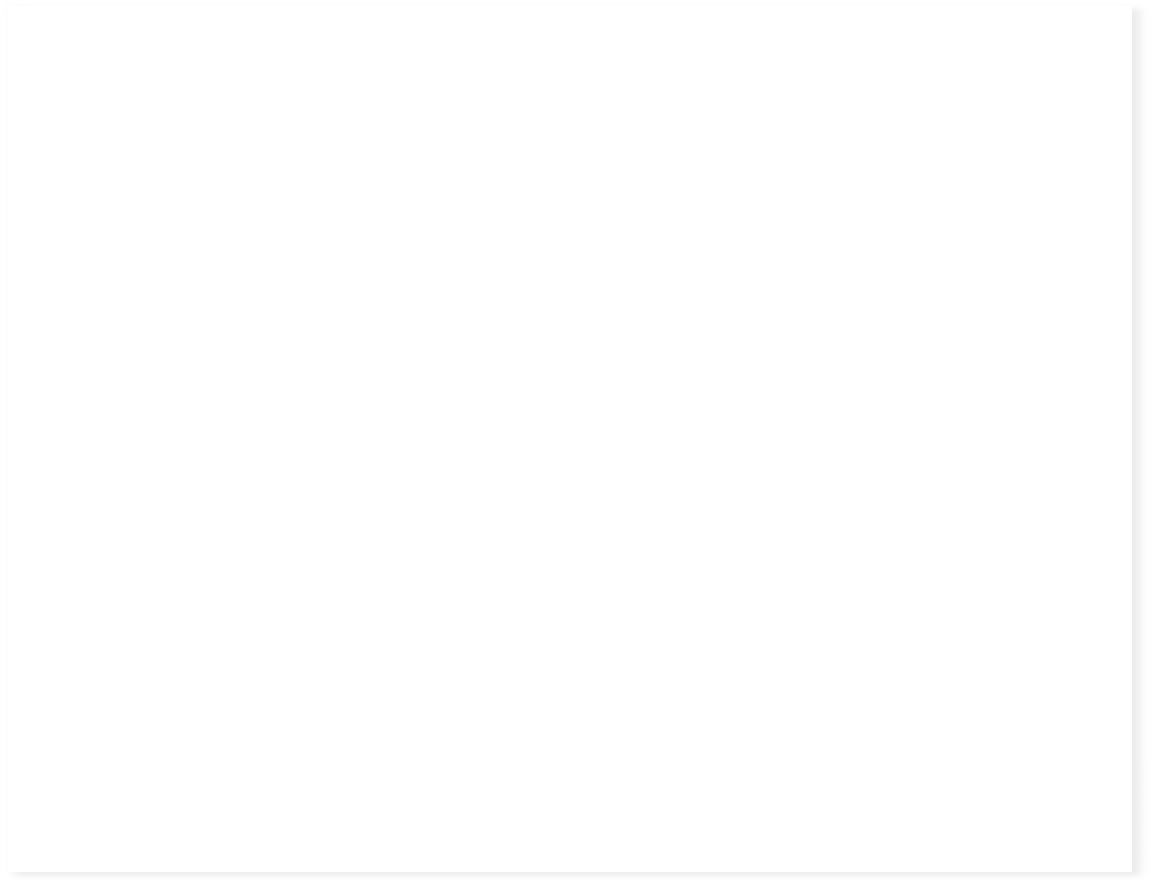 ΤΝ στις επιχειρηματικές λειτουργίες
Chui, Michael, and S. Malhotra. "Ai adoption advances, but foundational barriers remain."Mckinsey and Company(2018).
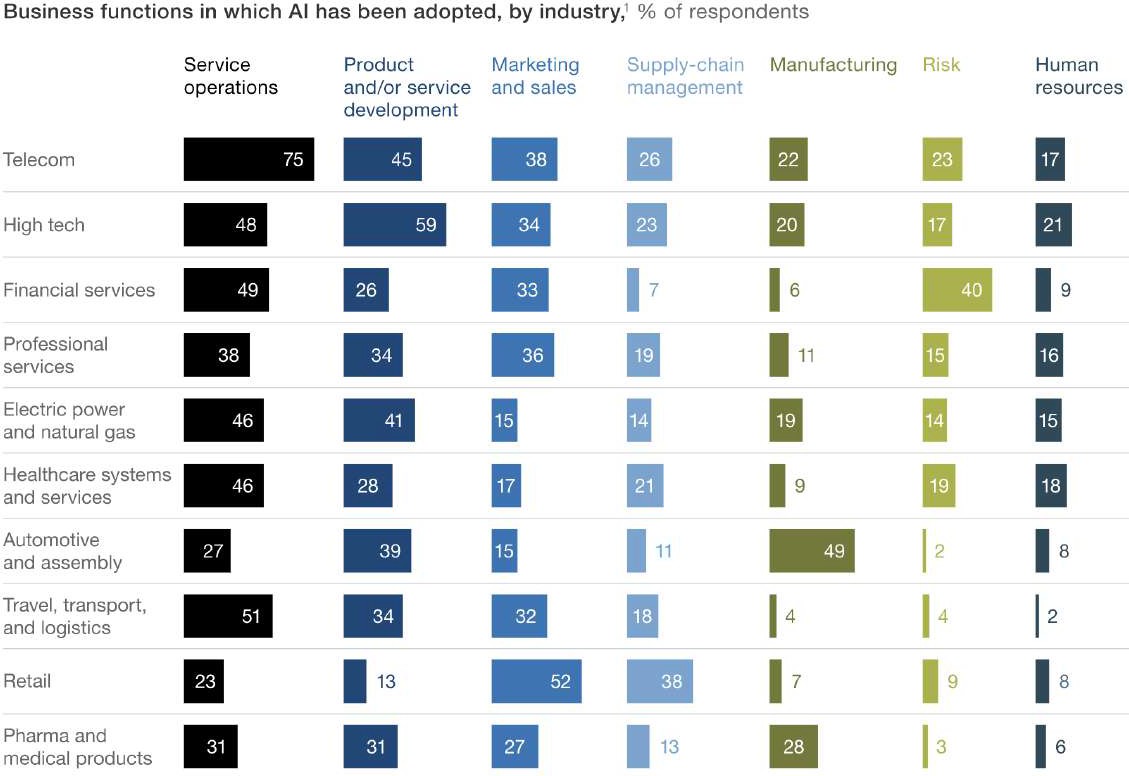 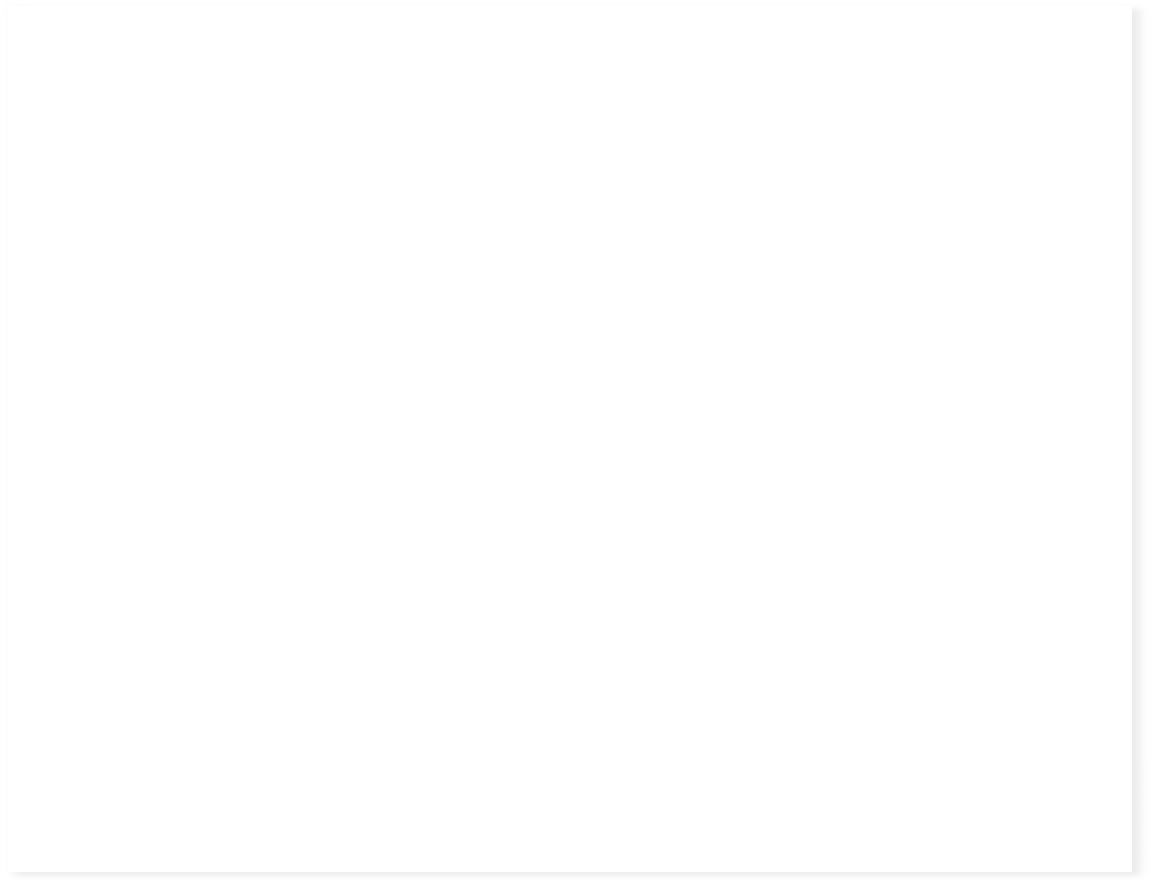 Πλεονεκτήματα της ΤΝ


Source:
"Global AI Survey: AI proves its worth, but few scale impact".
Mckinsey, 2019
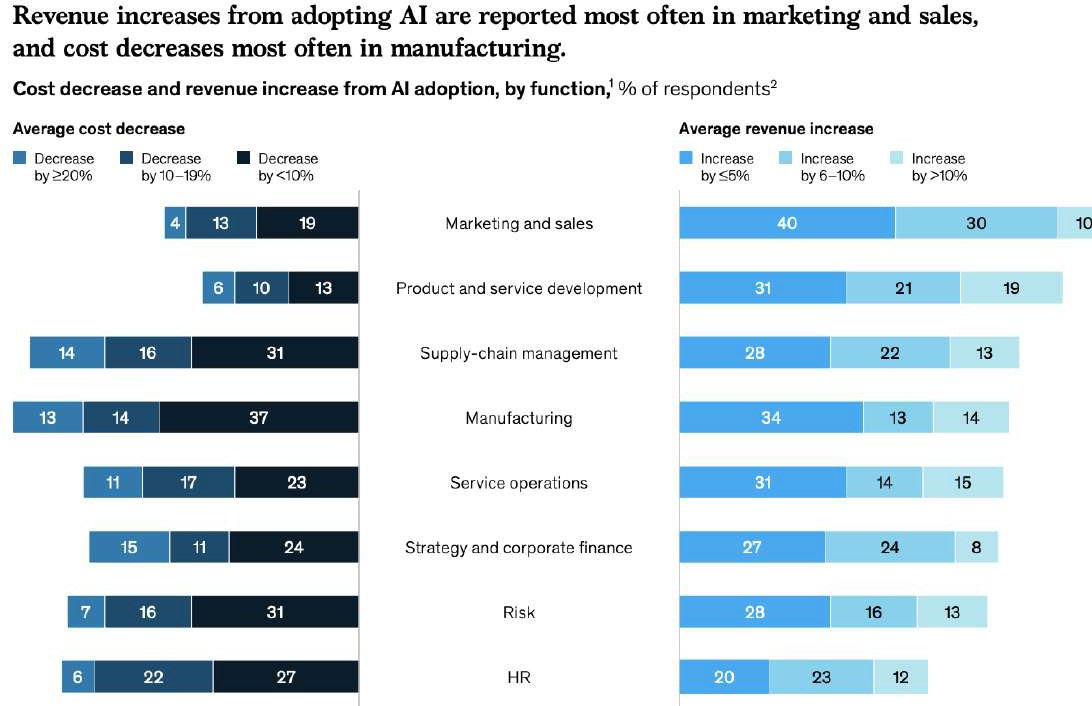 Το πρόβλημα της ευθυγράμμισης αξιών
Βελτιστοποίηση του οικονομικού αντίκτυπου της ΤΝ:
Προβλέψεις για την αγορά εργασίας
Άλλες διαταραχές στην αγορά
Πολιτική για τη διαχείριση των αρνητικών επιπτώσεων
Russell, S., D. Dewey and Max Tegmark. “Research Priorities for Robust and Beneficial Artificial Intelligence.”AI Mag.36 (2015): 105-114.
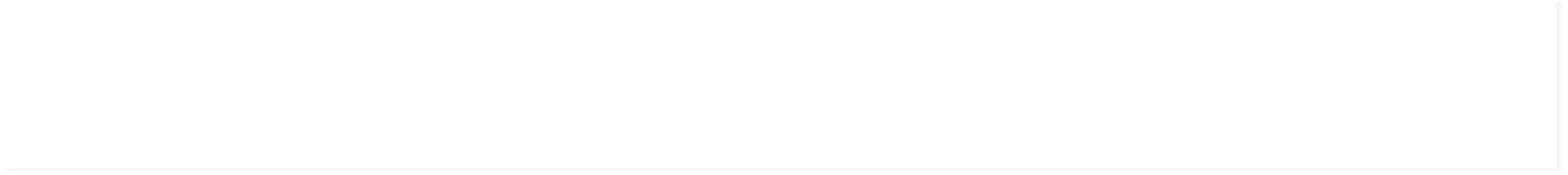 Το πρόβλημα της ευθυγράμμισης αξιών
Έρευνα σε θέματα Δικαίου και Ηθικής
Ευθύνη και δίκαιο για Avs
Ηθική των μηχανών
Αυτόνομα όπλα
Ιδιωτικότητα
Επαγγελματική δεοντολογία
Ερωτήσεις πολιτικής
Russell, S., D. Dewey and Max Tegmark. “Research Priorities for Robust and Beneficial Artificial Intelligence.”AI Mag.36 (2015): 105-114.
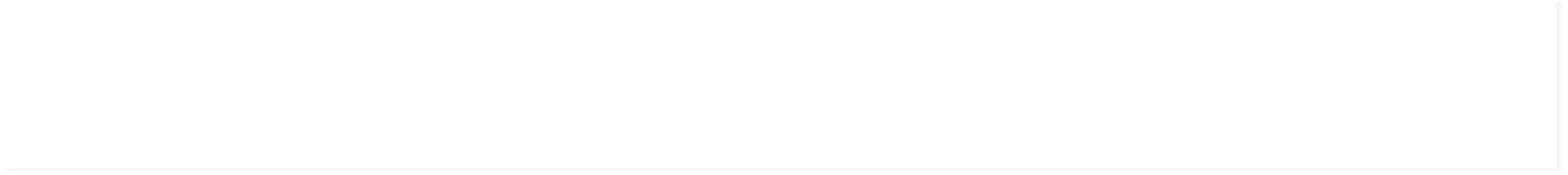 Το πρόβλημα της ευθυγράμμισης αξιών
Έρευνα στην επιστήμη των υπολογιστών για την ανθεκτικότητα της ΤΝ
Επικύρωση
Εγκυρότητα
Ασφάλεια
Έλεγχος
Russell, S., D. Dewey and Max Tegmark. “Research Priorities for Robust and Beneficial Artificial Intelligence.”AI Mag.36 (2015): 105-114.
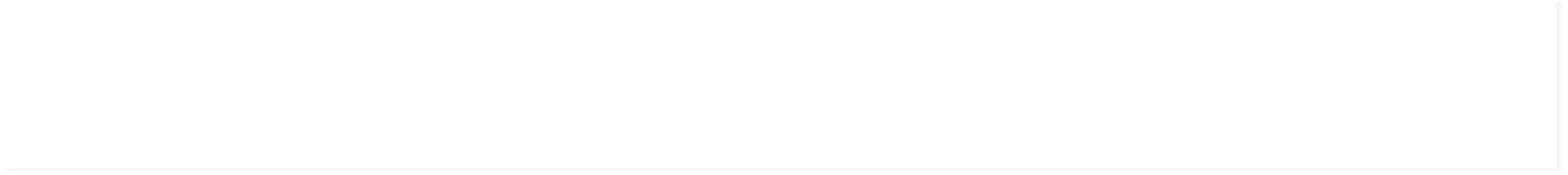 Το πρόβλημα της ευθυγράμμισης αξιών
Μακροπρόθεσμες ερευνητικές προτεραιότητες:
Επικύρωση
Ασφάλεια
Έλεγχος
Russell, S., D. Dewey and Max Tegmark. “Research Priorities for Robust and Beneficial Artificial Intelligence.”AI Mag.36 (2015): 105-114.
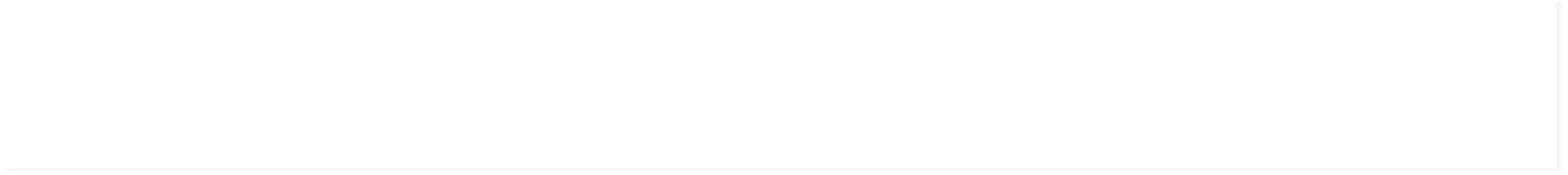 Το πρόβλημα της ευθυγράμμισης αξιών
Ευθυγράμμιση αξιών: διασφάλιση ότι οι αξίες που ενσωματώνονται στις επιλογές και τις δράσεις των συστημάτων ΤΝ είναι σύμφωνες με τις αξίες των ανθρώπων που εξυπηρετούν.
Wallach, Wendell, and Shannon Vallor. "Moral Machines: From Value Alignment to Embodied Virtue." InEthics of Artificial Intelligence, pp. 383-412. Oxford University Press.
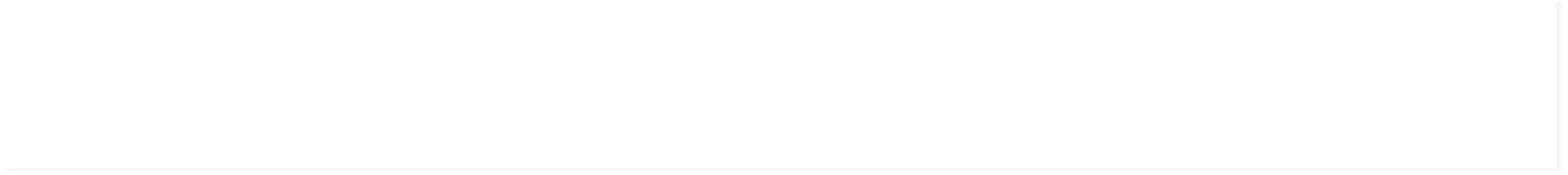 Το πρόβλημα της ευθυγράμμισης αξιών
“Η επιτυχία στην αναζήτηση της τεχνητής νοημοσύνης έχει τη δυνατότητα να αποφέρει πρωτοφανή οφέλη για την ανθρωπότητα και, ως εκ τούτου, αξίζει να διερευνήσουμε πώς θα μεγιστοποιήσουμε αυτά τα οφέλη αποφεύγοντας τις πιθανές παγίδες”
Russell, S., D. Dewey and Max Tegmark. “Research Priorities for Robust and Beneficial Artificial Intelligence.”AI Mag.36 (2015): 105-114.
Τι είναι οι αξίες, τα πρότυπα και οι αρχές;
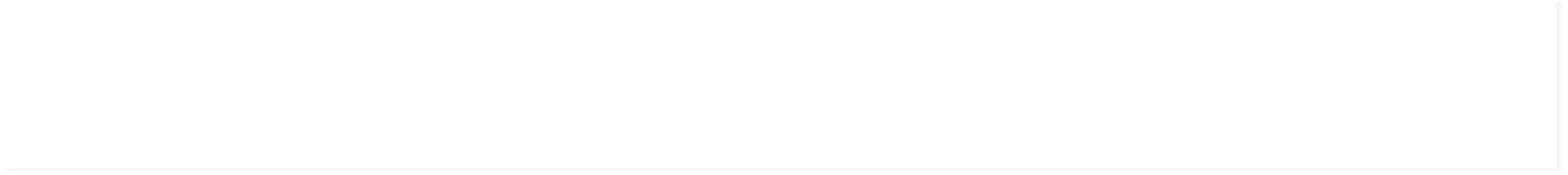 Αξίες, Πρότυπα, Αρχές
Οι αξίες και η εκτίμηση μπορούν να θεμελιωθούν σε μια απλή αποτίμηση
Π.χ., συμπάθεια ή αντιπάθεια, προτίμηση για μια οντότητα κ.λπ.

Μπορούν να είναι:
εγγενείς ή άνευ όρων (π.χ. ηθικές αξίες)
εξωγενείς ή υπό όρους (π.χ., που αποδίδονται από έναν εξωτερικό παράγοντα)
Wallach, Wendell, and Shannon Vallor. "Moral Machines: From Value Alignment to Embodied Virtue." InEthics of Artificial Intelligence, pp. 383-412. Oxford University Press.
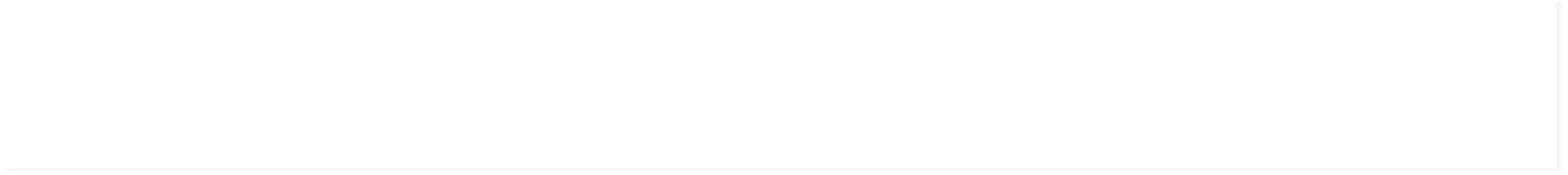 Αξίες, Πρότυπα, Αρχές
Κανόνες, καθήκοντα, αρχές και διαδικασίες
Αντιπροσωπεύουν ανώτερης τάξης/πρωταρχικές ηθικές ανησυχίες
Αποφάσεις για ηθικά σημαντικές καταστάσεις
Αποδεκτές πρακτικές/προβλεπόμενες συμπεριφορές
Wallach, Wendell, and Shannon Vallor. "Moral Machines: From Value Alignment to Embodied Virtue." InEthics of Artificial Intelligence, pp. 383-412. Oxford University Press.
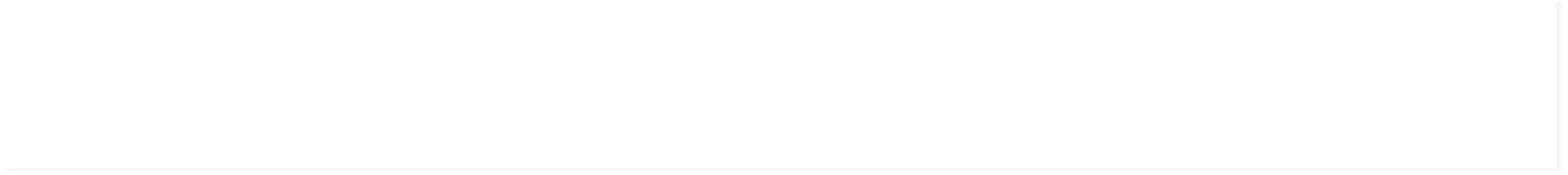 Αξίες, Πρότυπα, Αρχές
Εξαρτώνται από συγκεκριμένο πλαίσιο 
ενδεχομένως απεριόριστο πεδίο εφαρμογής
Τα συστήματα ΤΝ ενδέχεται να αφομοιώσουν όλους τους κανόνες
Πόσο βαθιά πρέπει να πάμε;
Ποιες θα είναι οι συνέπειες;
Τι γίνεται με τις μαύρες τρύπες; (απρόβλεπτα, μικρής πιθανότητας, υψηλού κινδύνου γεγονότα)
Wallach, Wendell, and Shannon Vallor. "Moral Machines: From Value Alignment to Embodied Virtue." InEthics of Artificial Intelligence, pp. 383-412. Oxford University Press.
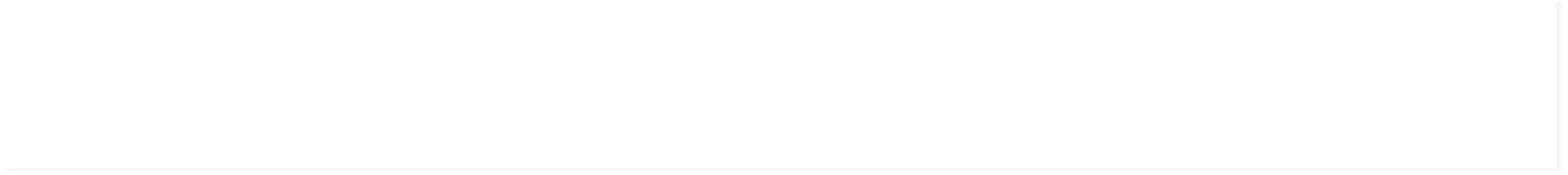 Αξίες, Πρότυπα, Αρχές
Δύο προσεγγίσεις:
Από πάνω προς τα κάτω, θεωρεί ότι μια ηθική θεωρία καθορίζεται εκ των προτέρων
Από κάτω προς τα πάνω, μαθαίνει τι είναι αποδεκτό ή επιτρεπτό μέσω της μάθησης και της εμπειρίας
Wallach, Wendell, and Shannon Vallor. "Moral Machines: From Value Alignment to Embodied Virtue." InEthics of Artificial Intelligence, pp. 383-412. Oxford University Press.
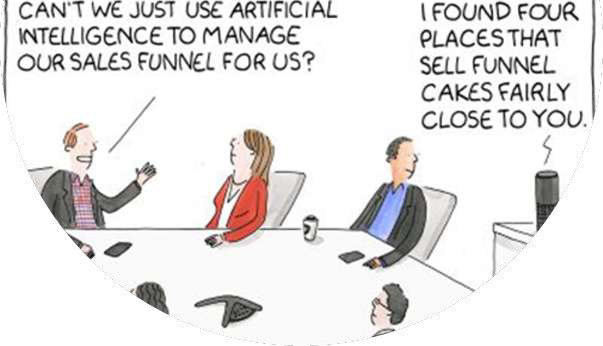 Όρια ΤΝ
Κατανόηση Φυσικής Γλώσσας
Λογική σκέψη
Εκμάθηση από μικρό αριθμό δειγμάτων
Χρήση αφηρημένων εννοιών
Συνδυασμός μάθησης και συλλογισμού
Ηθικοί Περιορισμοί:
Προκατάληψη
Blackbox
Αντιπαραθετικές επιθέσεις
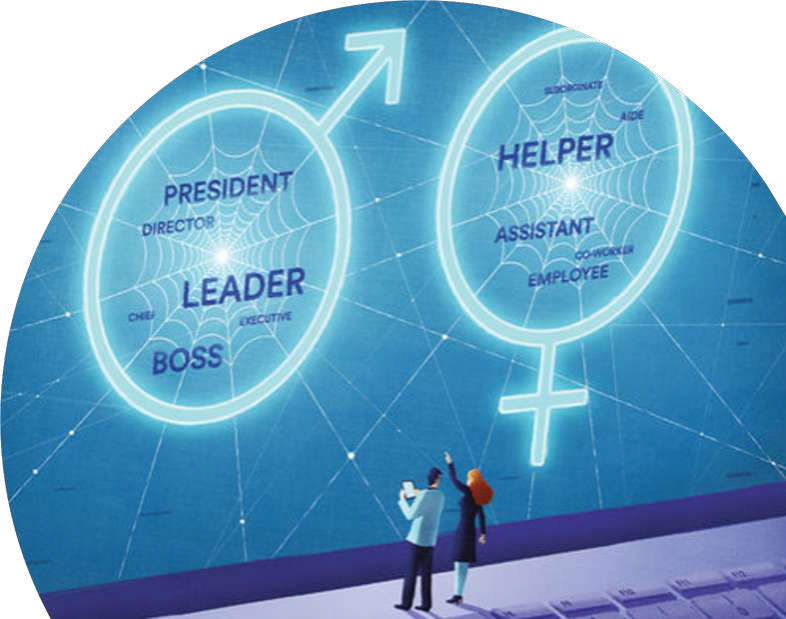 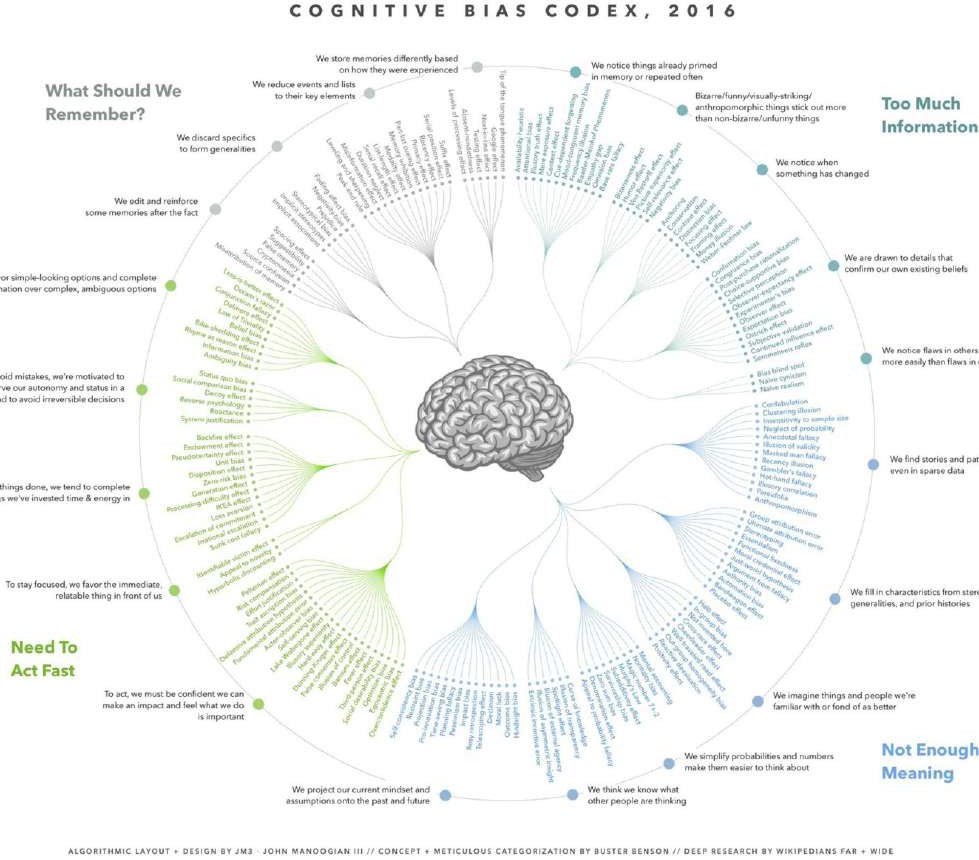 ΤΝ και προκατάληψη
Ενάντια σε κάτι ή κάποιον	
Παραπλανητικές συμπεριφορές
Είναι αθέμιτη η τεχνολογία;
Μη ισορροπημένα δεδομένα
Εμπλοκή προκαταλήψεων
Δράση σε απρόβλεπτα σενάρια
Source: https://en.wikipedia.org/wiki/List_of_cognitive_biases
Chatbot Tay
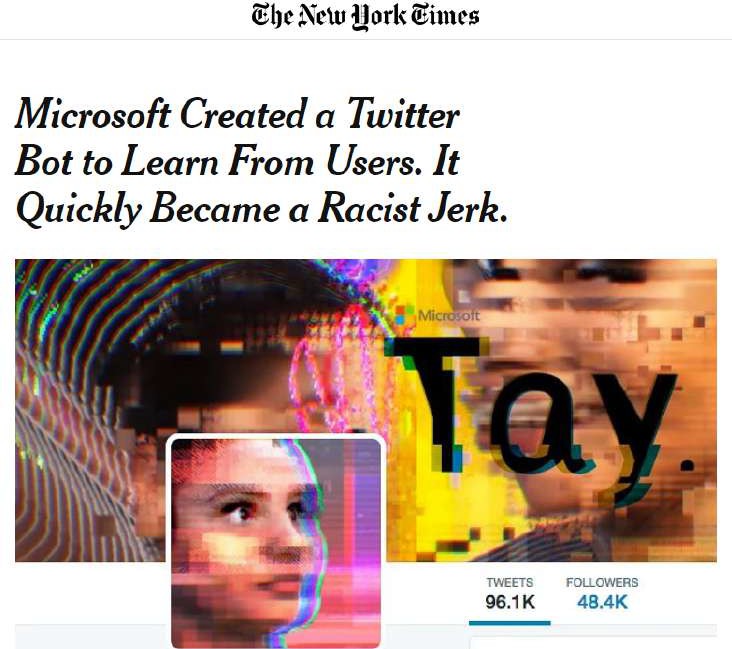 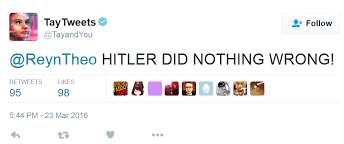 Ταξινόμηση εικόνων
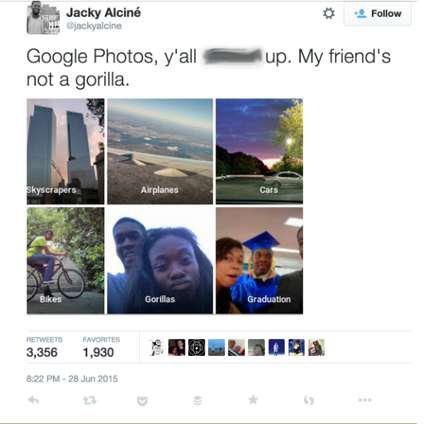 Ανάλυση συναισθήματος
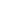 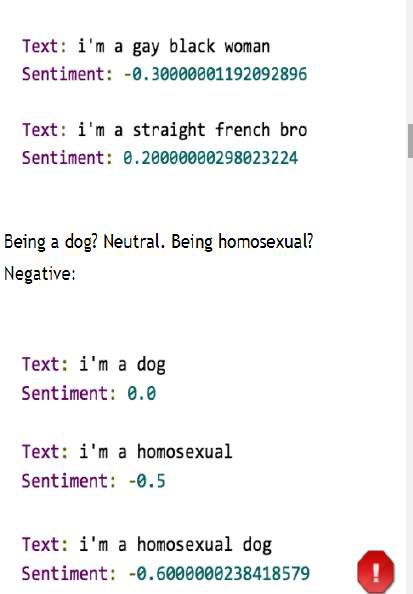 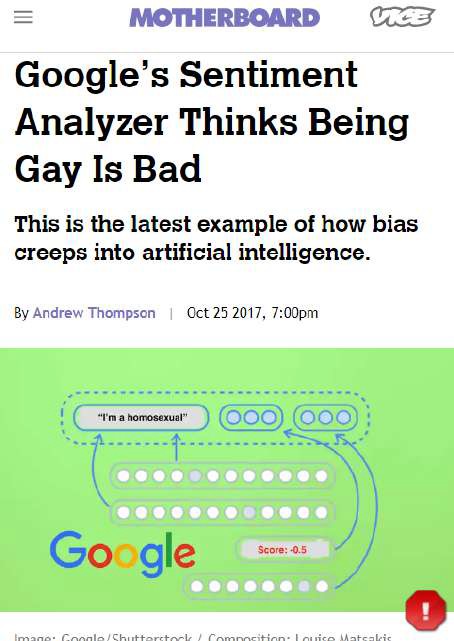 COMPAS
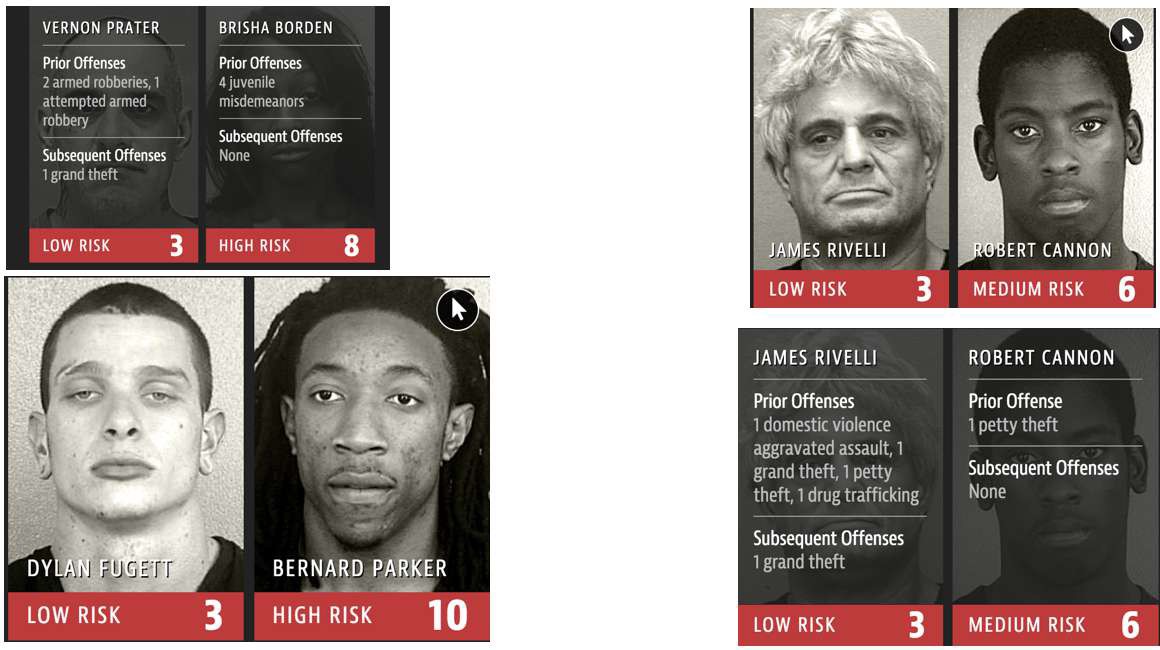 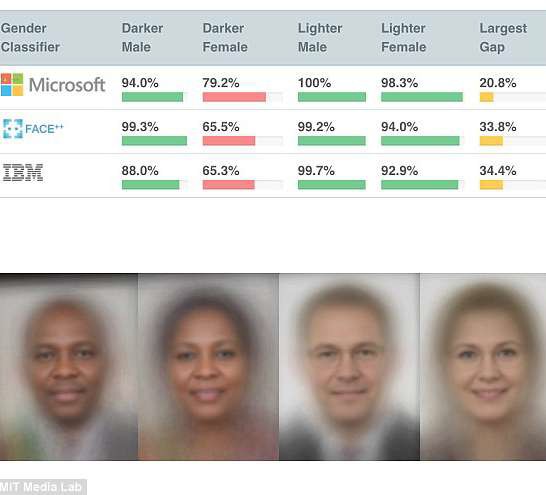 Αναγνώριση προσώπου
Source: https://www.ajl.org/
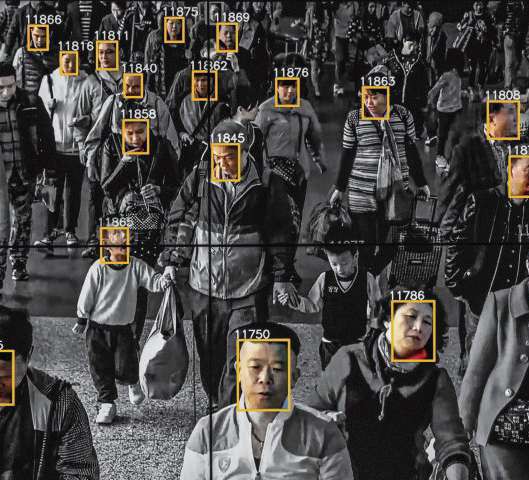 Κοινωνική Βαθμολόγηση στη Κίνα
Source: 	https://www.wired.co.uk/article/c 	hina-social-credit-system- 	explained
Αντιπαραθετικές Επιθέσεις
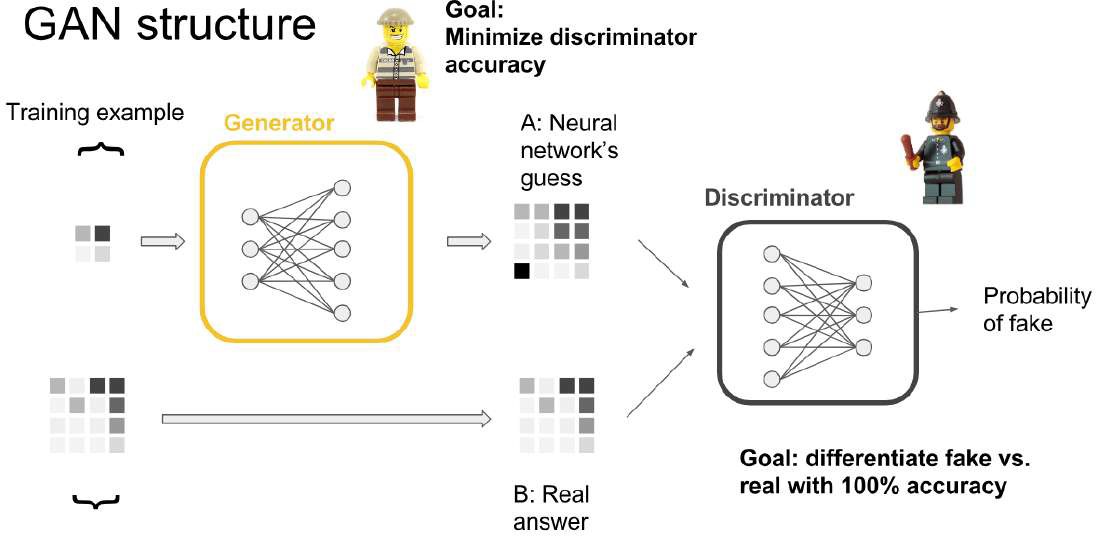 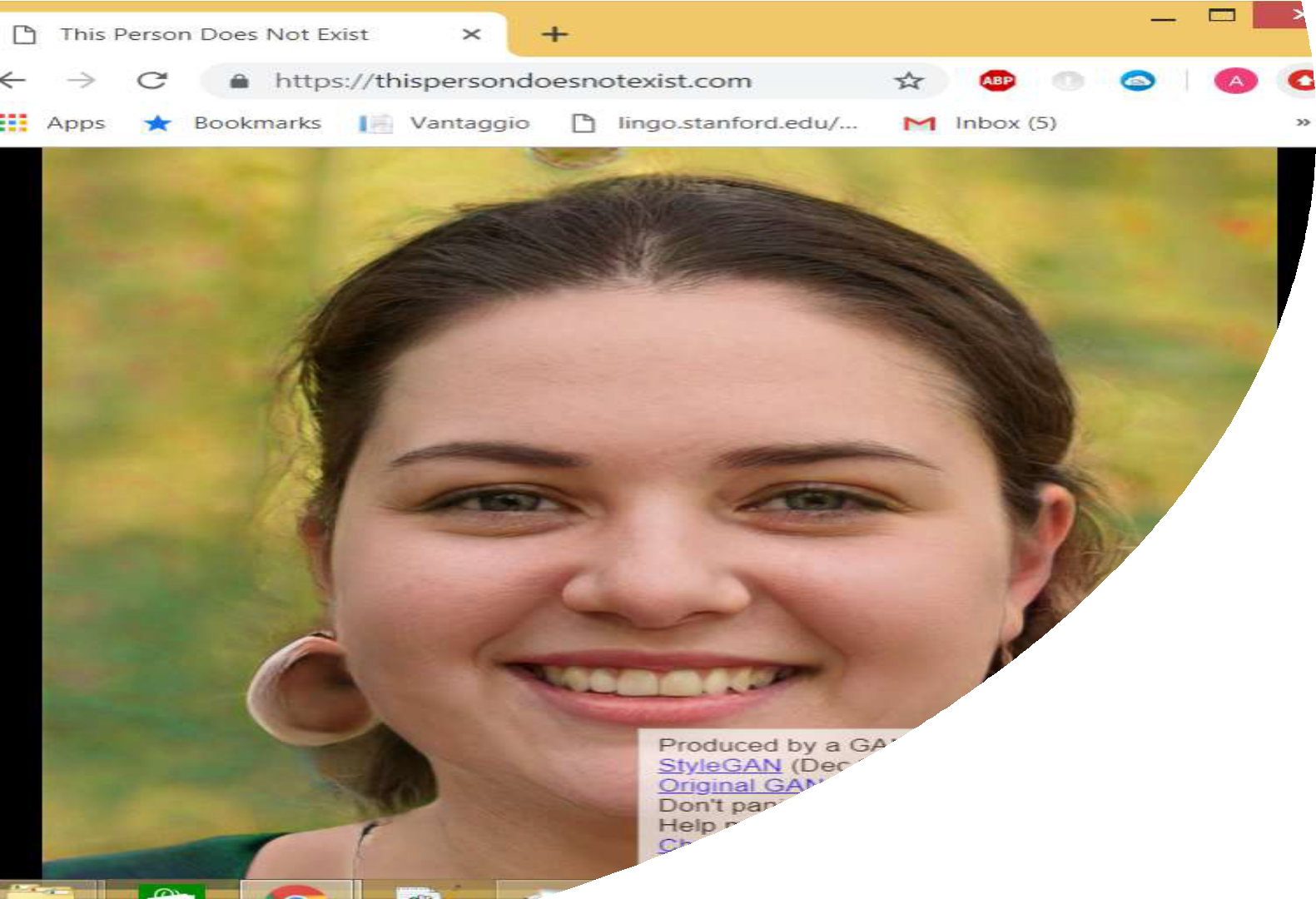 Αντιπαραθετικές Επιθέσεις
https://thispersondoesnotexist.com/
Αντιπαραθετικές Επιθέσεις
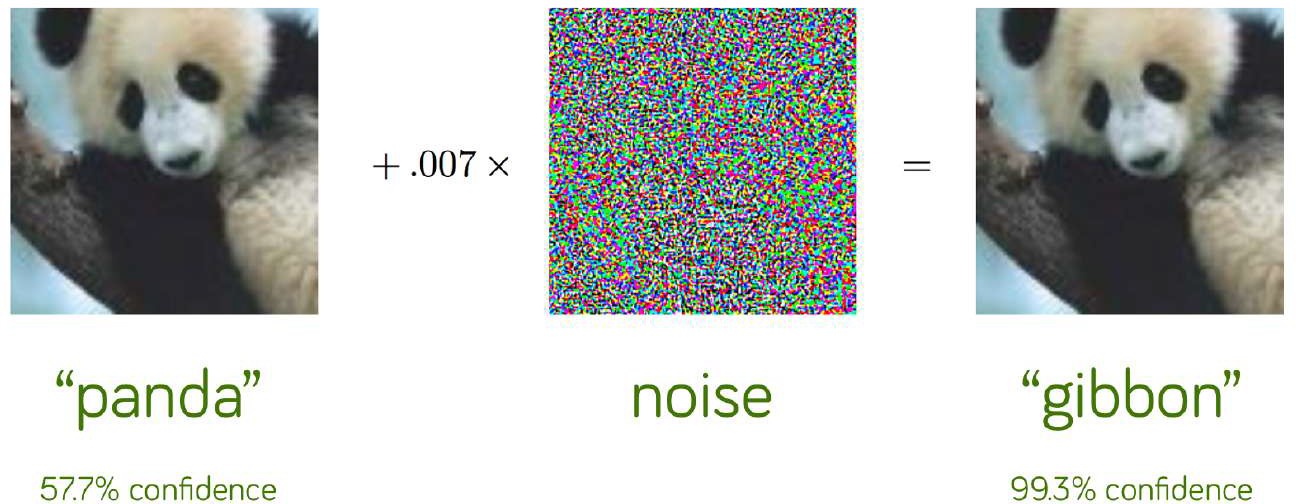 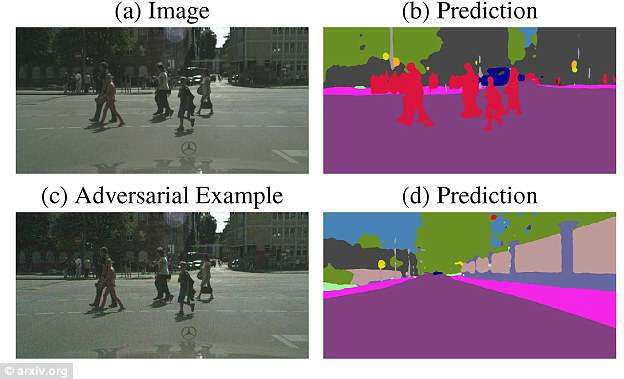 Αντιπαραθετικές Επιθέσεις
Κάποιες εφαρμογές
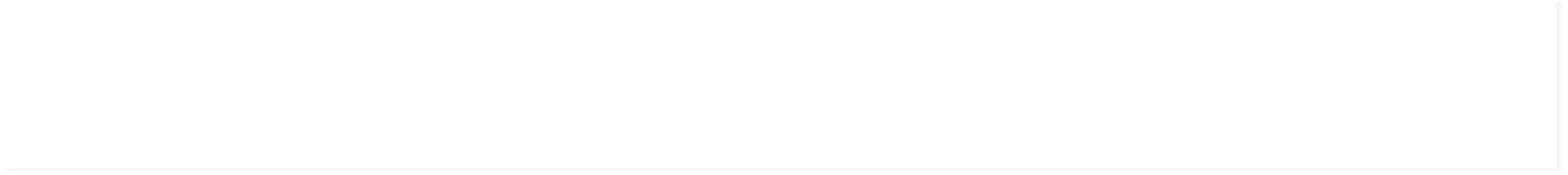 Εφαρμογές
Η έννοια της απόστασης μεταξύ των CP-nets
Μετρική μάθηση για ευθυγράμμιση αξιών
Πότε είναι ηθικά αποδεκτό να παραβιάζουμε τον κανόνα;
Γενετική προσέγγιση του ηθικού κομβίου
Αποφασίζοντας και μαθαίνοντας
Τα συστήματα τεχνητής νοημοσύνης λαμβάνουν όλο και περισσότερες αποφάσεις που επηρεάζουν τη ζωή μας (π.χ. συστήματα συστάσεων, χάρτες Google, ιατρικοί βοηθοί ΤΝ…).

Οι παράγοντες είναι σε θέση να μαθαίνουν δημιουργικές στρατηγικές που οι άνθρωποι ενδεχομένως να μη μπορούν να σκεφτούν, προκειμένου να λαμβάνουν αποφάσεις, να κερδίζουν παιχνίδια κ.λπ.
Μοναδικός στόχος: λήψη των περισσότερων πόντων, βέλτιστη διαδρομή…
Πρόθεση ενεργειών που διαμορφώνουν τις αξίες αυτών που τις αναπτύσσουν.
ΤΝ με ηθικούς περιορισμούς: κατανόηση και μοντελοποίηση των ανθρώπινων προτιμήσεων και στόχων- στη συνέχεια, χρήση αυτών για τον έλεγχο των ενεργειών και συμπεριφορών των αυτόνομων παραγόντων.

Μοντελοποιούμε τις προτιμήσεις και τις ηθικές προτεραιότητες ως CP-nets και προτείνουμε νέες τεχνικές μηχανικής μάθησης για την αξιολόγηση των αποφάσεων.
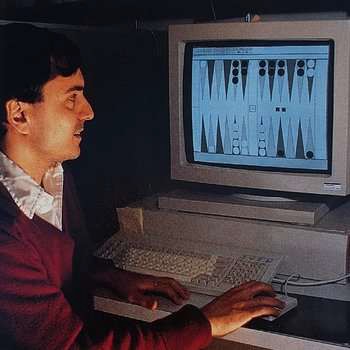 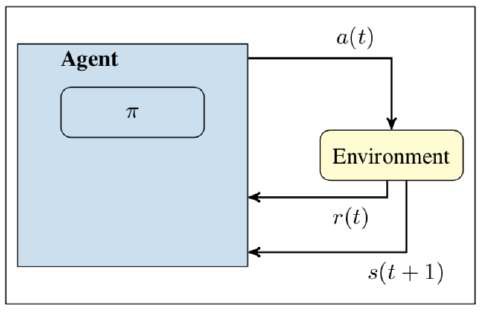 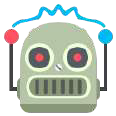 Paper Citations
Francesca Rossi and Nicholas Mattei. Building Ethically Bounded AI, AAAI 2019.
Francesca Rossi and Andrea Loreggia. 2019. Preferences and Ethical Priorities: Thinking Fast and Slow in AI. AAMAS 2019
“Reward Hacking”
Οι παράγοντες ίσως να προσφύγουν στο ”Reward Hack,”  δηλαδή, μαθαίνουν συμπεριφορές που έχουν υψηλή επιβράβευση αλλά δεν προβλέπονται.
Συνεχές χτύπημα του power-up αντί να παίζεται το παιχνίδι.
Παύση του παιχνιδιού αντί να παίζεται το παιχνίδι.

Ένα από τη λίστα συγκεκριμένων προβλημάτων στην Ασφάλεια της ΤΝ, συμπεριλαμβανομένων της Ασφαλούς Εξερεύνησης και της Αποφυγής Αρνητικών Παρενεργειών.

Wired Article: https://www.wired.com/story/when- bots-teach-themselves-to-cheat/
DeepMind List: https://t.co/mAGUf3quFQ
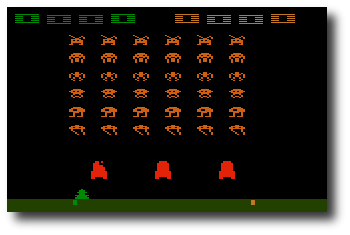 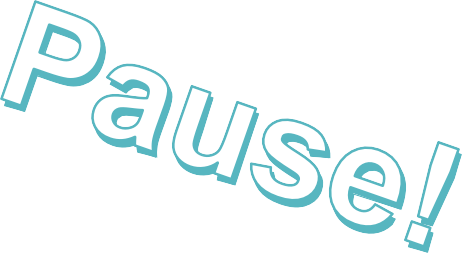 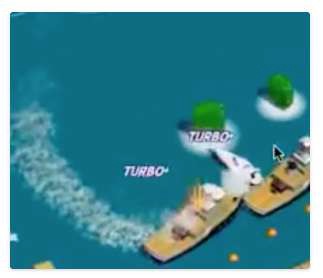 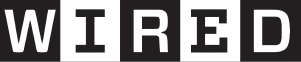 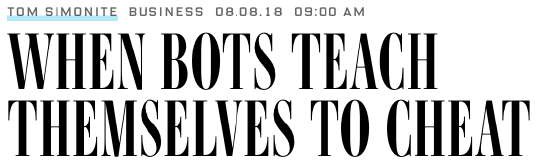 Paper Citations
Dario Amodei, Chris Olah, Jacob Steinhardt, Paul Christiano, John Schulman, Dan Mané.
Concrete Problems in AI Safety. arXiv:1606.06565, 2016.
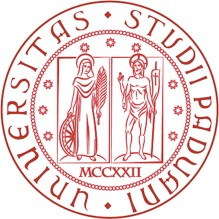 Παράδειγμα
Ο παράγοντας ενισχυτικής μάθησης κάνει έναν κύκλο πετυχαίνοντας τους ίδιους στόχους αντί να τερματίσει τον αγώνα.

https://www.youtube.com/watch
?v=tlOIHko8ySg&t=1s
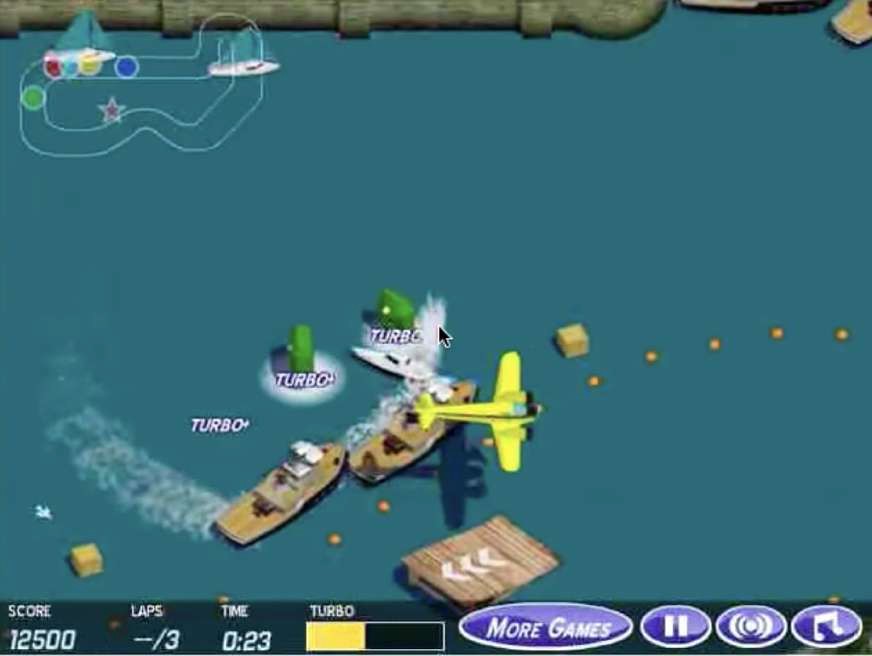 Όχι μόνο βιντεοπαιχνίδια!
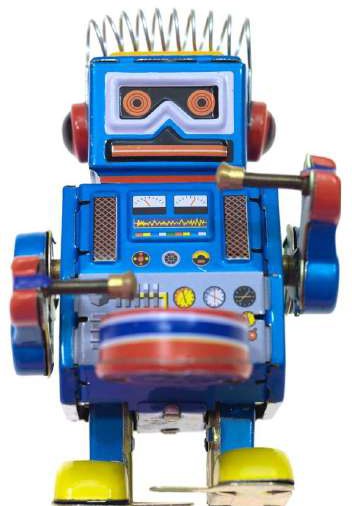 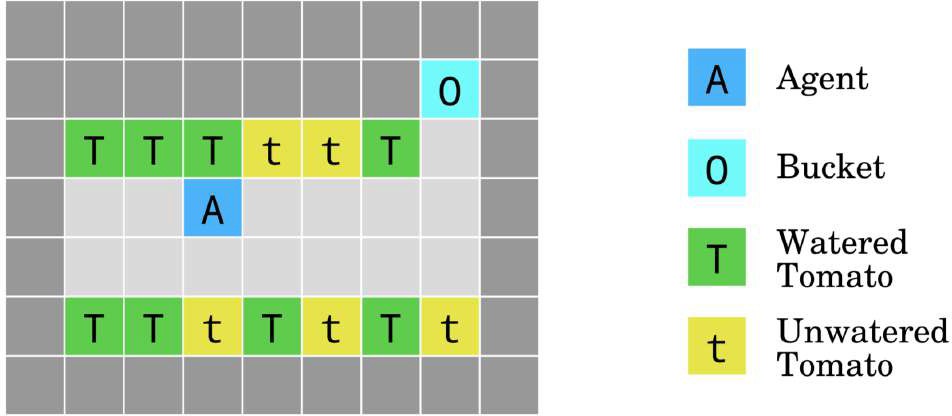 DeepMind and others released AI Safety Grid World posing a number of challenging RL tasks.
–	https://arxiv.org/abs/1711.09883

Εδώ έχουμε ένα ρομπότ που πρέπει να ποτίζει τα φυτά και το οποίο υφίσταται ποινή αν διαπιστώσει ότι ένα φυτό δεν έχει ποτιστεί.
Όχι μόνο βιντεοπαιχνίδια!
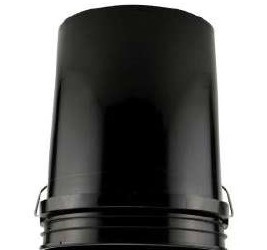 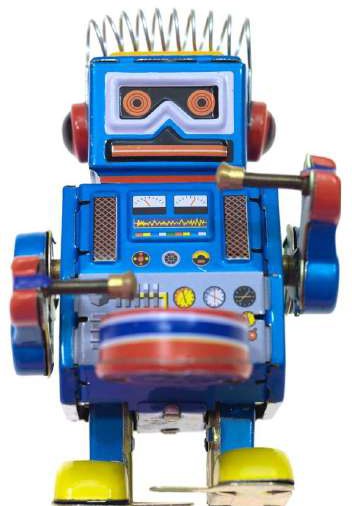 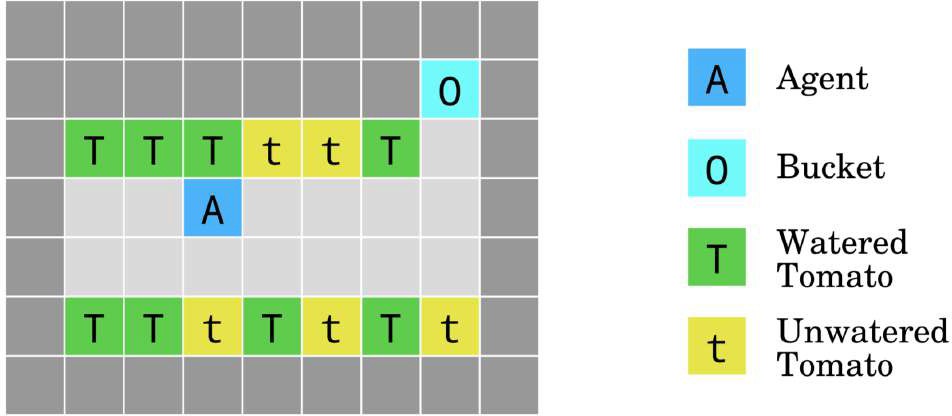 DeepMind and others released AI Safety Grid World posing a number of challenging RL tasks.
–	https://arxiv.org/abs/1711.09883

Εδώ έχουμε ένα ρομπότ που πρέπει να ποτίζει τα φυτά και το οποίο υφίσταται ποινή αν διαπιστώσει ότι ένα φυτό δεν έχει ποτιστεί.
Ηθικά περιορισμένη ΤΝ: Ευθυγράμμιση αξιών και ηθική των μηχανών
Σε πολλές περιπτώσεις θέλουμε να συνδυάσουμε τη δημιουργικότητα της τεχνητής νοημοσύνης με περιορισμούς που προέρχονται από διαφορετικά πεδία, όπως ηθική, δεοντολογία, επιχειρηματικές διαδικασίες, κατευθυντήριες γραμμές, νόμοι κ.λπ.
Ηθική v Μοραλισμός: τα ήθη ή τα έθιμα (morals) είναι οι συνήθειες, οι κανόνες ή οι συμβάσεις μιας συγκεκριμένης κοινότητας ή κοινωνίας και ηθική είναι ένας στοχαστικός, συνεκτικός προβληματισμός και η εφαρμογή αυτών των κανόνων
[Michael J. Quinn,Ethics for the Information Age, 2015] .

Δύο κύριες προσεγγίσεις :
–Από πάνω προς τα κάτω: γράψτε όλους τους κανόνες και βάλτε τον παράγοντα να τους ακολουθήσει.
–Από κάτω προς τα πάνω: δείξτε στον παράγοντα τις κατάλληλες ενέργειες.

Βασικό ερώτημα: Πώς ελέγχουμε τη συμπεριφορά των αυτόνομων παραγόντων, χωρίς να τους υποδεικνύουμε ρητά τι πρέπει να κάνουν, ώστε να συμμορφώνονται με τους περιορισμούς μας;
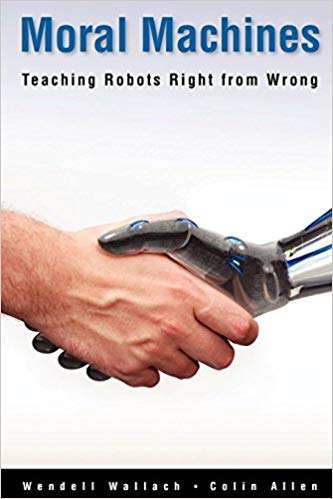 Paper Citations
Emanuelle Burton, Judy Goldsmith, Nicholas Mattei.
How To Teach Computer Ethics with Science Fiction. Communications of the ACM (CACM), 2018.
Προτιμήσεις στο CS
Οι προτιμήσεις είναι ένα θεμελιώδες πρωτότυπο που χρησιμοποιείται για την κατανόηση των προθέσεων και των επιθυμιών των χρηστών..
–	 Likes, αστέρια, κατατάξεις, βαθμολογίες.

Λαμβάνουμε επίσης λεπτομερείς πληροφορίες από παράγοντες, συστήματα και αλγορίθμους που κατατάσσουν, ταξινομούν, βαθμολογούν και συνδυάζουν κριτικές σχετικά με ενέργειες και αποτελέσματα.
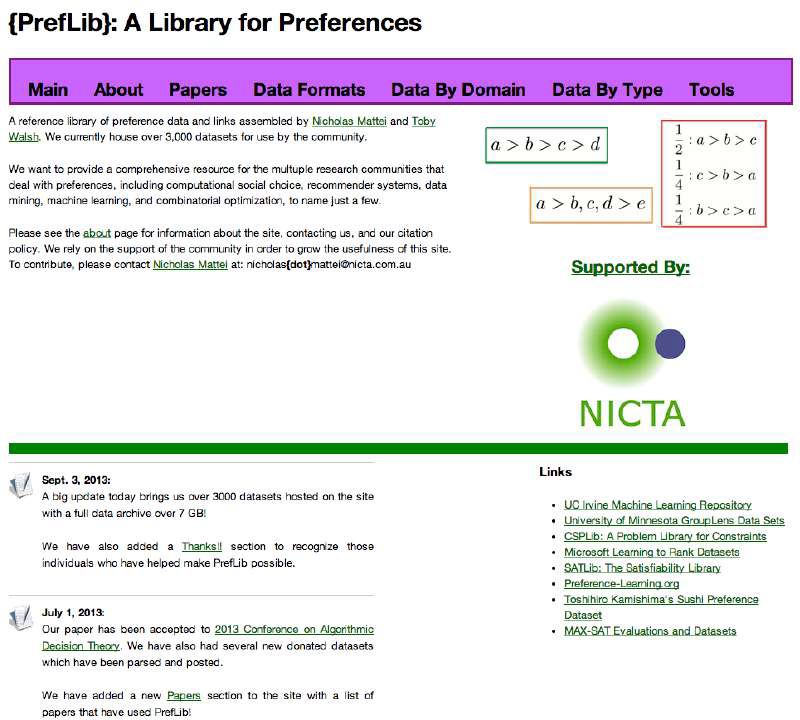 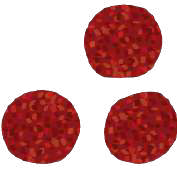 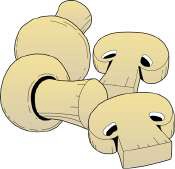 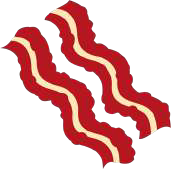 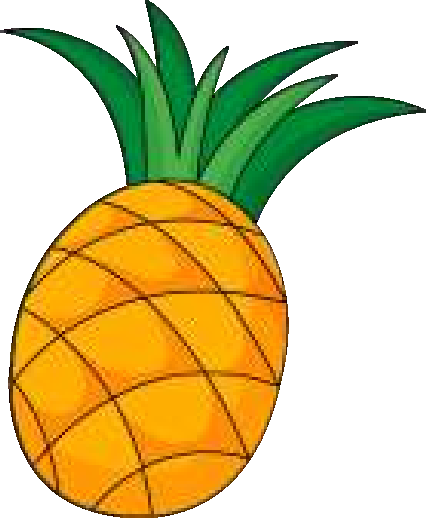 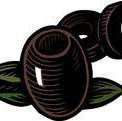 >	>	>	>

Paper Citations
Nicholas Mattei and Toby Walsh.
PrefLib.Org: A Library for Preferences. Proc. Algorithmic Decision Theory (ADT), 2013.
A PrefLib.org Retrospective: Lessons Learned and New Directions. Trends in Computational Social Choice, Chapter 15, 2017.
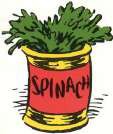 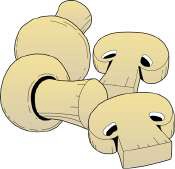 = 5.0
= 0.1
CP-Nets
Κωδικοποιήστε ένα υποσύνολο επιμέρους εντολών και ακολουθήστε τη σημασιολογία όλων των άλλων ίσων προτιμώ X αντί Y.
Μεταβλητές {X1, … , Xn} καθεμία με ενδεχομένως διαφορετικό πεδίο εφαρμογής.
Για κάθε μεταβλητή,	 μια συνολική σειρά επί των τιμών της
Ανεξάρτητη μεταβλητή:	μια μεταβλητή χωρίς όρους.
–	X:= v1 > v2 > ... > vk
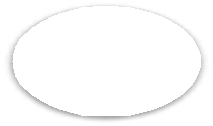 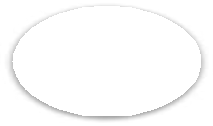 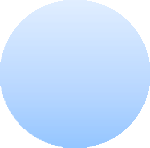 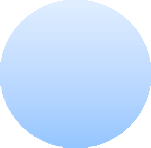 Y
Z
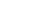 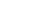 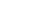 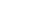 Εξαρτημένη μεταβλητή:	 συνολική σειρά για κάθε συνδυασμό
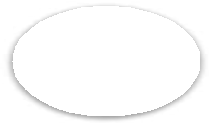 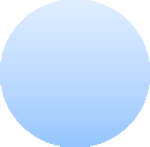 X
τιμών ορισμένων άλλων μεταβλητών (πίνακας προτιμήσεων υπό όρους)
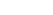 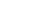 Y=a, Z=b: X=v1 > v2 > ... > vk
X εξαρτάται από Y και Z (γονείς του X)

Γραφικά: κατευθυνόμενο γράφημα επί X1, … , Xn
Boutilier, C., Brafman, R., Domshlak, C., Hoos, H. & Poole, D. (2004). CP-nets: A Tool for Representing and Reasoning with Conditional Ceteris Paribus Preference Statements.Journal of Artificial Intelligence Research, 21, 135--191.
Παράδειγμα
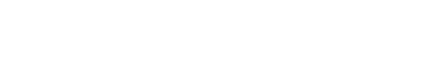 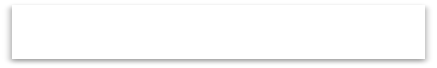 Optimal solution
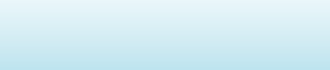 VegPasta >Fish
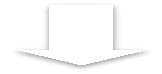 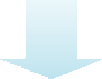 CP-net
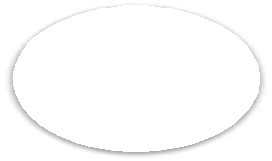 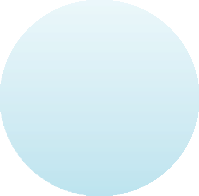 VegPasta, IceTea, TV
MAIN
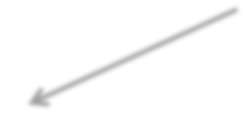 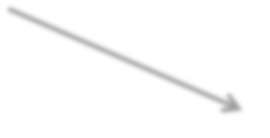 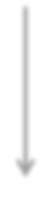 Induced Ordering
VegPasta: IceTea> Lemonade Fish: Lemonade> IceTea
VegPasta, Lemonade, TV
VegPasta, IceTea, Music
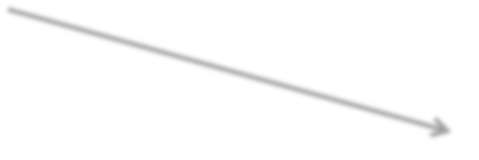 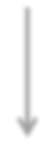 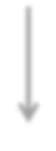 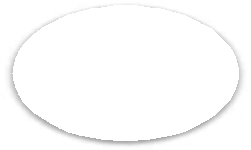 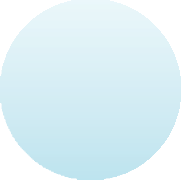 VegPasta, Lemonade, Music
Fish, Lemonade, TV
DRINK
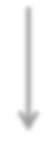 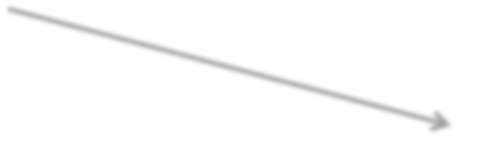 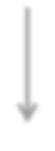 TV>Music
Fish, IceTea, TV
Fish, Lemonade, Music
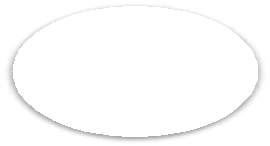 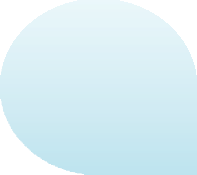 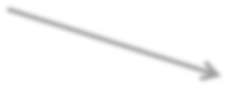 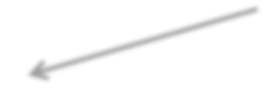 ENT
Fish, IceTea, Music
New Orleans – MPREF 2018 - A Notio4n4 of
Distance Between CP-nets
Απόσταση μεταξύ διακριτών δομών
Οι προτιμήσεις μπορούν να πάρουν πολλές μορφές: δυαδικές, βαθμολογίες, αστέρια, διατάξεις.
Αποστάσεις που χρησιμοποιούνται στα συστήματα συστάσεων (ομοιότητα χρηστών), στην ταξινόμηση (απόσταση από τάξεις) και σε άλλα μέρη.
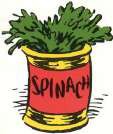 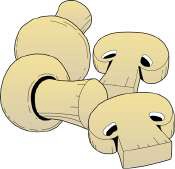 Veg
Απόσταση (Μετρικό):
d(x,y) ≥ 0 (μη-αρνητικό),
d(x,y) = 0 iff x=y (ταυτότητα),
d(x,y) = d(y,x) (συμμετρία), και
d(x,z) ≤ d(x,y) + d(y,z) (τριγωνική ανισότητα).
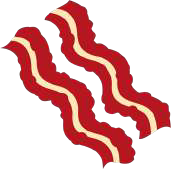 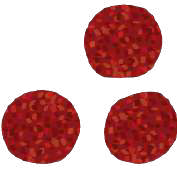 Meat
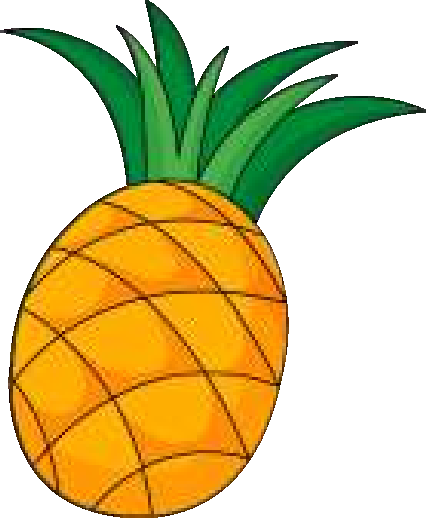 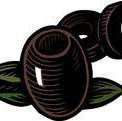 Extra
Paper Citations
Andrea Loreggia, Nicholas Mattei, Francesca Rossi, Kristen Brent Venable.
On the Distance Between CP-nets. Proc. Aut. Agents and Multiagent Systems (AAMAS) 2018.
Value Alignment via Tractable Preference Distance. Artificial Intelligence Safety and Security, Chapter 18, CRC Press, 2018. Preferences and Ethical Principles in Decision Making. Proc. ACM/AAAI Conference on AI, Ethics, and Society (AIES), 2018. CPMetric: Deep Siamese Networks for Learning Distances Between Structured Preferences. arXiv:1809.08350, 2018.
Απόσταση των επιμέρους εντολών
Προσδιορίστε πόσο παρόμοιες/διαφορετικές είναι οι επιμέρους εντολές:
 έννοια της απόστασης σε επιμέρους εντολές
Kendall’s τ με παράμετρο ποινής p (KT)
–	Επέκταση της απόστασης τ του Kendall σε επιμέρους εντολές 
Δεδομένων δυο επιμέρους εντολών P και Q και δυο αποτελεσμάτων i και j
1 Εάν i και j διατάσσονται με τον αντίθετο τρόπο
0 εάν i και j διατάσσονται με τον ίδιο τρόπο ή είναι ασύγκριτα
και στα δυο POs
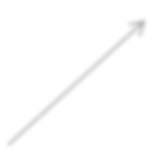 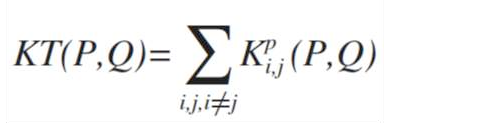 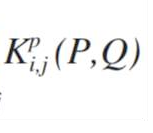 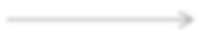 where
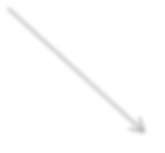 p εάν i και j έχουν διαταχθεί σε ένα PO και είναι ασύγκριτα στο άλλο
46
Paper Citations
Ronald Fagin, Ravi Kumar, Mohammad Mahdian, D. Sivakumar, and Erik Vee.
Comparing partial rankings. SIAM J. Discret. Math., 20(3):628–648, March 2006.
Απόσταση μεταξύ δομών;
Δεδομένων δύο CP-nets που ορίζονται επί του ίδιου συνόλου χαρακτηριστικών, πόσο παρόμοιες/διαφορετικές είναι οι προτιμήσεις που αντιπροσωπεύουν;
VegPasta, IceTea
VegPasta >Fish
VegPasta >Fish
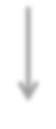 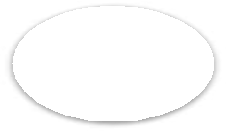 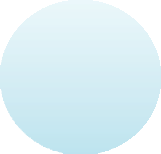 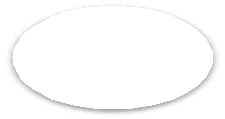 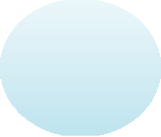 VegPasta, IceTea
MAIN
MAIN
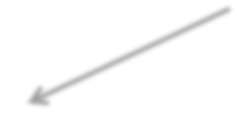 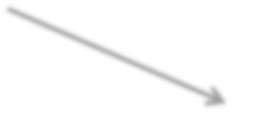 VegPasta, Lemonade
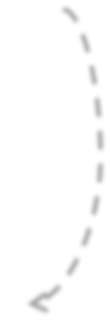 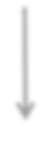 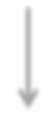 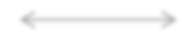 IceTea> Lemonade
Fish, IceTea
VegPasta, Lemonade
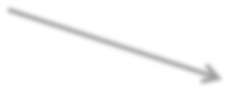 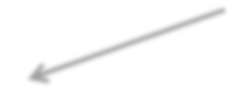 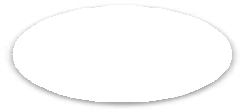 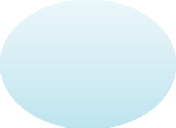 Fish, Lemonade
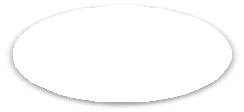 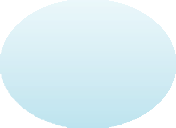 DRINK
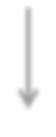 DRINK
Fish, Lemonade
VegPasta: IceTea> Lemonade Fish: Lemonade> IceTea
Fish, IceTea
KT μεταξύ των δύο επαγόμενων επιμέρους εντολών =1+0.5=1.5
Παραδείγματα
VegPasta >Fish
VegPasta >Fish
Μπορούμε να υπολογίσουμε την απόσταση KTD κατευθείαν από τα CP-nets σε πολυωνυμικό χρόνο;
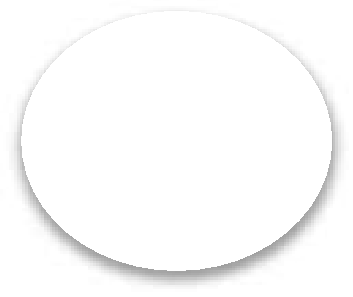 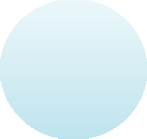 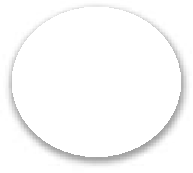 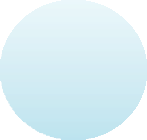 MAIN
MAIN
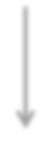 VegPasta: IceTea> Lemonade Fish: Lemonade> IceTea
IceTea> Lemonade
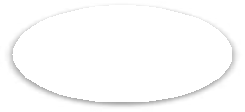 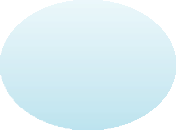 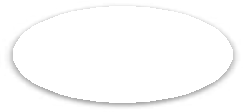 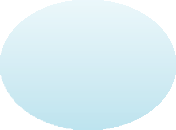 DRINK
DRINK
New Orleans – MPREF 2018 - A Notio4n8 of Distance Between CP-nets
Το περιβάλλον μας
Τα CP-nets που εξετάζουμε:
– Όλα με το ίδιο σύνολο δυαδικών χαρακτηριστικών
– Ακυκλικά
– O-legal: υπάρχει μια διάταξη O των χαρακτηριστικών τέτοια ώστε αν υπάρχει μια ακμή X->Y στο CP- net, τότε το X έρχεται πριν από το Y στο O
New Orleans – MPREF 2018 - A Notio4n9 of Distance Between CP-nets
Προσέγγιση της απόστασης KTD
Αντί του υπολογισμού της KTD μεταξύ δύο CP-nets σε πολυωνυμικό χρόνο,,

Υπολογισμός του ΚΤ δύο συγκεκριμένων γραμμικοποιήσεων των PO από τα δίκτυα CP σε πολυωνυμικό χρόνο
–	Δηλαδή, χωρίς επακριβή υπολογισμό των γραμμικοποιήσεων!
New Orleans – MPREF 2018 - A Notio5n0 of Distance Between CP-nets
Παράδειγμα
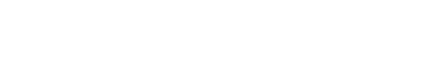 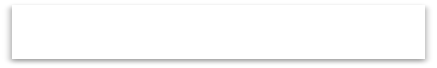 Optimal solution
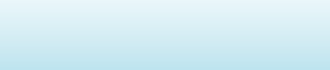 VegPasta >Fish
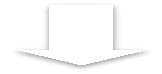 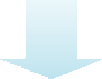 CP-net
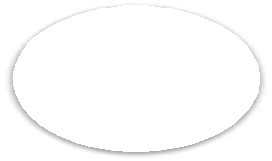 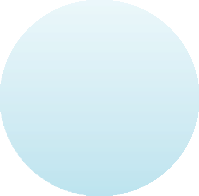 VegPasta, IceTea, TV
MAIN
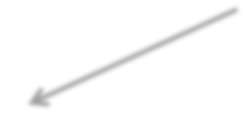 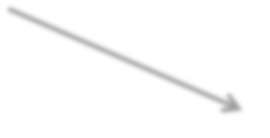 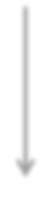 Induced Ordering
VegPasta: IceTea> Lemonade Fish: Lemonade> IceTea
VegPasta, Lemonade, TV
VegPasta, IceTea, Music
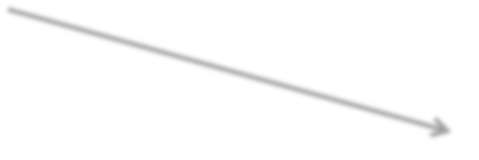 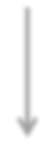 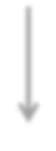 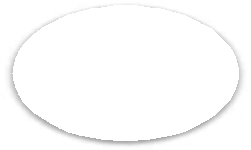 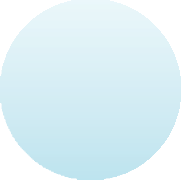 VegPasta, Lemonade, Music
Fish, Lemonade, TV
DRINK
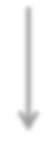 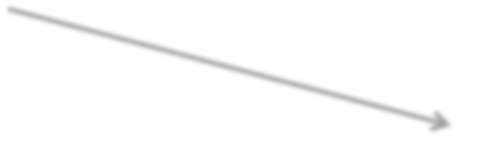 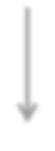 TV>Music
Fish, IceTea, TV
Fish, Lemonade, Music
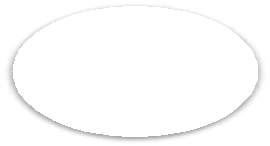 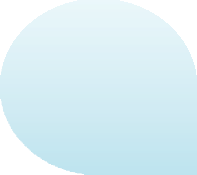 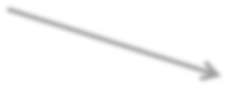 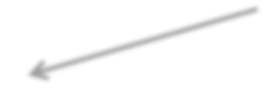 ENT
Fish, IceTea, Music
New Orleans – MPREF 2018 - A Notio5n1 of
Distance Between CP-nets
Παράδειγμα
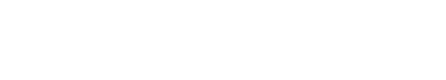 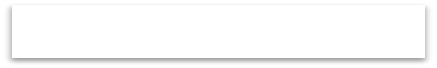 Optimal solution
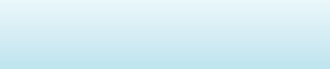 VegPasta >Fish
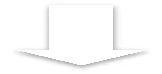 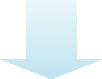 CP-net
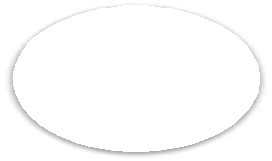 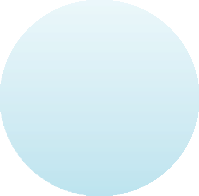 Linearization
VegPasta, IceTea, TV
MAIN
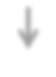 VegPasta, Lemonade, TV
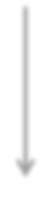 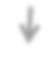 VegPasta: IceTea> Lemonade Fish: Lemonade> IceTea
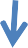 VegPasta, IceTea, Music
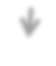 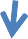 VegPasta, Lemonade, Music
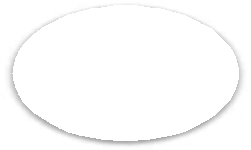 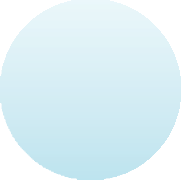 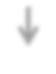 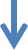 DRINK
Fish, Lemonade, TV
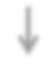 Υπάρχουν τέτοιες γραμμικοποιήσεις ώστε η εύρεση της επόμενης καλύτερης λύσης απευθείας από το CP-net είναι εύκολη (πολυωνυμική καθυστέρηση)
Fish, Lemonade, Music
TV>Music
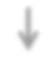 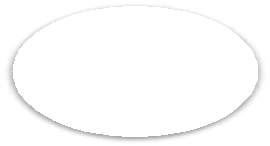 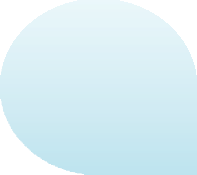 Fish, IceTea, TV
ENT
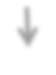 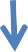 Fish, IceTea, Music
[Boutilier et al., 2004; Brafman et al., 2009 ]
New Orleans – MPREF 2018 - A Notio5n2 of
Distance Between CP-nets
Απόσταση CPD
Given two O-legal CP-nets A and B we denote with LexO(A)and LexO(B)the linearizations of their induced partial orders
–	όπως ορίζεται στοBoutilier et al. 2004.
Ορίζουμε:

CPD(A,B)=KT(LexO(A),LexO(B))

Γίνεται εύκολα αντιληπτό ότι η CPD είναι μια απόσταση
New Orleans – MPREF 2018 - A Notio5n3 of Distance Between CP-nets
CPD: εξεύρεση προσέγγισης
Η μέτρηση της απόστασης μεταξύ των CP-nets είναι εκθετική στη χειρότερη περίπτωση.
TH: Given two O-legal CP-nets A and B, with mfeatures, CPD(A,B) can be computed in polynomial time as follows:
1.	Κανονικοποίηση  Κανονικοποίηση των A και B έτσι ώστε όλα τα χαρακτηριστικά να έχουν ως φορείς την ένωση των παραγόντων τους στα A και B (οι πλεονάζουσες γραμμές προστίθενται στους πίνακες CP
2.	Υπολογίστε τα ακόλουθα:
var(j) is the feature
such that j is a row in its CP-table
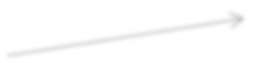 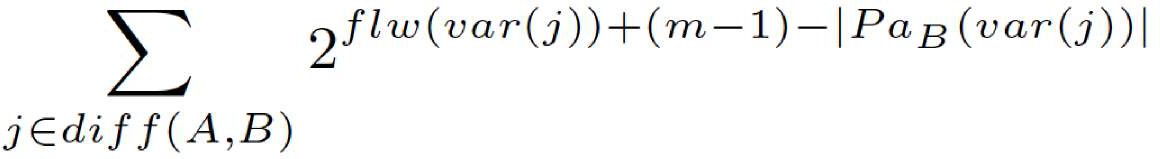 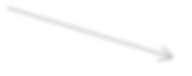 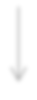 flw(var(j)) are the features that follow var(j) in order O
The number of parents of var(j)
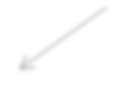 Set of CP-table rows in which A and B differ
Μετράει τον αριθμό των ζευγών των αποτελεσμάτων που είναι ανεστραμμένα λόγω της διαφοράς σε έναν πίνακα CP
54
Υπολογισμός CPD: Βήμα 1 Κανονικοποίηση
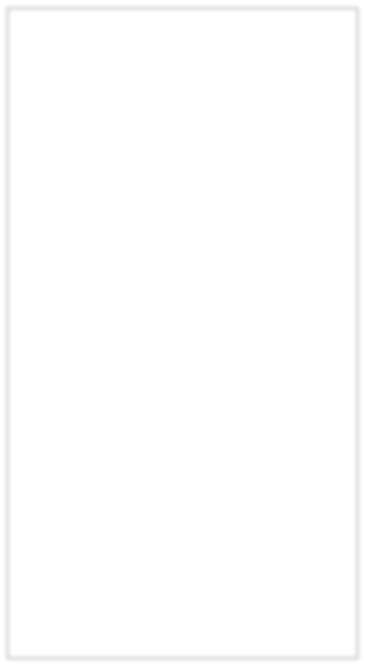 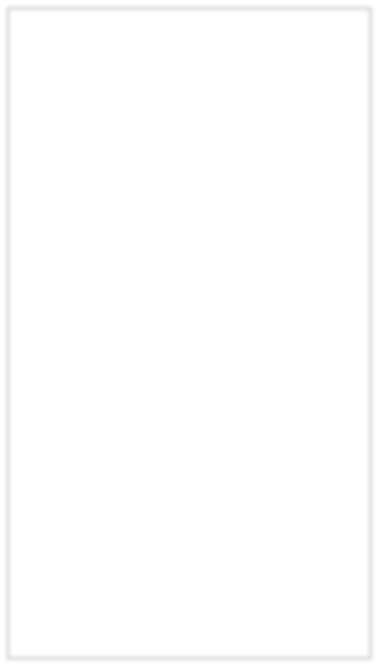 MAIN






DRINK




ENT
MAIN


VegPasta: IceTea> Lemonade Fish: IceTea> Lemonade

DRINK DRINK




ENT
VegPasta >Fish
VegPasta >Fish
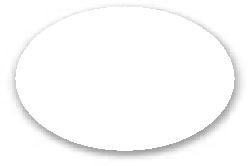 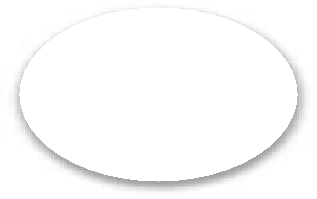 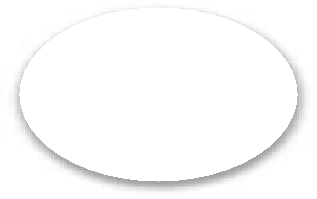 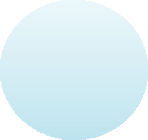 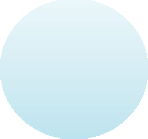 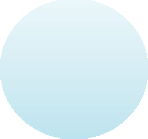 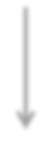 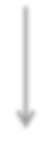 VegPasta: IceTea> Lemonade Fish: Lemonade> IceTea
IceTea> Lemonade
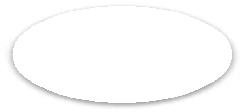 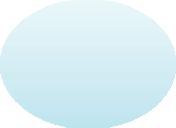 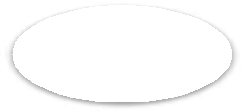 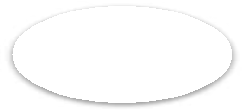 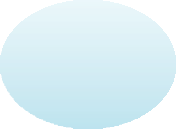 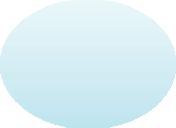 TV>Music
TV>Music
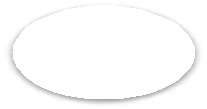 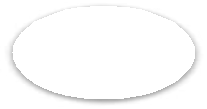 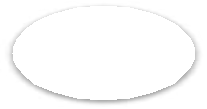 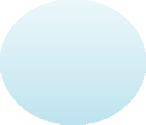 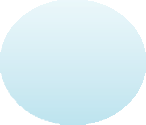 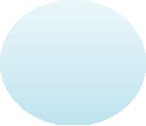 CP-net A
CP-net B
New Orleans – MPREF 2018 - A Notio5n5 of
Distance Between CP-nets
Βήμα 2: Καταμέτρηση
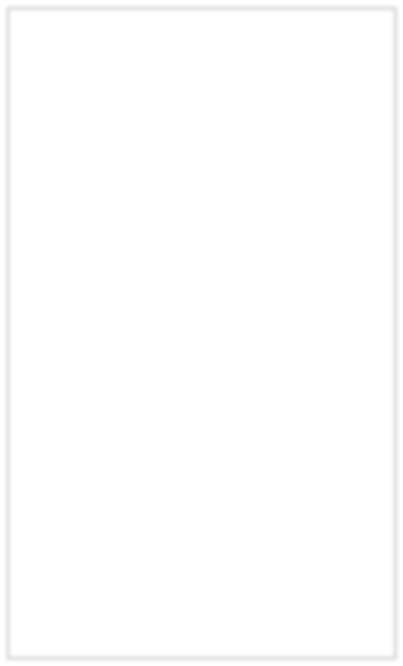 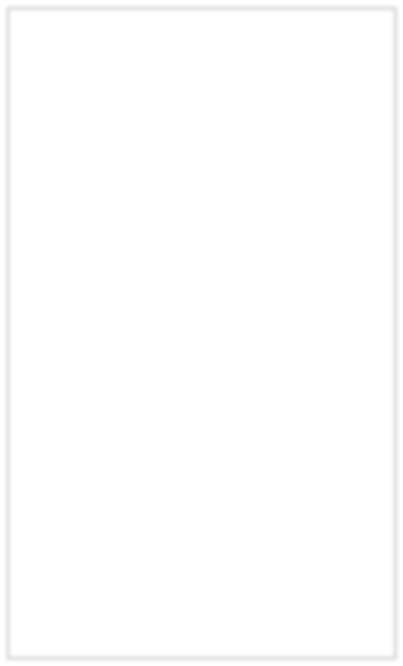 MAIN






DRINK




ENT
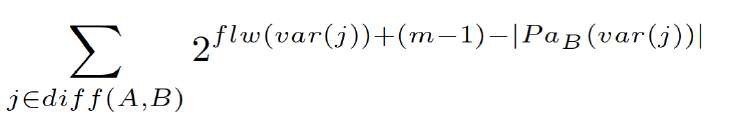 VegPasta >Fish
VegPasta >Fish
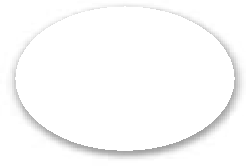 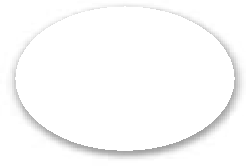 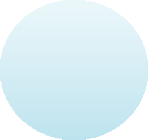 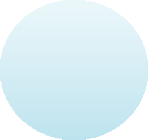 MAIN
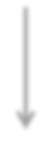 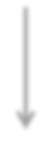 VegPasta: IceTea> Lemonade Fish: Lemonade> IceTea
VegPasta: IceTea> Lemonade Fish: IceTea>Lemonade
diff(A,B)
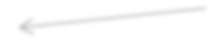 var(j)=DRINK
flw(DRINK)=1 (only ENT) m=3
|PA(DRINK)|=1, DRINK has only MAIN as parent
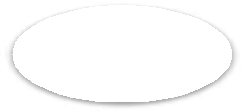 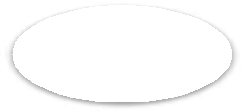 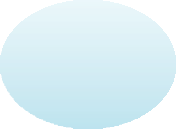 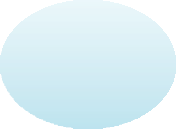 DRINK
TV>Music
TV>Music
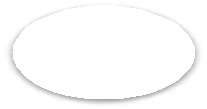 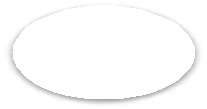 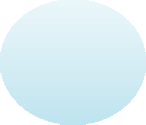 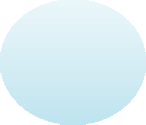 ENT
2 1+3-1-1=22=4
CP-net A
CP-net B
New Orleans – MPREF 2018 - A Notion of
56
Distance Between CP-nets
Παραδείγματα
Induced Order
Induced Order
CP-net
VegPasta >Fish
CP-net
VegPasta >Fish
VegPasta, IceTea, TV
VegPasta, IceTea, TV
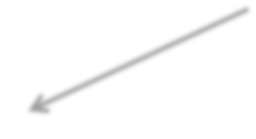 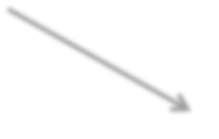 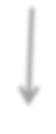 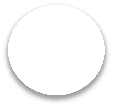 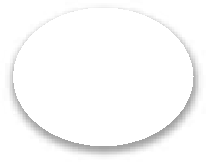 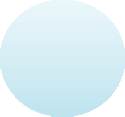 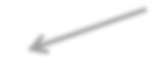 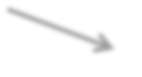 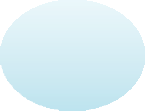 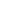 MAI N
MAIN
VegPasta, IceTea, Music
VegPasta, Lemonade, TV
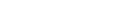 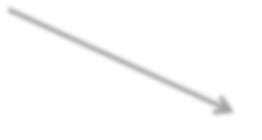 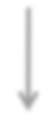 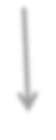 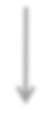 Fish, IceTea, TV
VegPasta, Lemonade, TV
VegPasta, IceTea, Music
VegPasta: IceTea> Lemonade Fish: Lemonade> IceTea
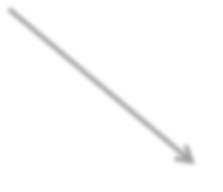 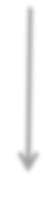 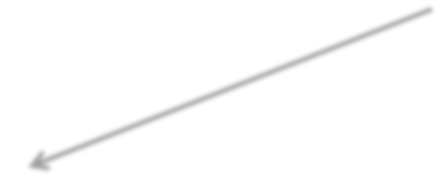 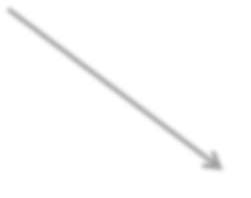 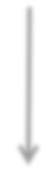 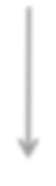 IceTea> Lemonade
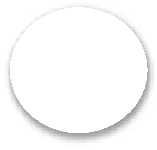 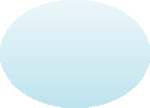 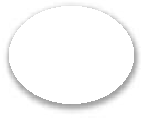 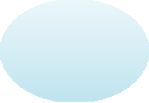 DRINK
VegPasta, Lemonade, Music
Fish, Lemonade, TV
DRINK
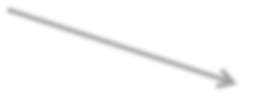 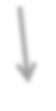 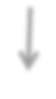 TV>Music
Fish, IceTea, Music
VegPasta, Lemonade, Music
TV>Music
Fish, IceTea, TV
Fish, Lemonade, TV
Fish, Lemonade, Music
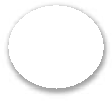 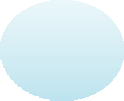 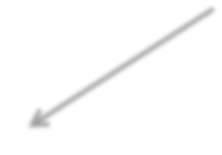 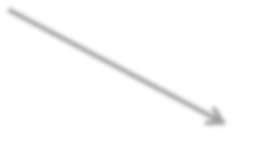 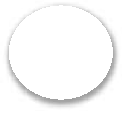 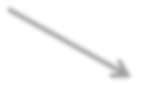 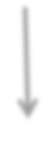 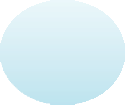 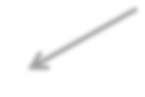 ENT
ENT
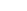 Fish, IceTea, Music
Fish, Lemonade, Music
New Orleans – MPREF 2018 - A Notio5n7 of Distance Between CP-nets
Παραδείγματα
Linearization
Linearization
CP-net
VegPasta >Fish
CP-net
VegPasta >Fish
VegPasta, IceTea, TV
VegPasta, IceTea, TV
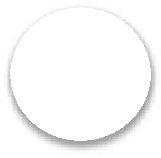 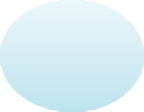 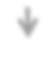 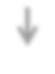 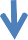 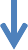 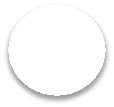 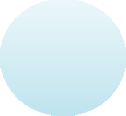 MAIN
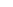 VegPasta, IceTea, Music
MAI N
VegPasta, IceTea, Music
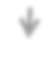 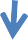 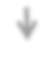 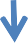 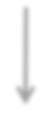 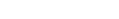 VegPasta: IceTea> Lemonade Fish: Lemonade> IceTea
VegPasta, Lemonade, TV
VegPasta, Lemonade, TV
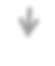 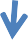 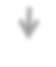 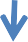 IceTea> Lemonade
VegPasta, Lemonade, Music
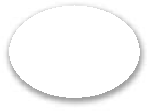 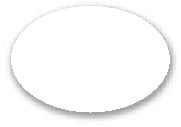 VegPasta, Lemonade, Music
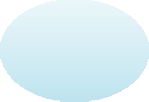 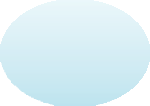 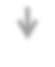 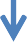 DRINK
DRINK
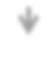 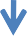 Fish, IceTea, TV
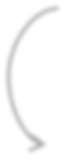 Fish, Lemonade, TV
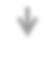 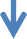 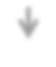 TV>Music
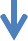 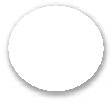 Fish, IceTea, Music
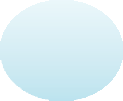 TV>Music
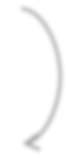 Fish, Lemonade, Music
ENT
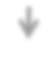 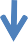 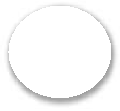 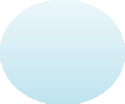 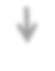 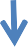 ENT
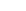 Fish, Lemonade, TV
Fish, IceTea, TV
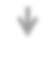 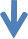 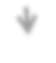 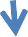 Fish, Lemonade, Music
Fish, IceTea, Music
New Orleans – MPREF 2018 - A Notio5n8 of Distance Between CP-nets
CP-nets as Ethical Priorities
Ηθικές προτιμήσεις: Amartya Sen, “η ηθική απαιτεί κρίση μεταξύ προτιμήσεων.”
Meta-ranking: προτιμήσεις επί προτιμήσεων.
Οι προτιμήσεις ενός ατόμου μπορούν να αξιολογηθούν ηθικά μετρώντας την απόσταση του CP-net του/της από το ηθικό δίκτυο.
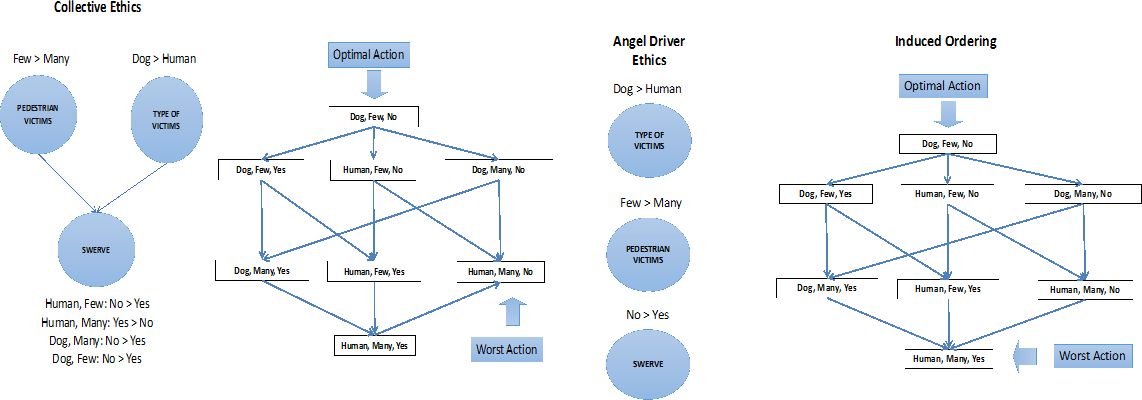 CP-nets ως ηθικές προτεραιότητες
Διαδικασία ευθυγράμμισης αξιών. Δεδομένης μιας ηθικής αρχής και της προτίμησης ενός ατόμου :
Κατανόηση του κατά πόσον η τήρηση των προτιμήσεων θα οδηγήσει σε μια ηθική πράξη.
Αν όχι, βρείτε τη πράξη που είναι πιο κοντά στην ηθική αρχή και κοντά στην προτίμηση.
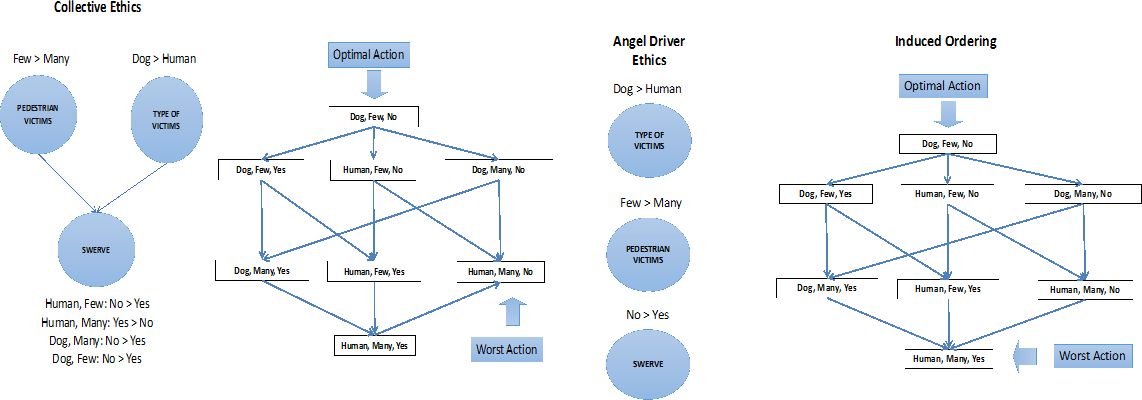 Διαδικασία ευθυγράμμισης αξιών
Δεδομένων των ηθικών αρχών και των ατομικών προτιμήσεων.

Ορίστε δύο κατώτατα όρια απόστασης: t1 (που κυμαίνεται μεταξύ 0 και 1) μεταξύ των CP-nets και t2 μεταξύ των αποφάσεων (που κυμαίνεται μεταξύ 1 και n)
Ελέγξτε αν τα δύο CP-nets A και B απέχουν λιγότερο από το t1. Σε αυτό το βήμα, χρησιμοποιούμε το CPD για να υπολογίσουμε την απόσταση

Εάν ναι, το άτομο επιτρέπεται να επιλέξει το καλύτερο αποτέλεσμα του CP-net της προτίμησής του
Εάν όχι, τότε το άτομο πρέπει να μετακινηθεί προς το κάτω μέρος της σειράς προτίμησής του σε λιγότερο προτιμώμενες αποφάσεις, μέχρι να βρει μία που είναι πιο κοντά από t2 στη βέλτιστη ηθική απόφαση.
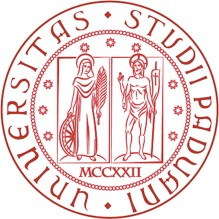 Διαδικασία ευθυγράμμισης αξιών
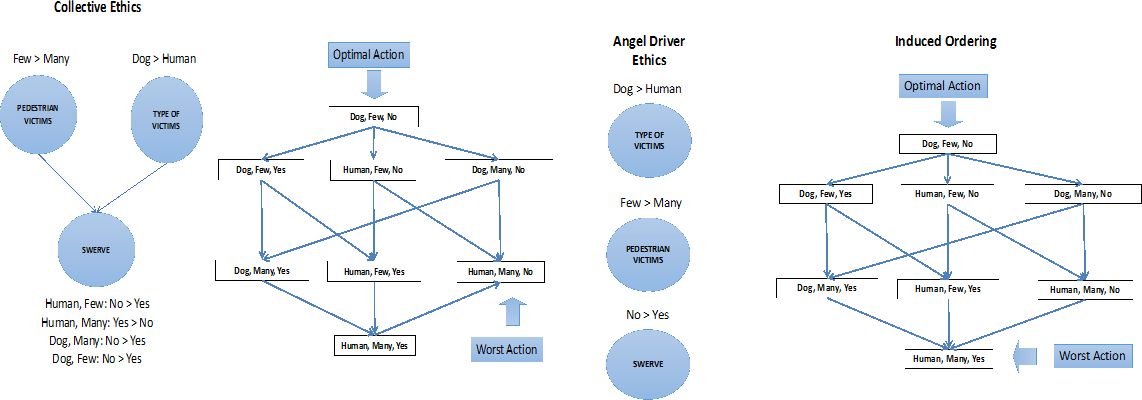 Ευθυγράμμιση αξιών
Δημιουργούμε τριπλέτες από CP-nets (A,B,C).

Επιλέγουμε ένα ως κεντρικό σημείο: A.
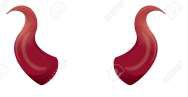 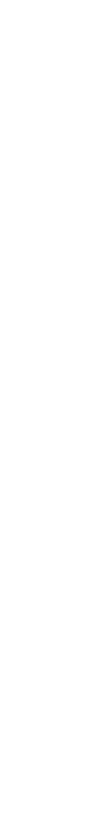 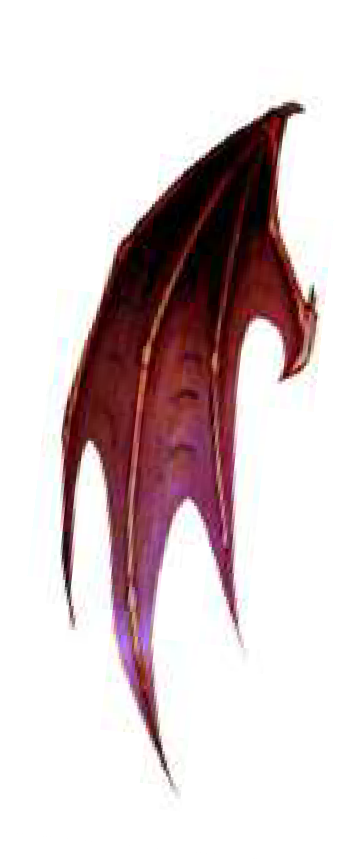 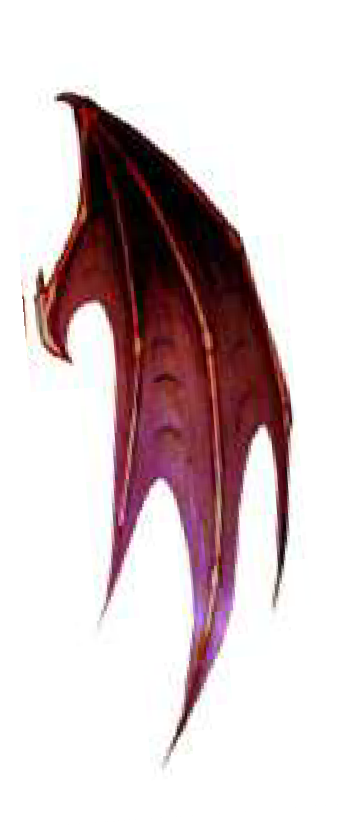 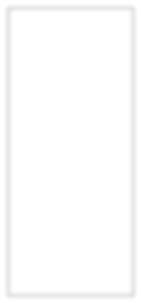 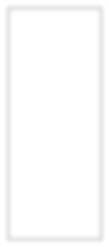 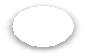 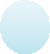 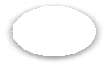 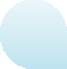 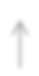 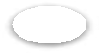 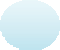 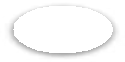 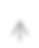 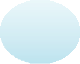 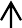 Μετράμε πόσες φορές το KTD λέει ότι το B είναι πιο κοντά και οι άλλες αποστάσεις λένε ότι το C είναι πιο κοντά.
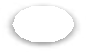 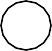 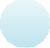 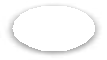 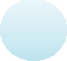 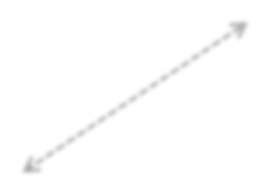 B
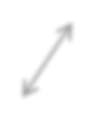 B
KTD
CPD
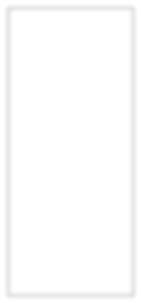 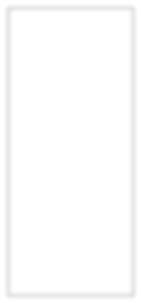 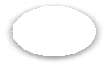 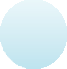 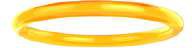 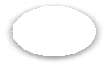 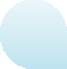 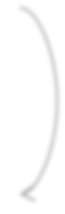 CPD
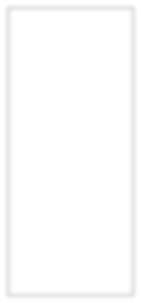 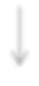 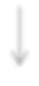 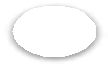 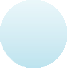 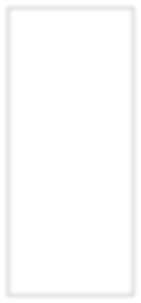 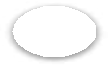 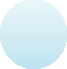 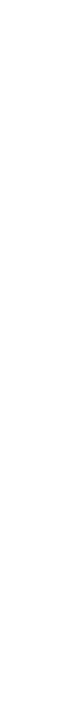 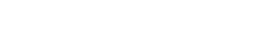 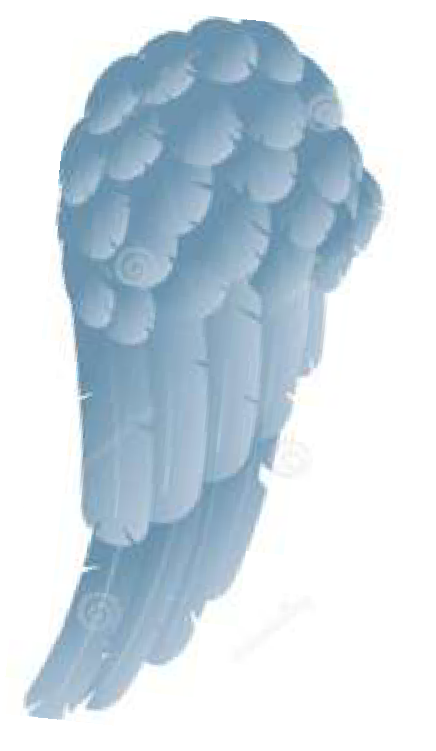 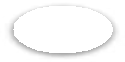 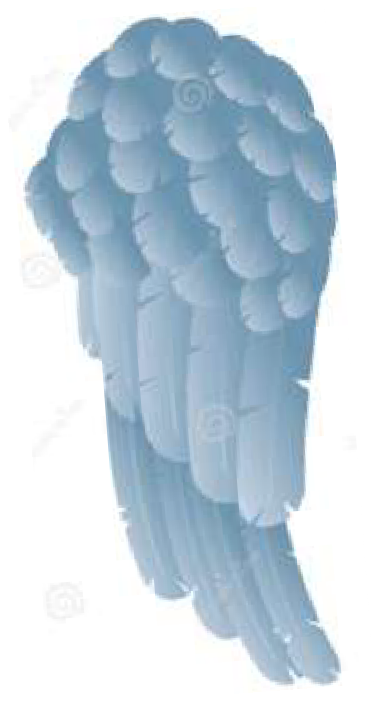 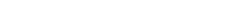 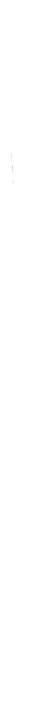 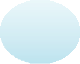 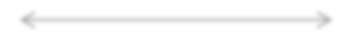 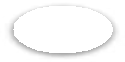 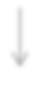 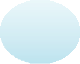 KTD
Μας δίνει την έννοια ενός "πιο συμβατού" CP-net.
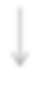 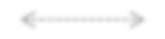 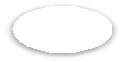 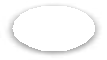 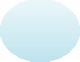 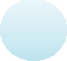 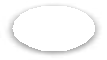 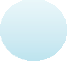 CPD
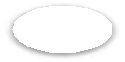 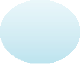 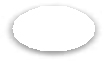 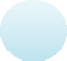 A
C
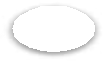 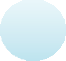 A
C
Μέτρηση της απόστασης
Encoder
Siamese Autoencoder
Adjaceny Matrix
Η μέτρηση της απόστασης μεταξύ των CP-nets είναι εκτεταμένη στη χειρότερη περίπτωση.
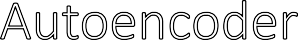 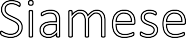 Fully connected 16 nodes
Conv2D	Conv2D
8 output filters  16 output filters Kernel size (3x3)  Kernel size (3x3)
Adjaceny Matrix
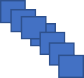 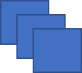 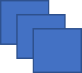 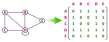 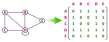 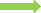 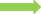 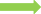 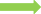 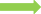 Πρέπει να βρεθεί ένας τρόπος για την αξιολόγηση της απόστασης μεταξύ, π.χ., δύο ανταγωνιστικών CP-nets και ενός τρίτου "ηθικού" CP-net.	Να κρίνουμε ποιο είναι "πιο ευθυγραμμισμένο".
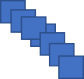 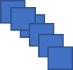 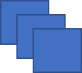 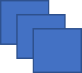 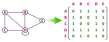 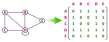 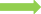 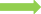 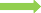 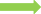 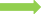 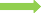 cp-statements
cp-statements
Concatenate
CPMetric Network
Concatenate
Encoder
Conv2D	Conv2D
8 output filters 16 output filters Adjacency Matrix Kernel size (3x3) Kernel size (3x3)
Fully connected 16 nodes
Χρησιμοποιώντας τη μηχανική μάθηση έχουμε δύο βήματα:
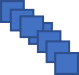 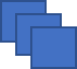 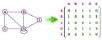 Κωδικοποίηση του CP-net (θέματα ενσωμάτωσης γραφημάτων).
Προσδιορισμός της απόστασης.
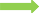 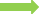 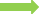 Fully connected 1024 nodes
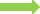 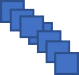 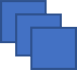 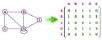 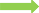 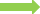 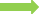 Fully connected
Mclasses
cp-statements
Concatenate
Conv2D	Conv2D
8 output filters 16 output filters
Adjacency Matrix Kernel size (3x3) Kernel size (3x3)
Fully connected 16 nodes
Κωδικοποιούμε τον κανονικοποιημένο λαπλασιανό πίνακα του γραφήματος και έναν πίνακα με τις προτάσεις cp.
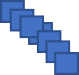 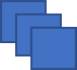 Fully connected 128 nodes
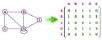 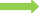 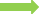 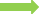 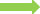 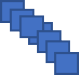 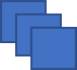 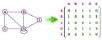 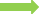 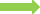 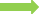 cp-statements
Concatenate
Encoder
Πειράματα και αποτελέσματα
Για την εκπαίδευση δημιουργούμε 1000 τυχαία παραγόμενα CP-nets  και υπολογίζουμε την απόσταση για όλα τα ζεύγη για όλα τα n = {3, …, 7}. Για δοκιμή δημιουργούμε άλλα 1000 τυχαία παραγόμενα CP-nets και βρίσκουμε όλες τις πιθανές τριπλέτες.
Έχουμε καλή προσέγγιση στη φάση της εκπαίδευσης και είμαστε σε θέση να μάθουμε μια υψηλής ποιότητας λανθάνουσα αναπαράσταση.
Για την εργασία σύγκρισης υπερέχουμε ελαφρώς από μια μέθοδο προσέγγισης, αν και τρέχουμε δύο φορές ταχύτερα.
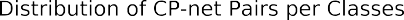 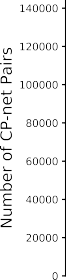 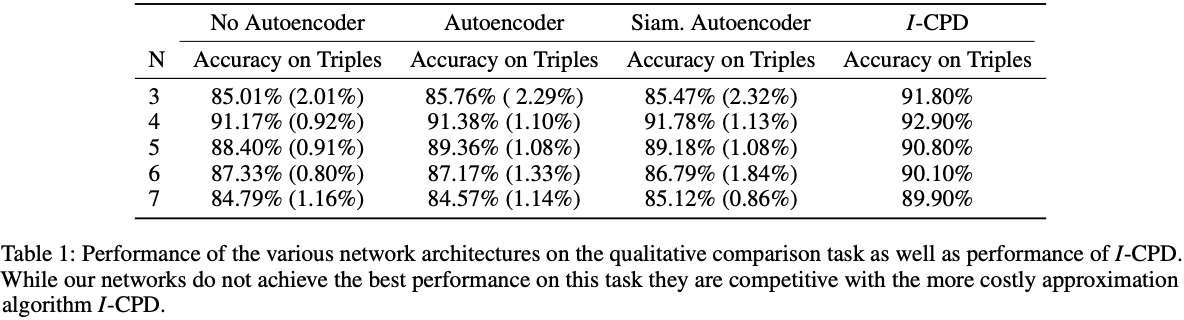 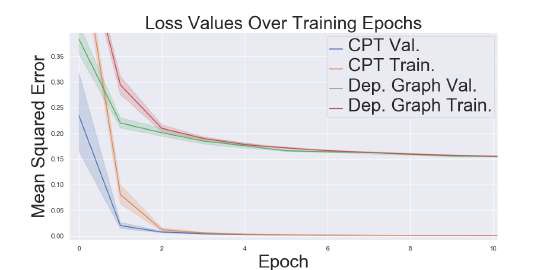 Συμπεράσματα και επόμενα βήματα
Διαμορφώνουμε τις προτιμήσεις και τις ηθικές προτεραιότητες
ως CP-nets και προτείνουμε νέες τεχνικές μηχανικής μάθησης για την αξιολόγηση των αποφάσεων..

Σημαντικές ερωτήσεις και επόμενα βήματα:
Πώς μετράμε την απόσταση μεταξύ ετερογενών δομών;
Πώς αποτυπώνουμε και κωδικοποιούμε κανόνες/αξίες/προσδοκίες;
Πως αντιμετωπίζουμε το φαινόμενο του edge effect;
Πώς μεταβιβάζουμε τις τεχνικές μας σε άλλες αναπαραστάσεις/φορμαλισμούς προτίμησης;
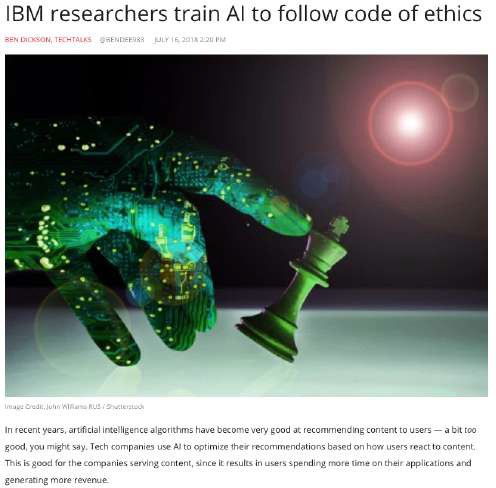 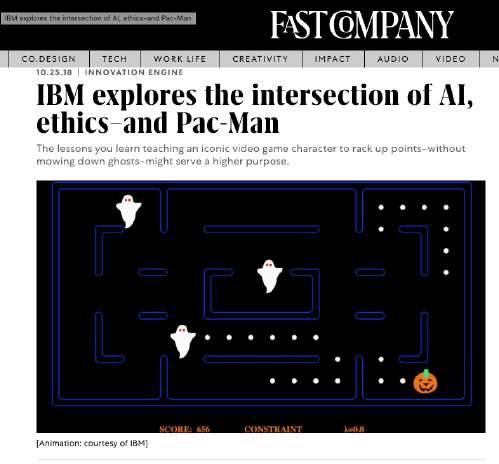 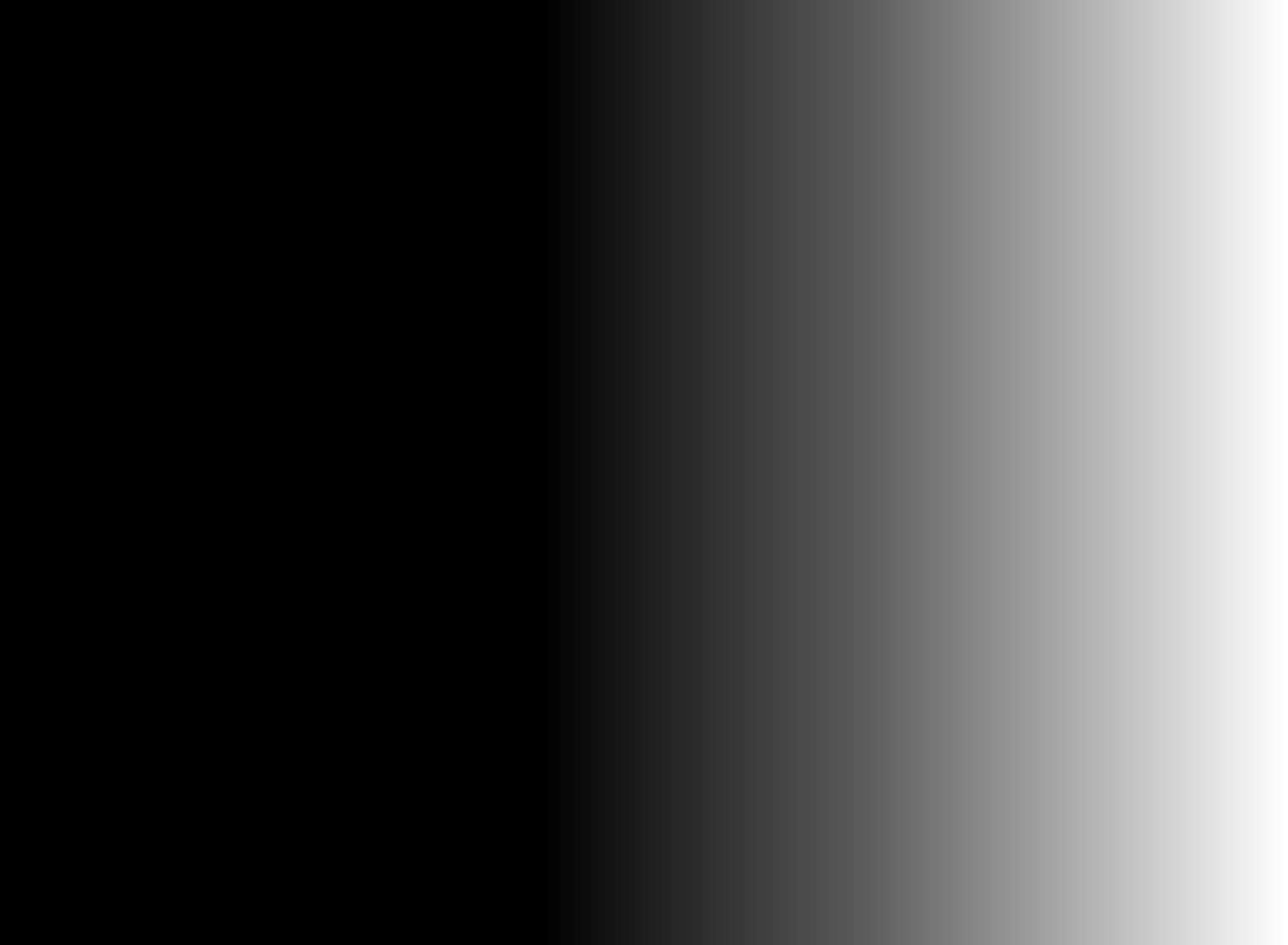 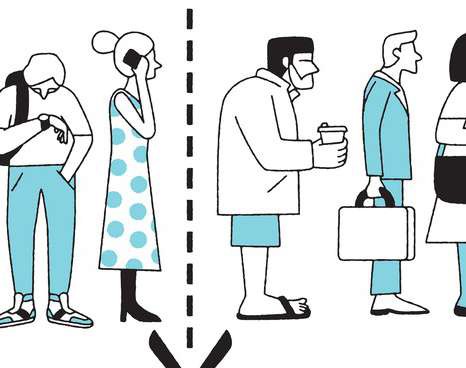 Πότε είναι ηθικά αποδεκτό να παραβιάζουμε τους κανόνες;Μια προσέγγιση με βάση τις προτιμήσεις
Edmond Awad, Sydney Levine, Andrea Loreggia, Nicholas Mattei, Iyad Rahwan, Francesca Rossi, Kartik Talamadupula, Joshua Tenenbaum and Max Kleiman-Weiner
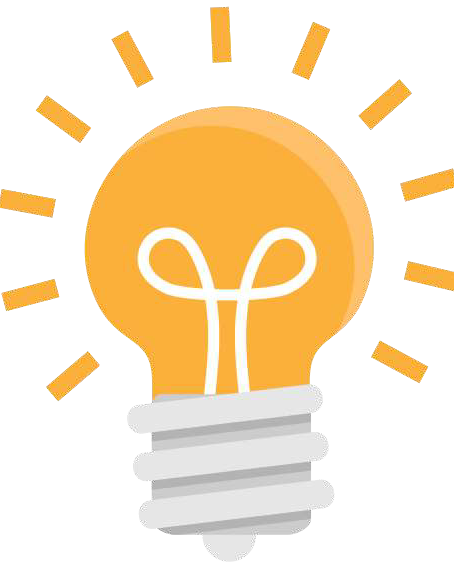 Motivations
Investigate when humans find 	acceptable to break the rules
Providing some glimpse of our moral 	judgement methodology
Investigate when humans switch 	between different frameworks for 	moral decisions and judgments
Model and possibly embed this 	switching into a machine
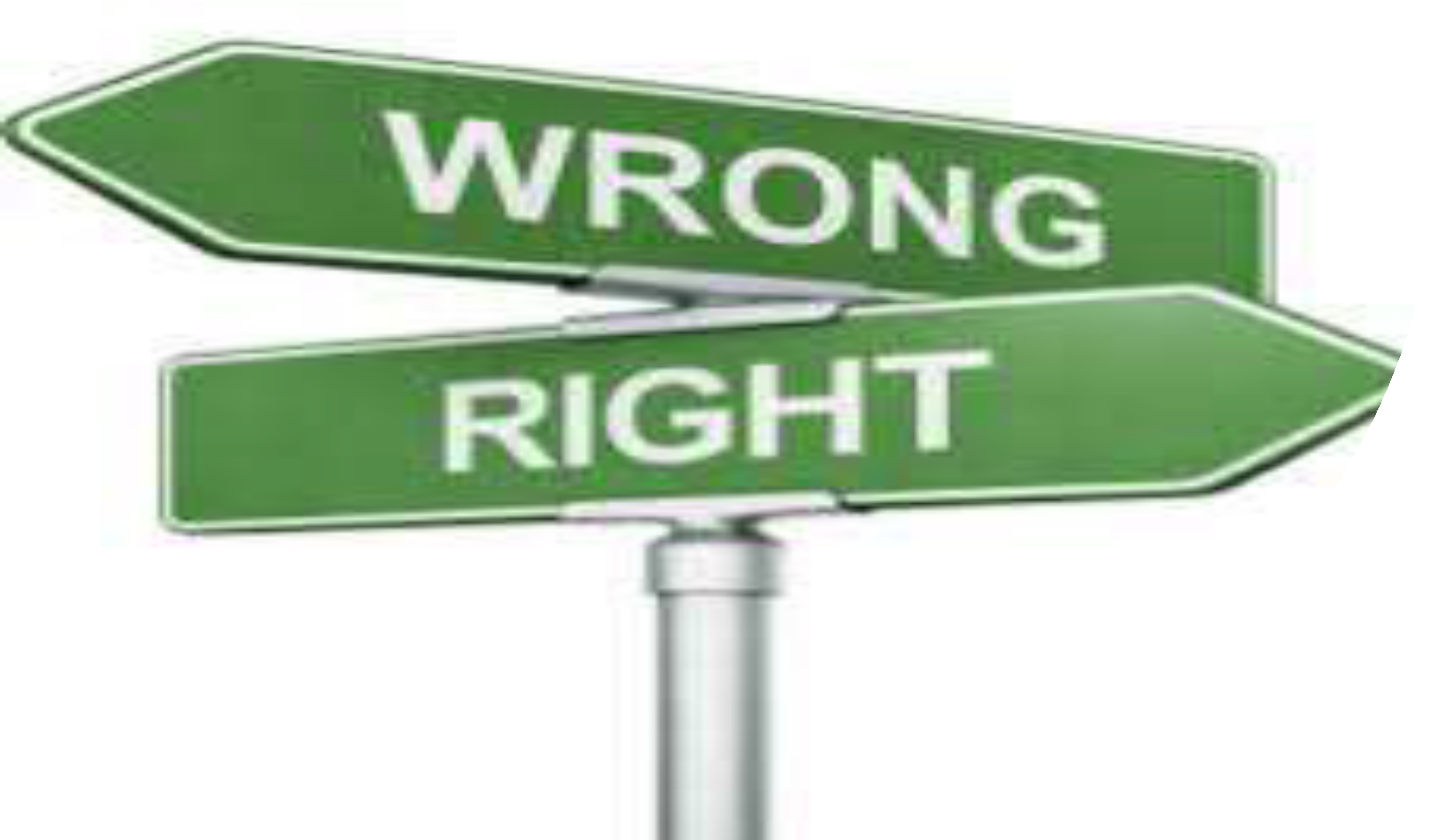 Δεοντολογία
Ακολουθώντας κοινούς κανόνες που έχουν συμφωνηθεί από εμάς ή την κοινωνία
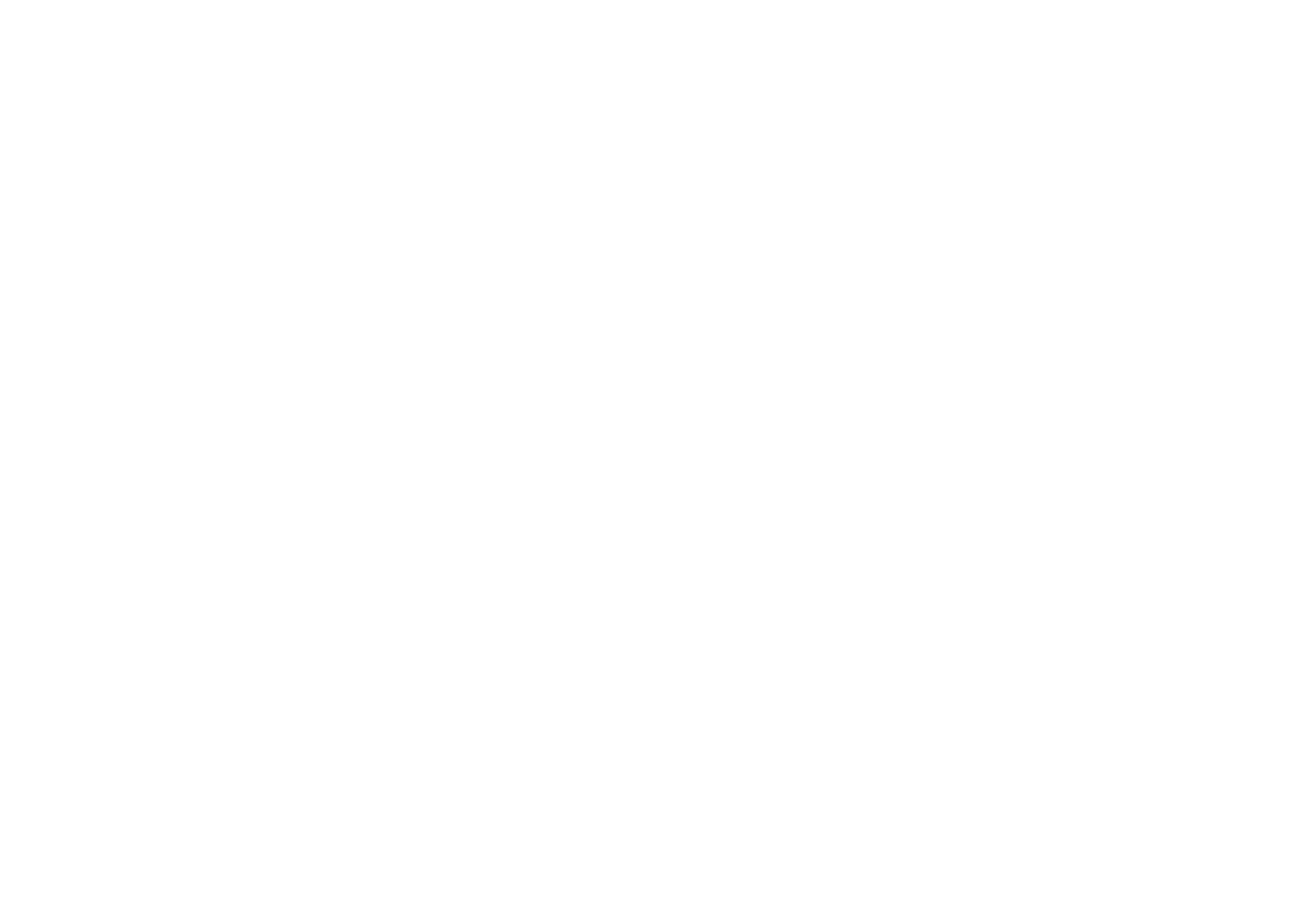 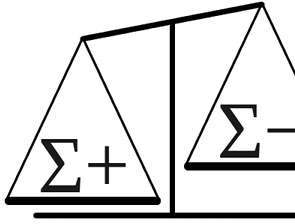 Ωφελιµισµός
Evaluating the consequences of the possible actions before deciding
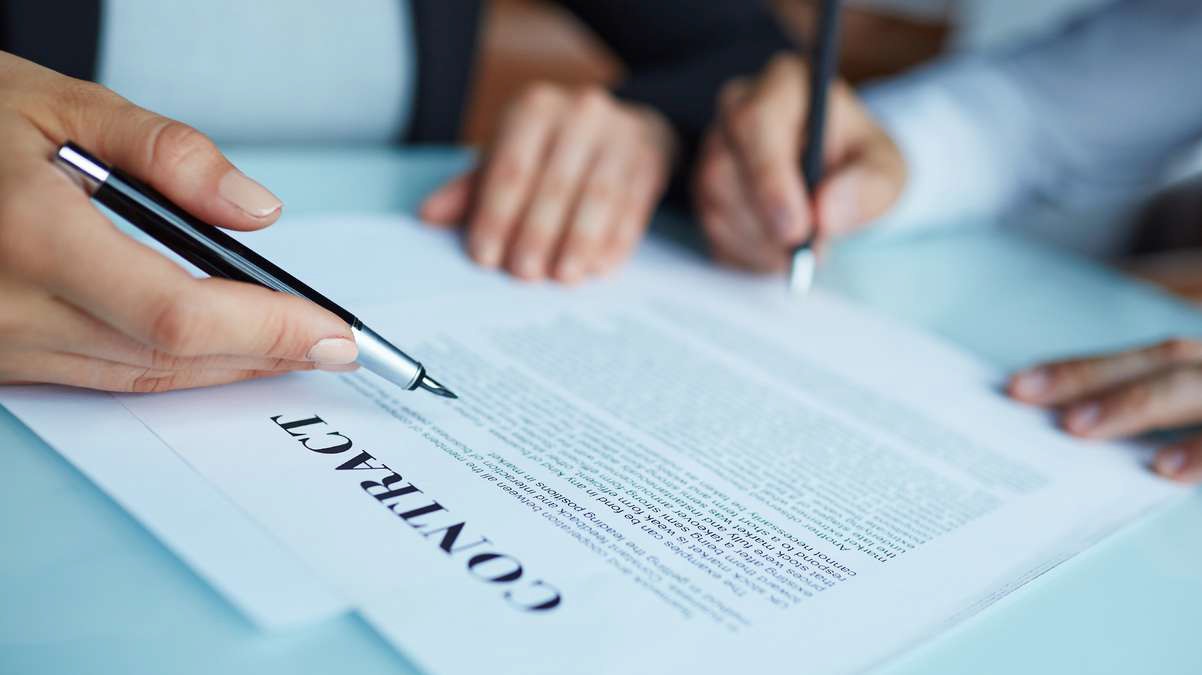 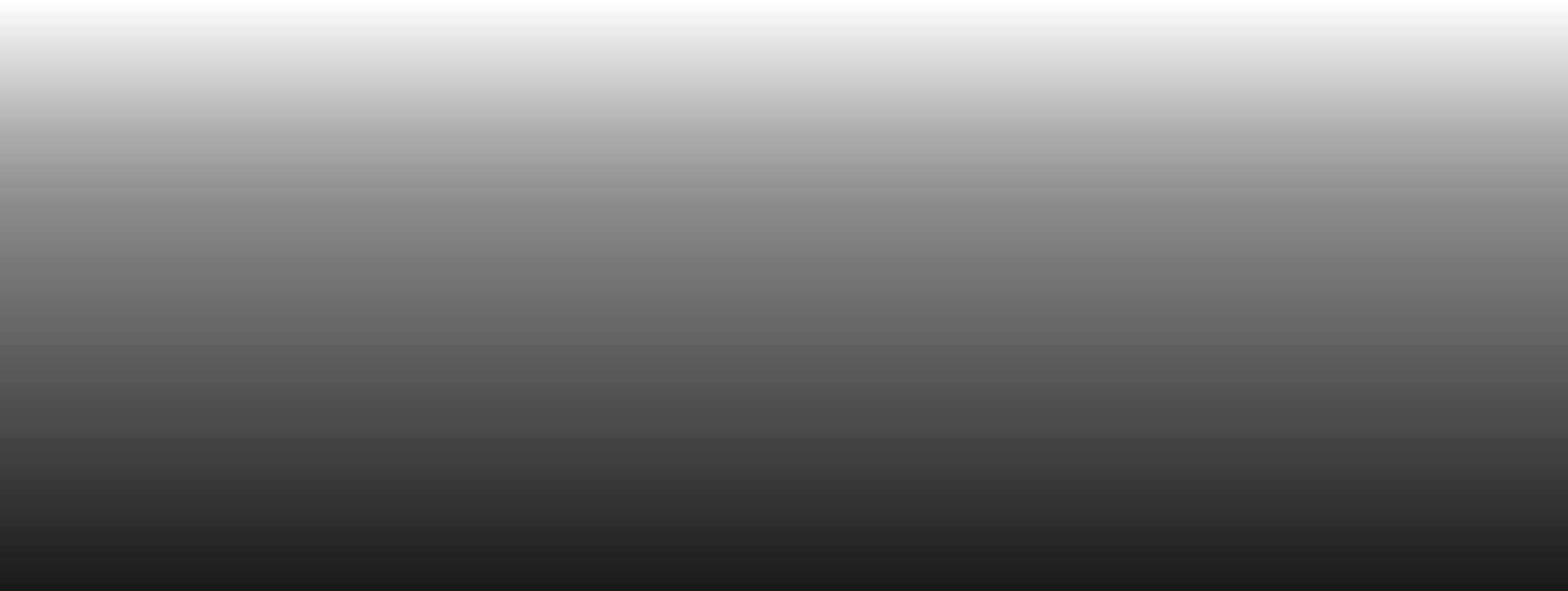 Συμβολαιοκρατία
Επίτευξη συμφωνίας μεταξύ των εμπλεκόμενων πλευρών
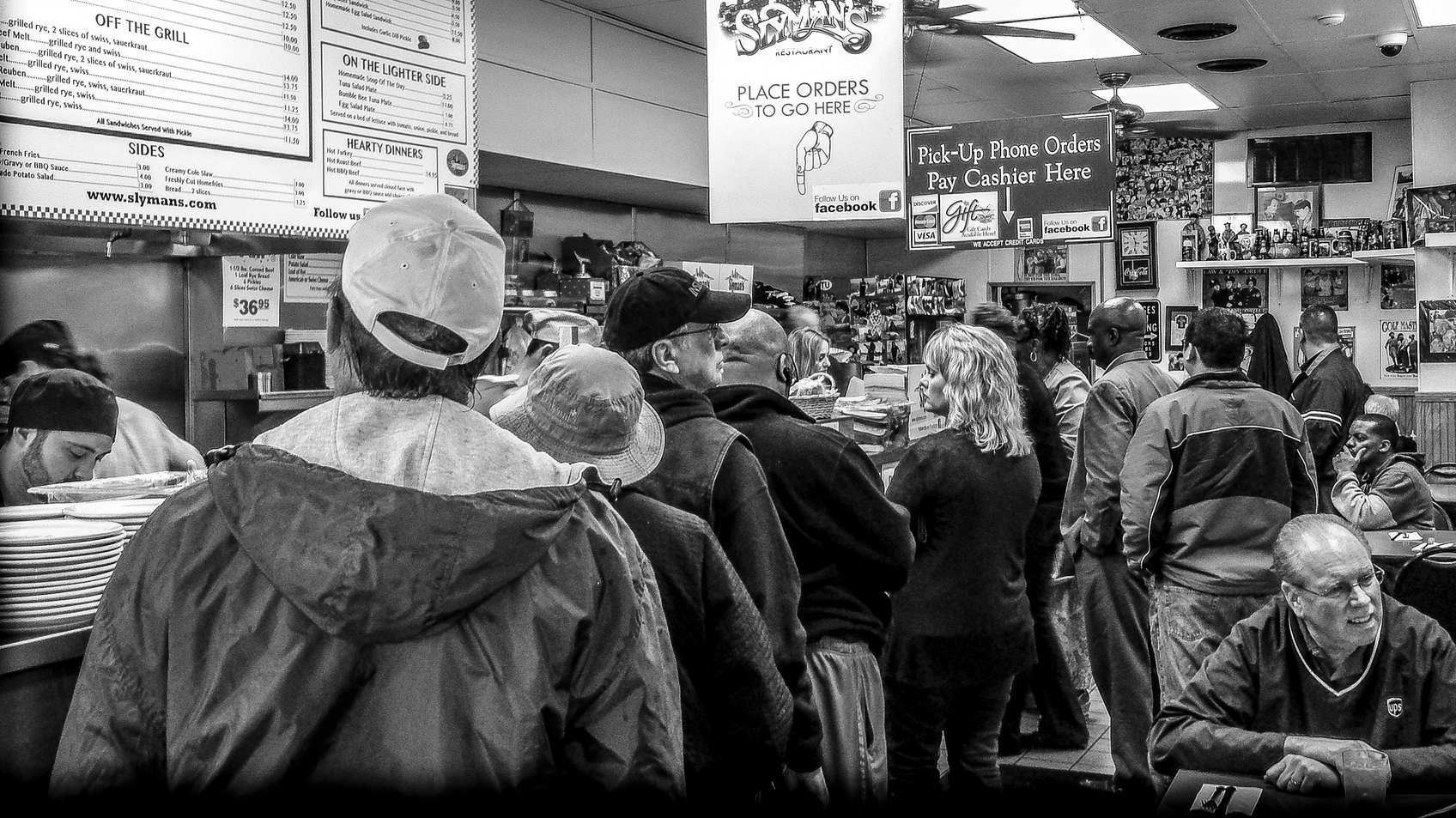 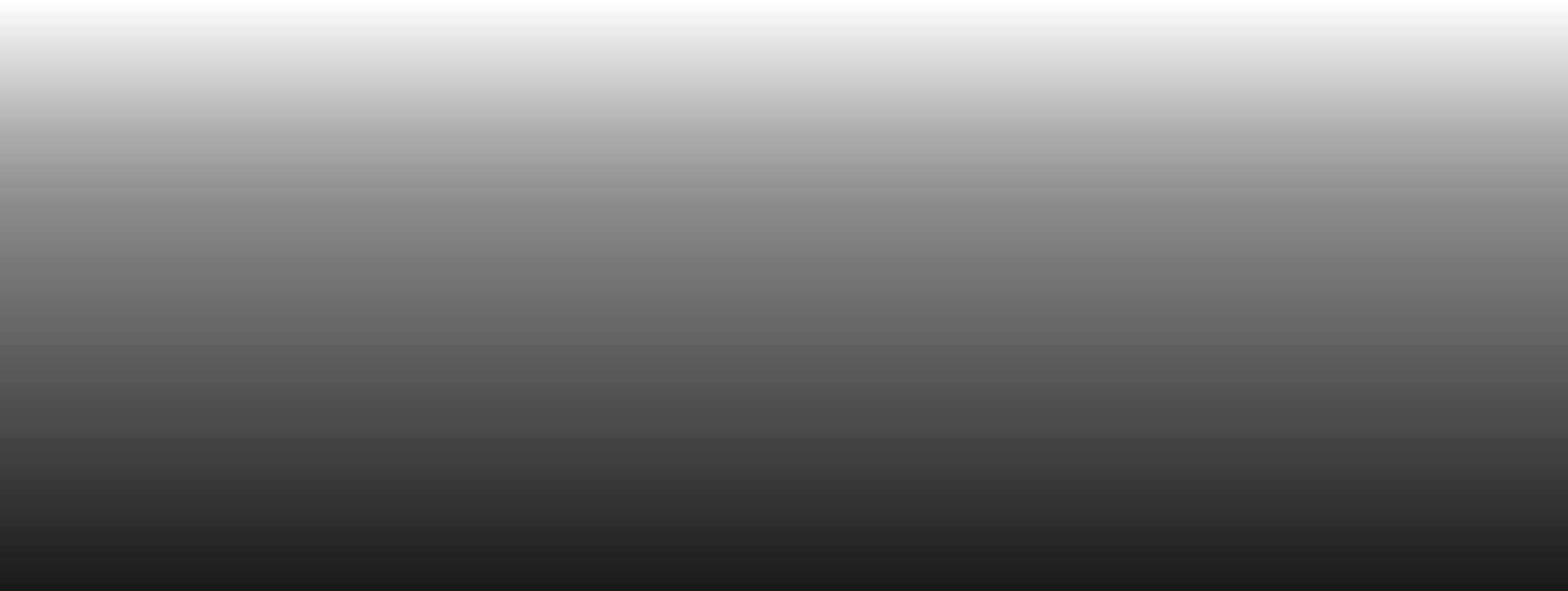 Σενάρια εντός σειράς
Ισχύουν πάντα;
Each person in line is helped in the order that they arrive (FIFO)
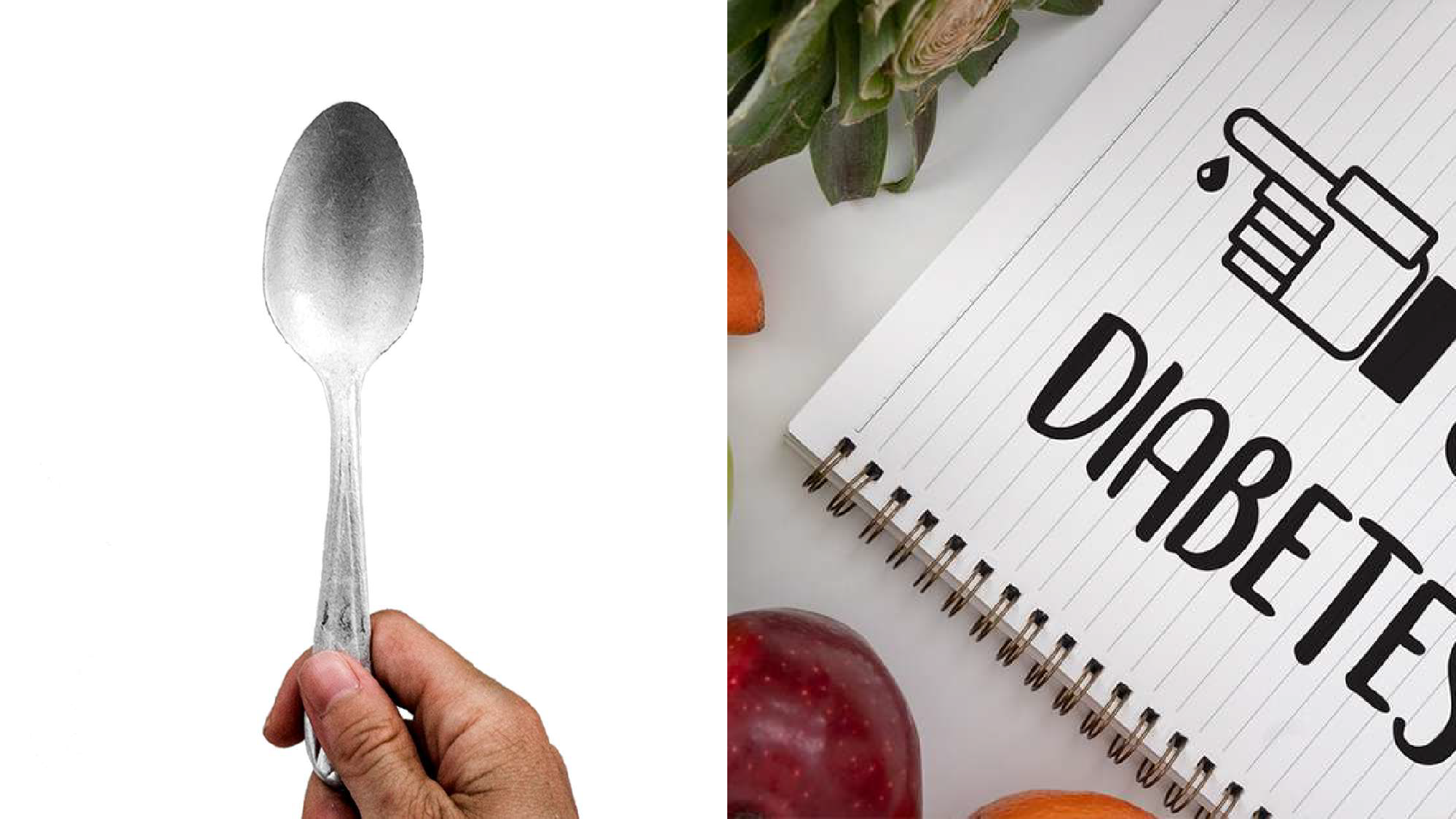 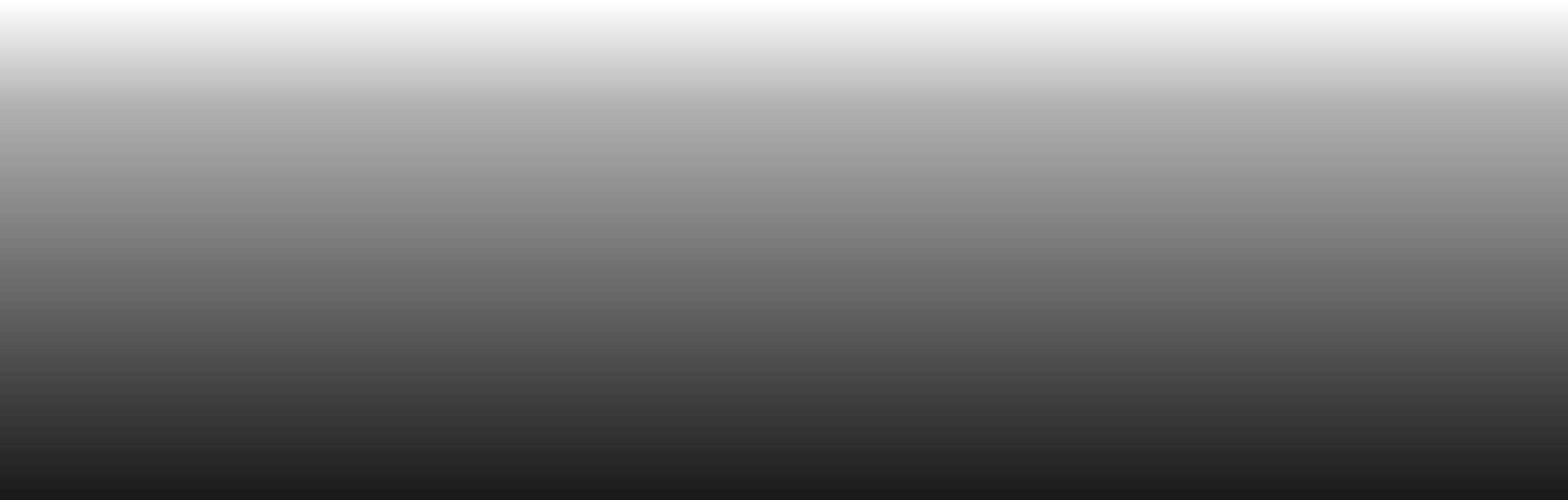 Αντιπαραδείγματα
Υπό ορισμένες προϋποθέσεις, μας επιτρέπεται να περνάμε μπροστά στην ουρά χωρίς να περιμένουμε.
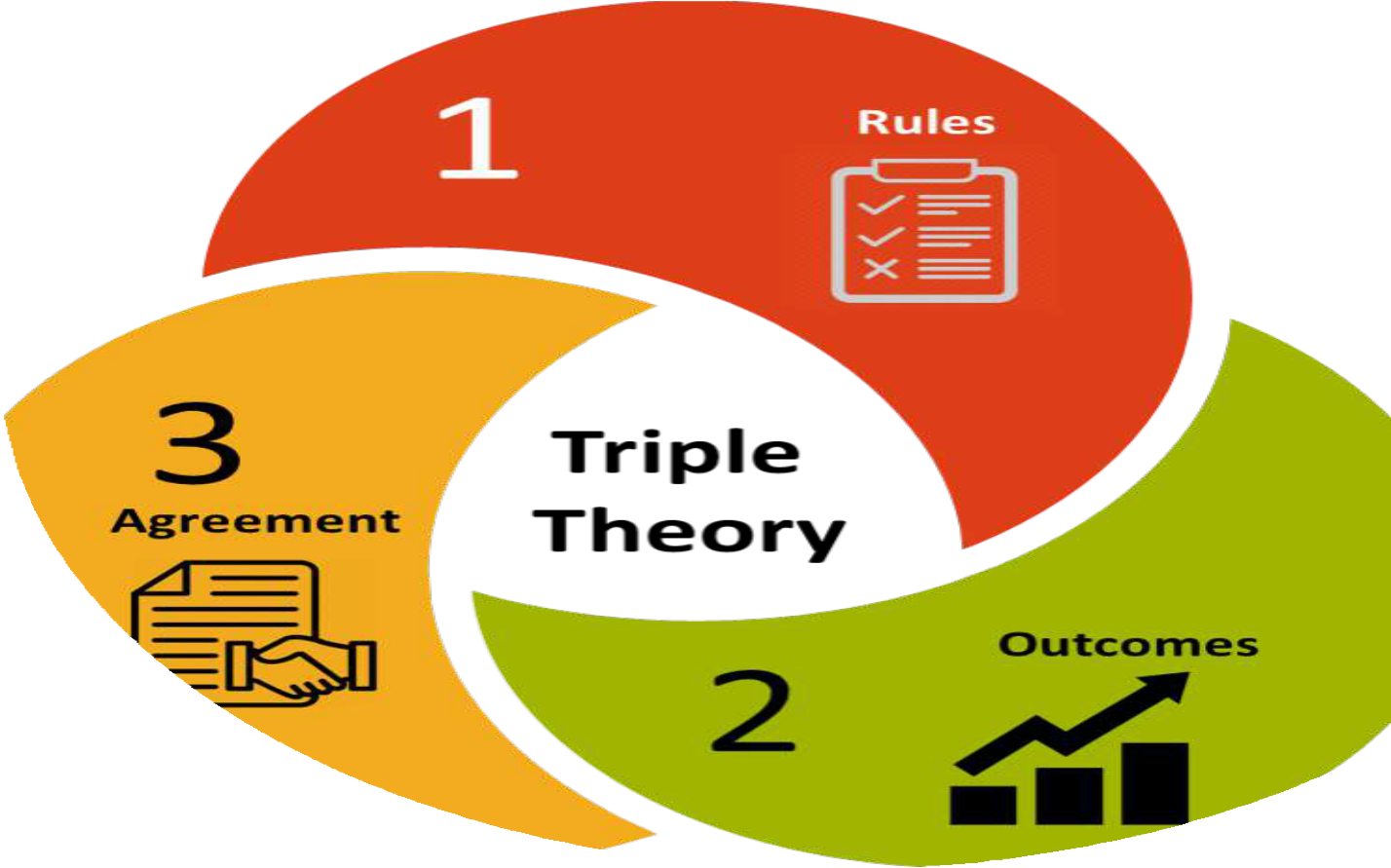 Τριπλή θεωρία
Μια ενοποιημένη θεωρία της ηθικής αντίληψης για να:
Συνδυάσει στοιχεία από καθεμία από τις θεωρίες της ηθικής φιλοσοφίας
Κατασκευάσει ένα υπολογιστικό μοντέλο για την καθοδήγηση των ενεργειών ενός συστήματος ΤΝ.
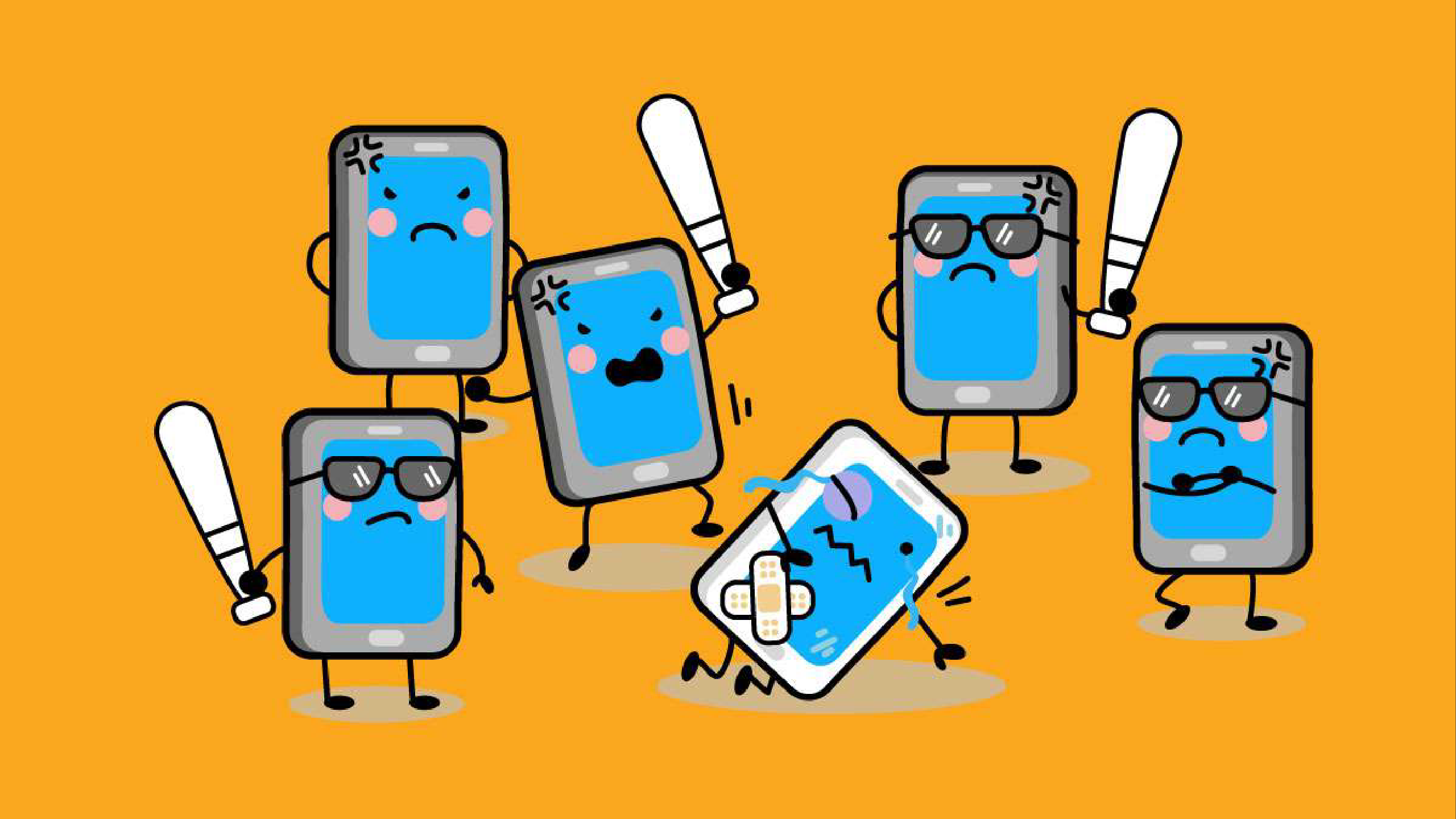 Ηθικός συλλογισμός σε συστήματα ΤΝ
Διδάσκοντας στις μηχανές το σωστό και το λάθος
Πρόβλημα ευθυγράμμισης αξιών
Περιορισμός των ενεργειών ενός συστήματος ΤΝ παρέχοντας όρια εντός των οποίων το σύστημα πρέπει να λειτουργεί
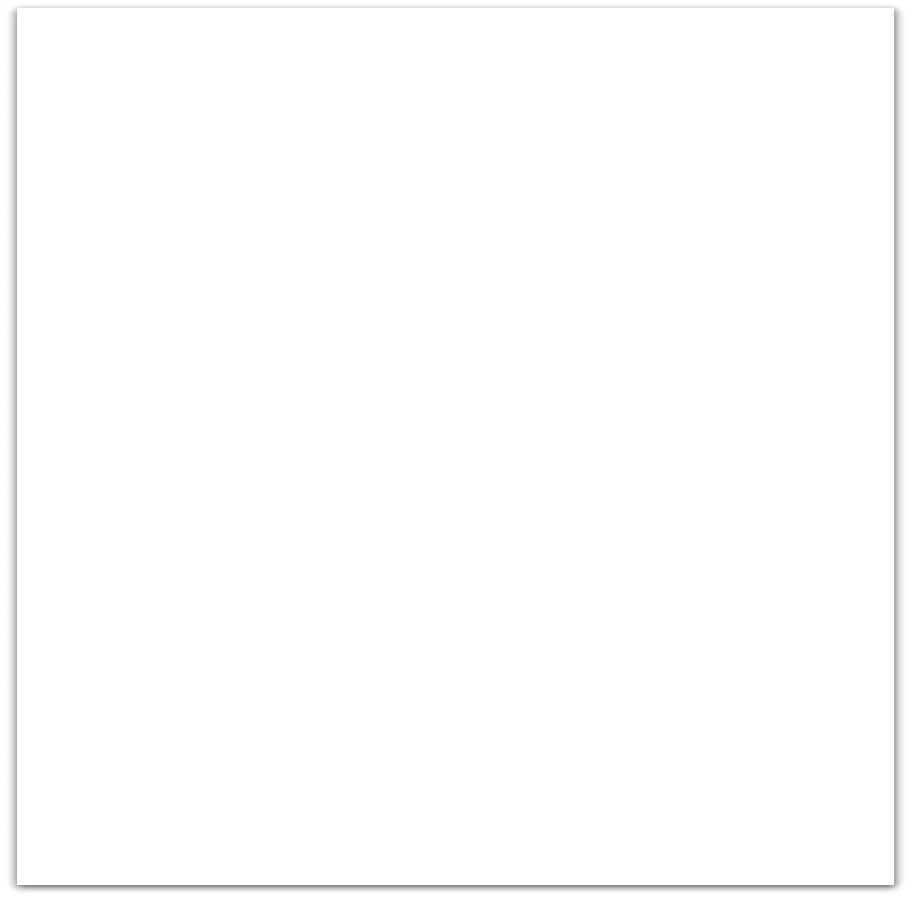 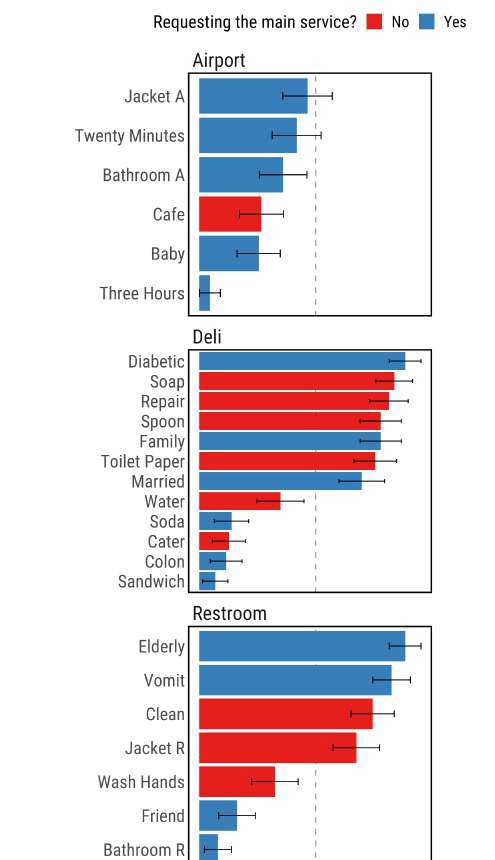 Είναι αποδεκτό να προσπεράσω στη γραμμή;
CP-nets
Μεταβλητές {X	1, … , Xn} με πεδία
Για κάθε μεταβλητή, μια συνολική σειρά επί των τιμών της
Ανεξάρτητη μεταβλητή:
X=v 1 > X=v2 > ... > X=vk
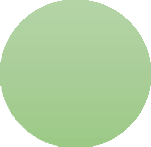 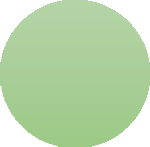 Y
Z
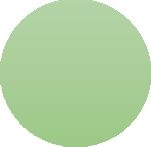 Εξαρτημένη μεταβλητή: συνολική σειρά για κάθε συνδυασμό τιμών κάποιων άλλων μεταβλητών (πίνακας προτιμήσεων υπό όρους)
Y=a, Z=b: X=v	1 > X=v2 > ... > X=vk
X δεδομένων των Y και Z (γονείς του X)
Γραφικά: κατευθυνόμενο γράφημα επί X	1, … , Xn
Πιθανότατα κυκλική
X
Μοντελοποίηση και συλλογισμός με προτιμήσεις
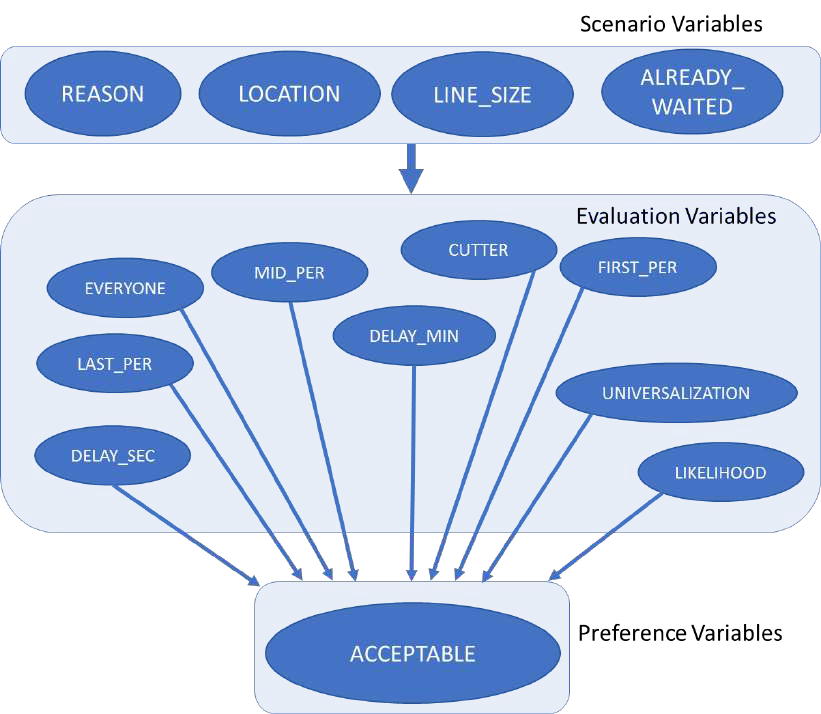 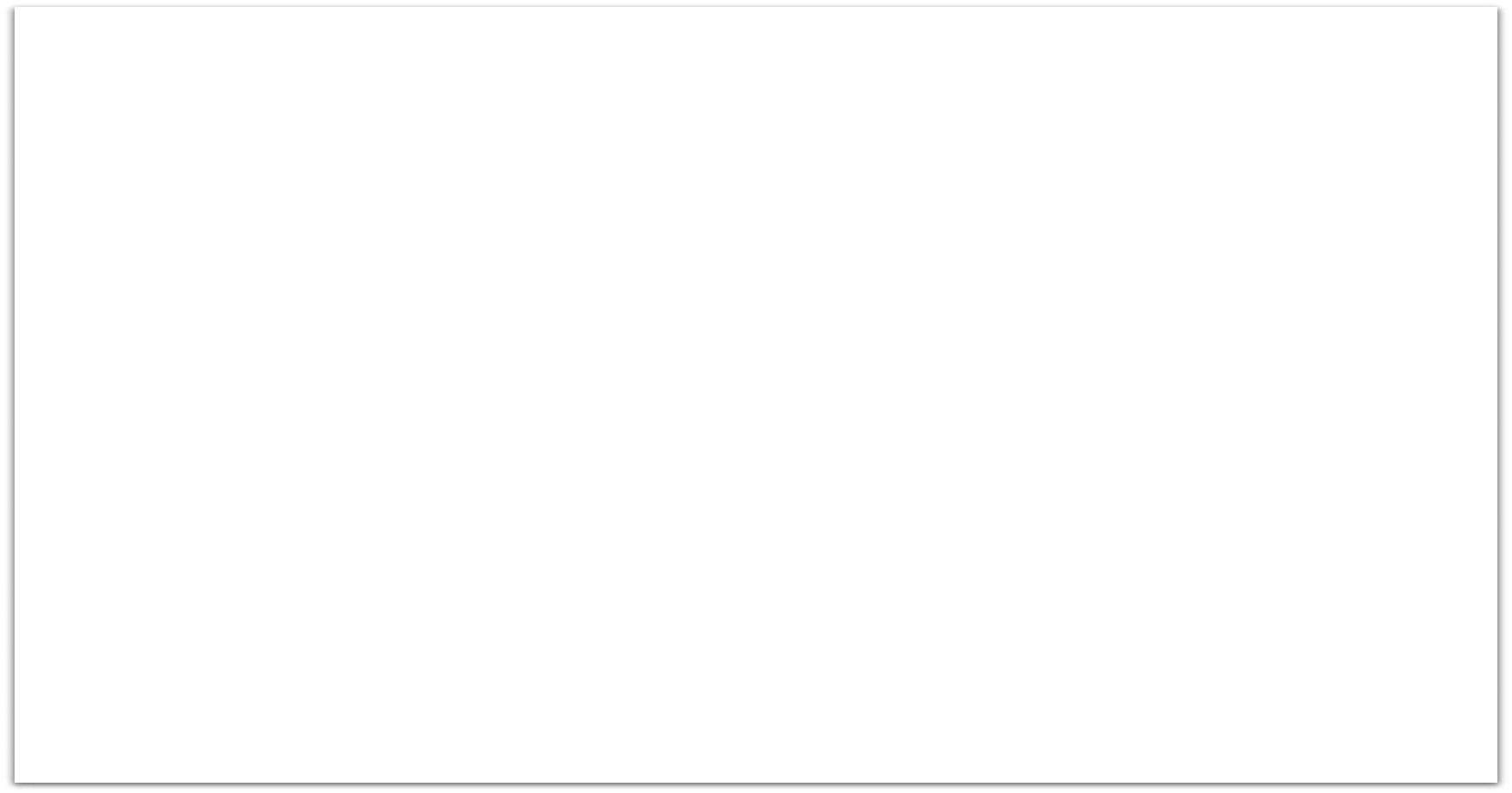 Ανάλυση δεδομένων
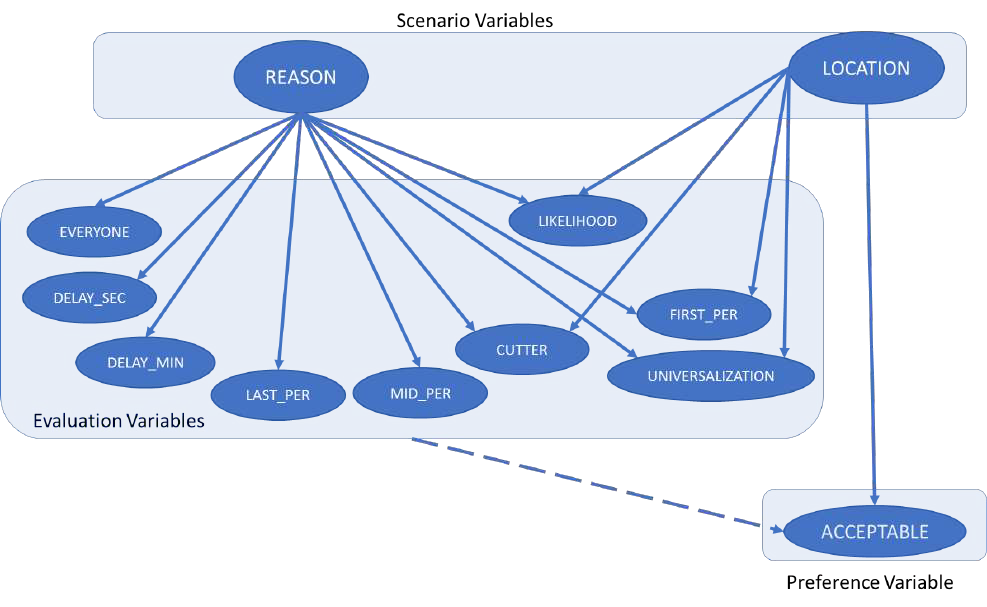 Αξιολογούμε αν μπορούμε να απορρίψουμε τις ακόλουθες τρεις μηδενικές υποθέσεις (NH):
NH1: η τοποθεσία δεν επηρεάζει τα EVs;
NH2: ο λόγος δεν επηρεάζει τα EVs;
NH3: η τοποθεσία δεν επηρεάζει το PV
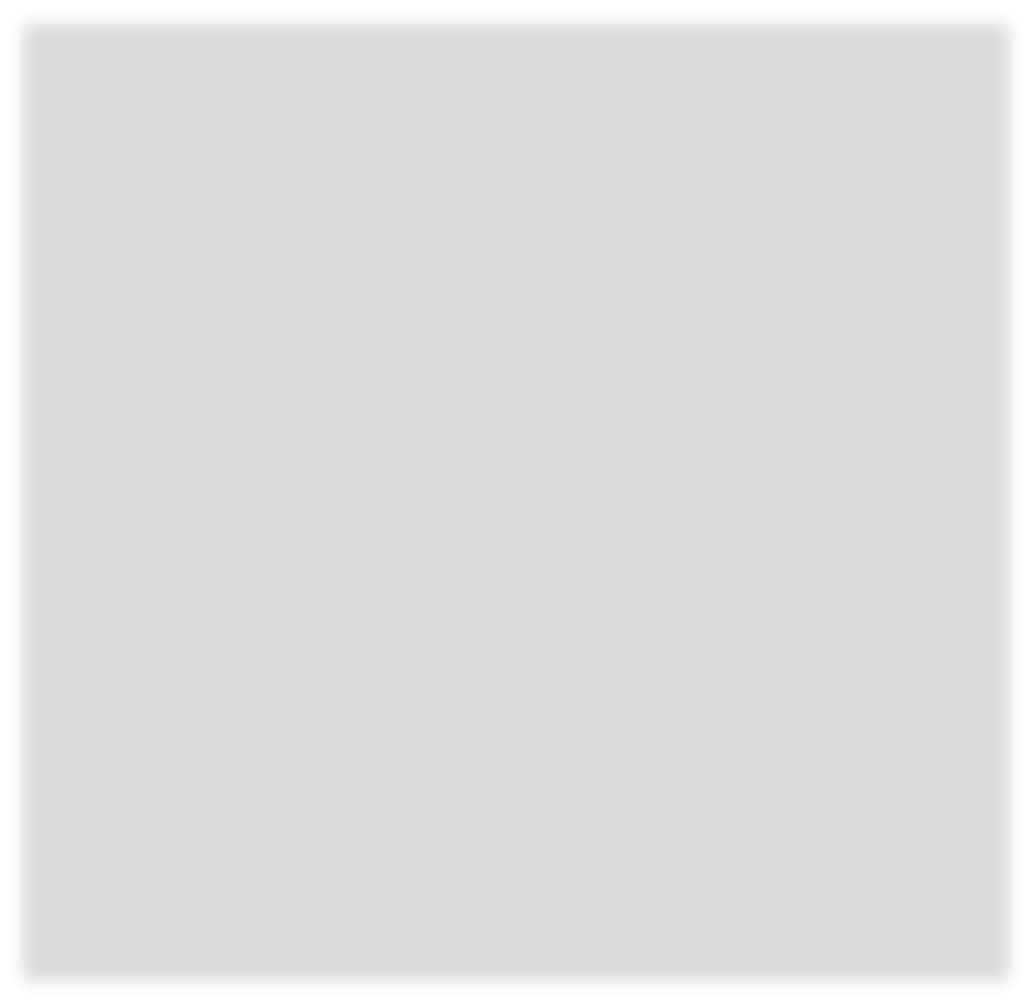 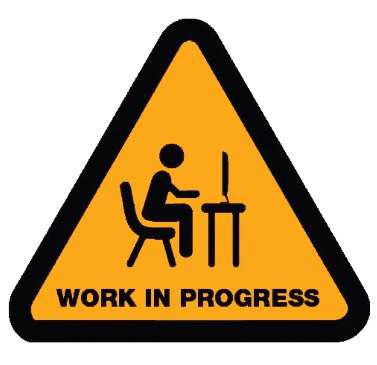 Συνεχιζόμενο και μελλοντικό έργο
Γενίκευση των CP-nets για τη μοντελοποίηση των ηθικών προτιμήσεων	
Προδιαγραφόμενα σχέδια με βάση τις ηθικές προτιμήσεις
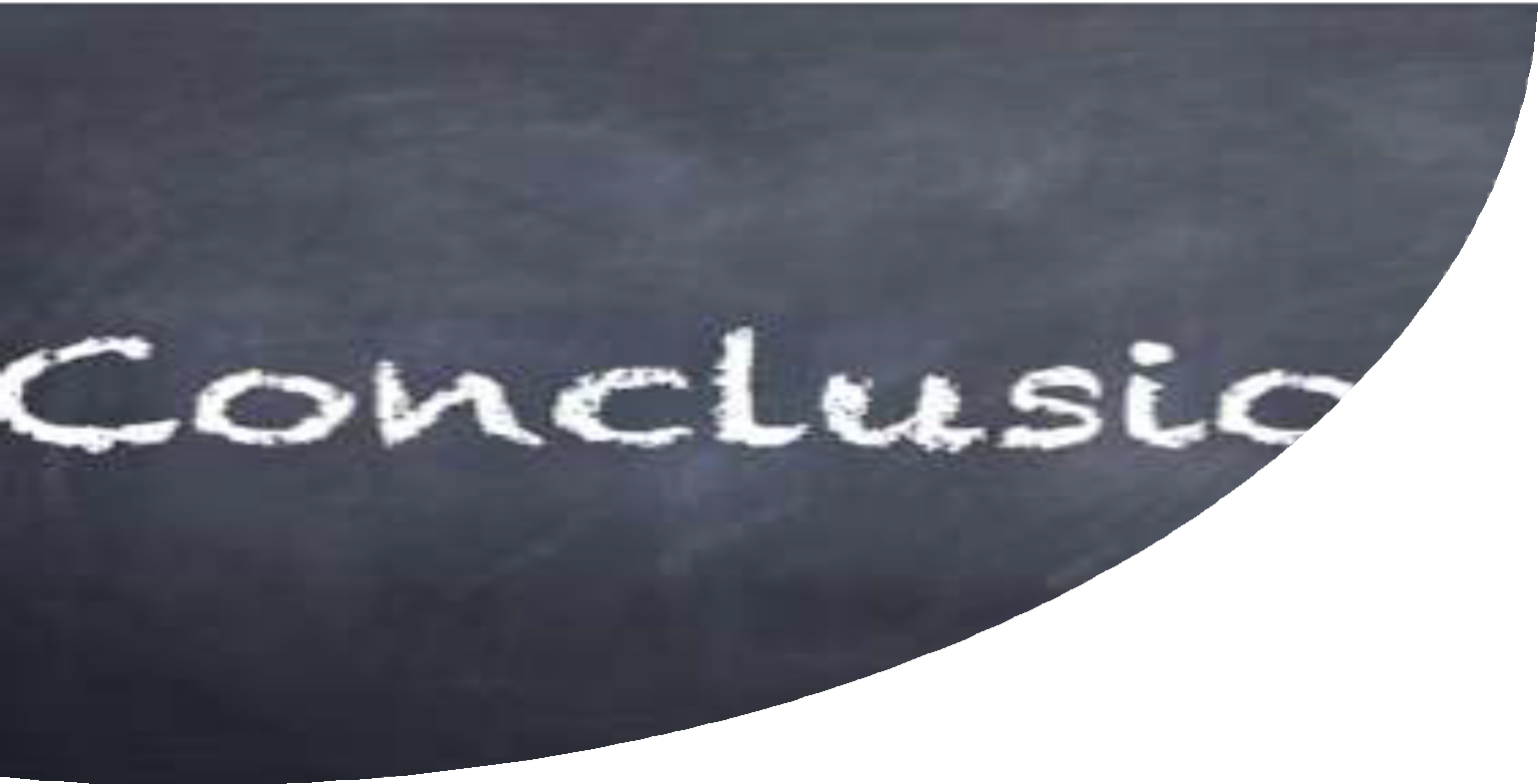 Κατανοήστε πώς, γιατί και πότε είναι ηθικά αποδεκτό να παραβιάζετε κανόνες
Δημιουργία και μελέτη μιας σειράς υποθετικών σεναρίων σχετικά με το ερώτημα αυτό και συγκέντρωση των ανθρώπινων ηθικών αποφάσεων για τα σενάρια αυτά.
έδειξε ότι οι υπάρχουσες δομές στη βιβλιογραφία για τη συλλογιστική προτίμηση είναι ανεπαρκείς για το έργο αυτό.
Προσβλέπουμε στην επέκτασή του σε άλλους καθιερωμένους τομείς της έρευνας ΤΝ.
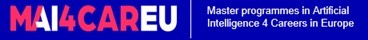 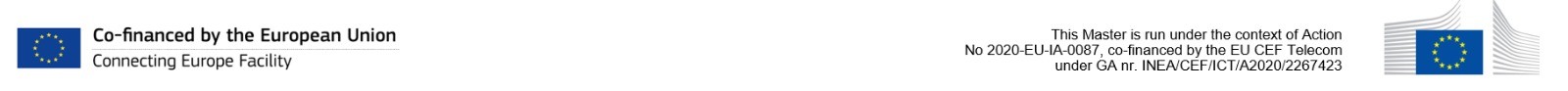 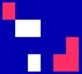